работа выполнена в рамках МК 
«  Интерактивная раскраска в программе Microsoft Office PowerPoint »
                          на портале Gold-творчество
Интерактивная раскраска – тренажёр
Русский язык
2 класс
Вместе 
с Рыжиком
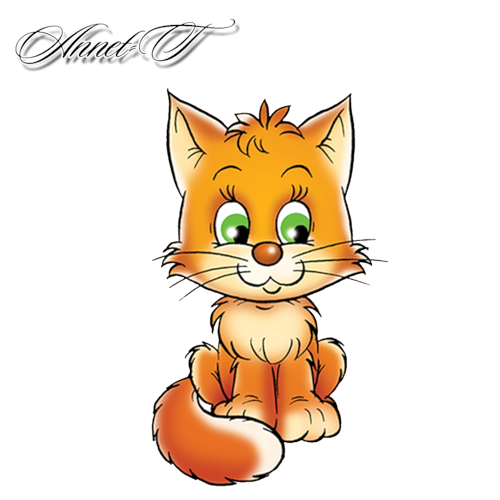 Автор
Рудакова Л.В., учитель начальных классов 
Новотроицкой ОШ І-ІІІ ст. № 4
Волновахского района 
Донецкой области
Привет, ребята!
Я учусь в лесной школе, 
у нас очень строгие учителя.

Завтра будем писать диктант по русскому языку, а я совсем забыл правило написания безударных гласных в корне слова.
Мама пообещала, что если я отлично справлюсь с заданием, она отпустит меня на рыбалку.

Помогите мне, пожалуйста!
ПОМОЧЬ!
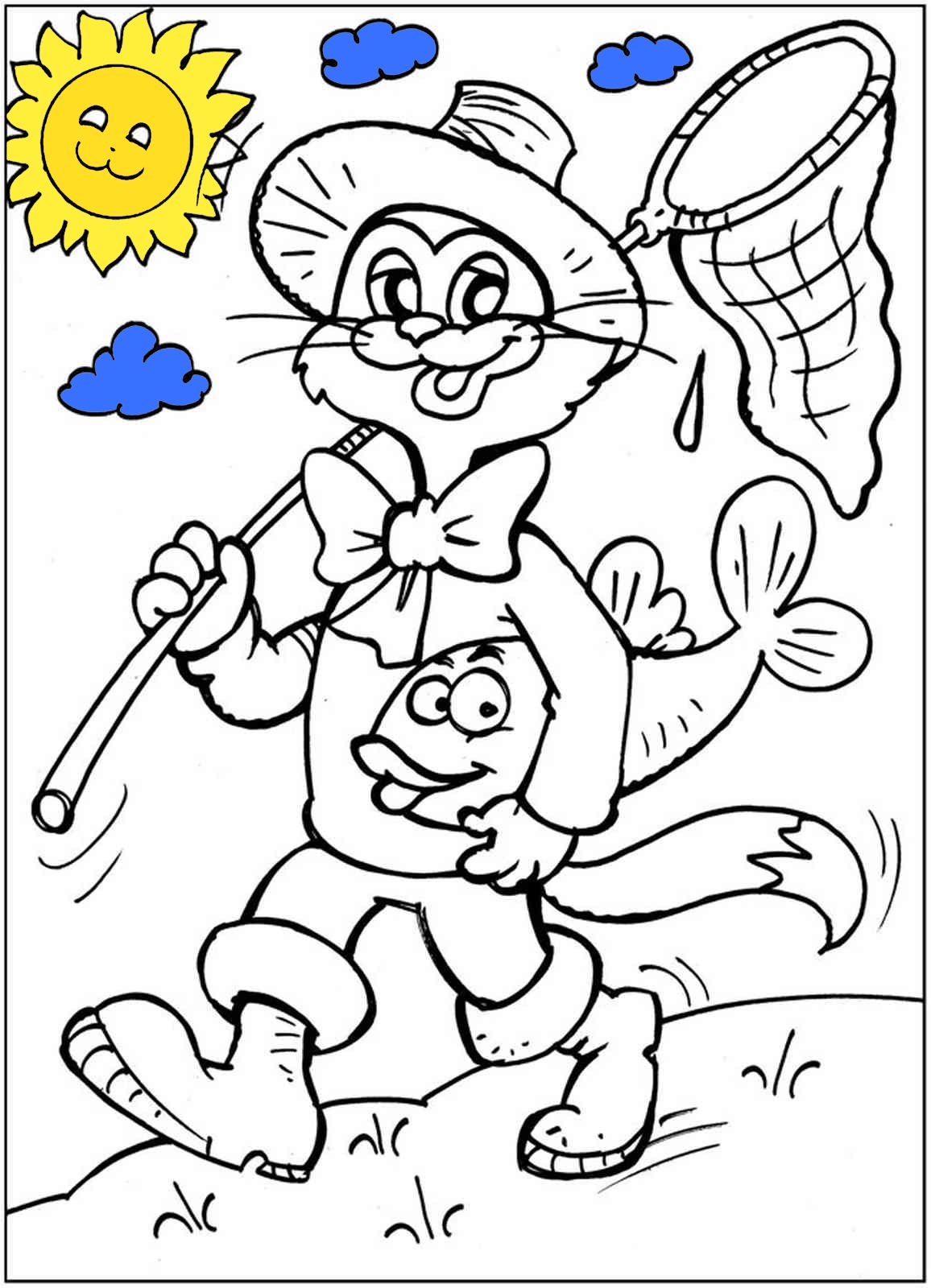 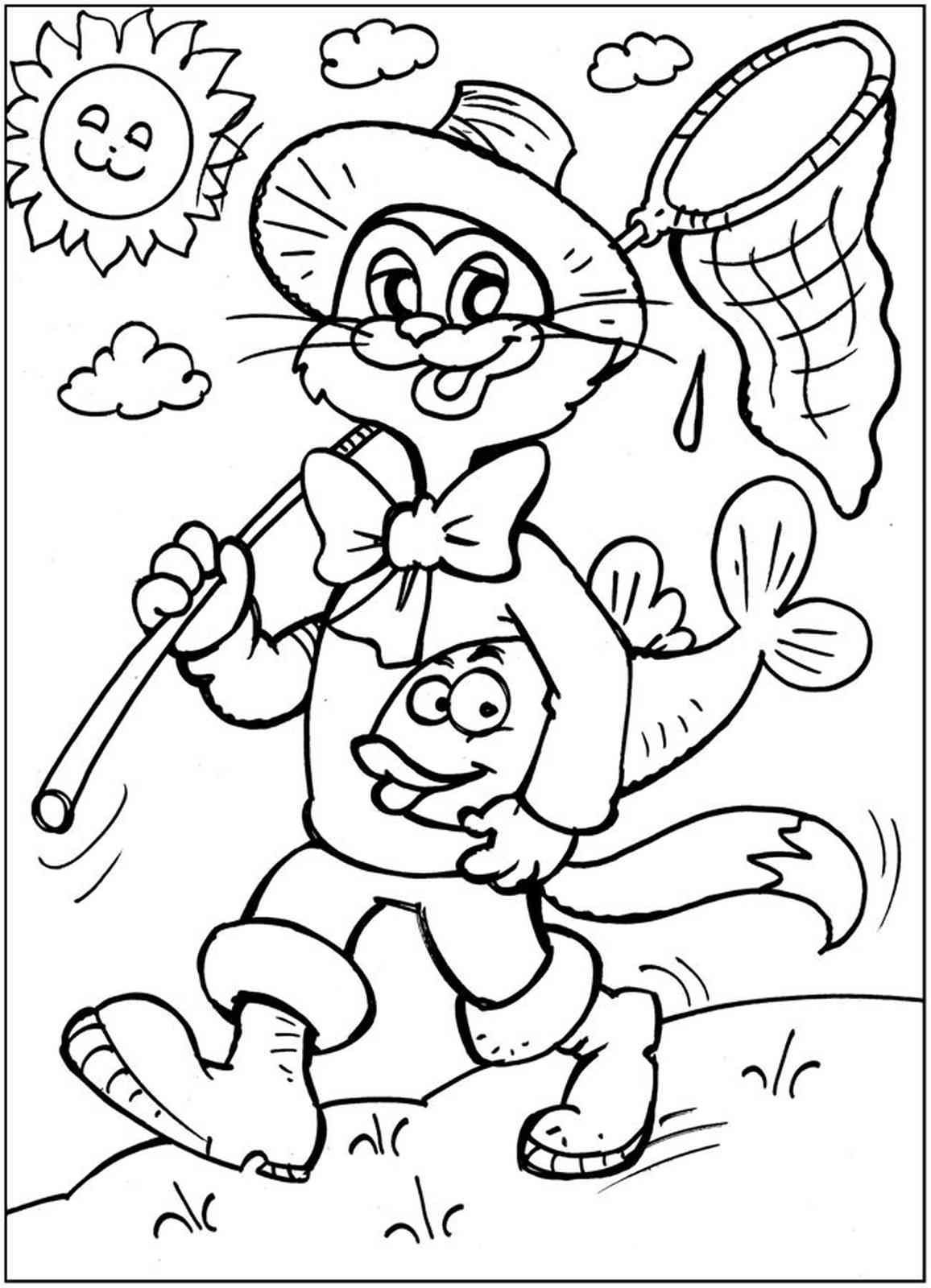 Д…ЛИНА
Выбери нужную 
букву:
О
А
Подсказка
дальше
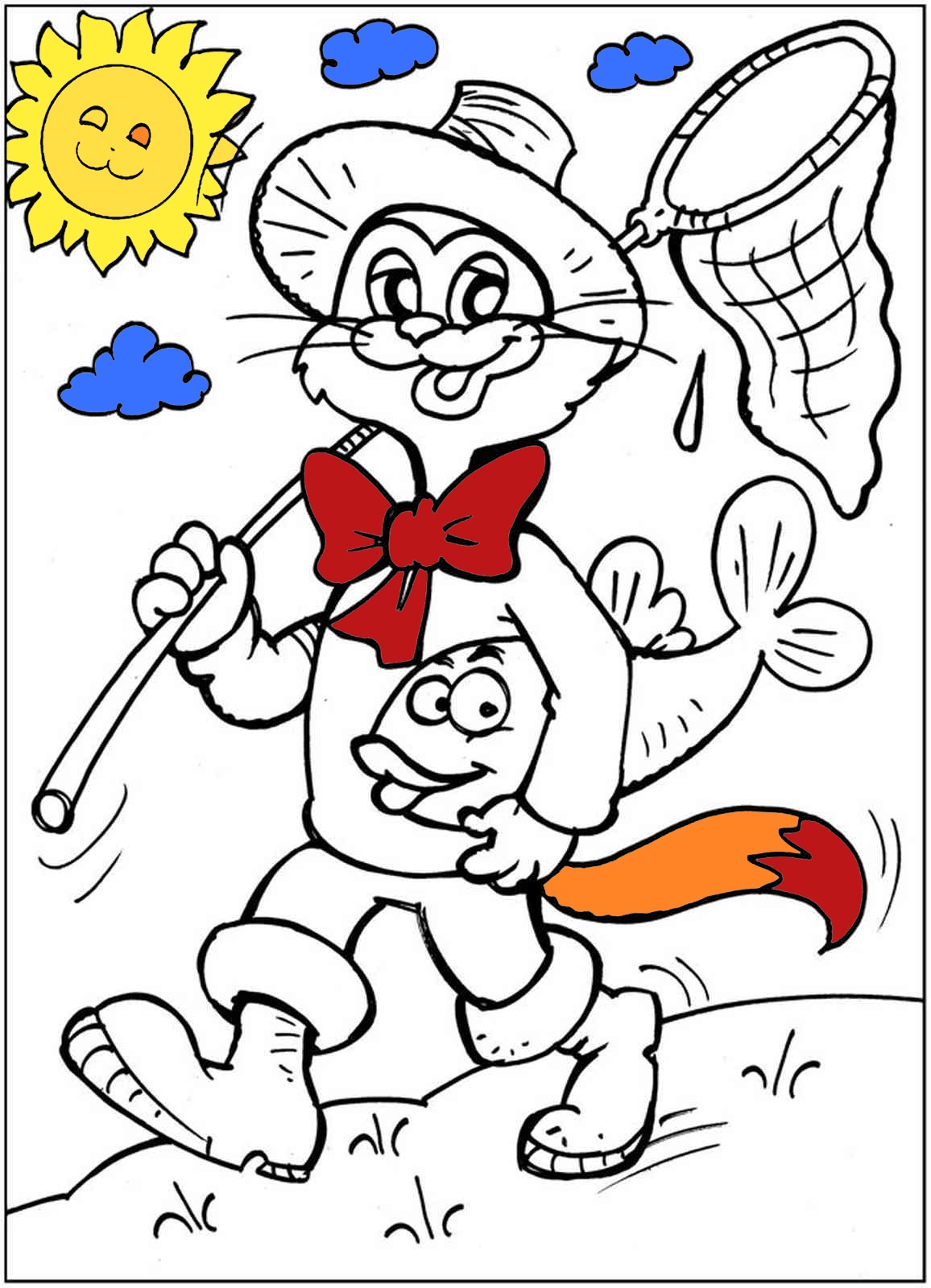 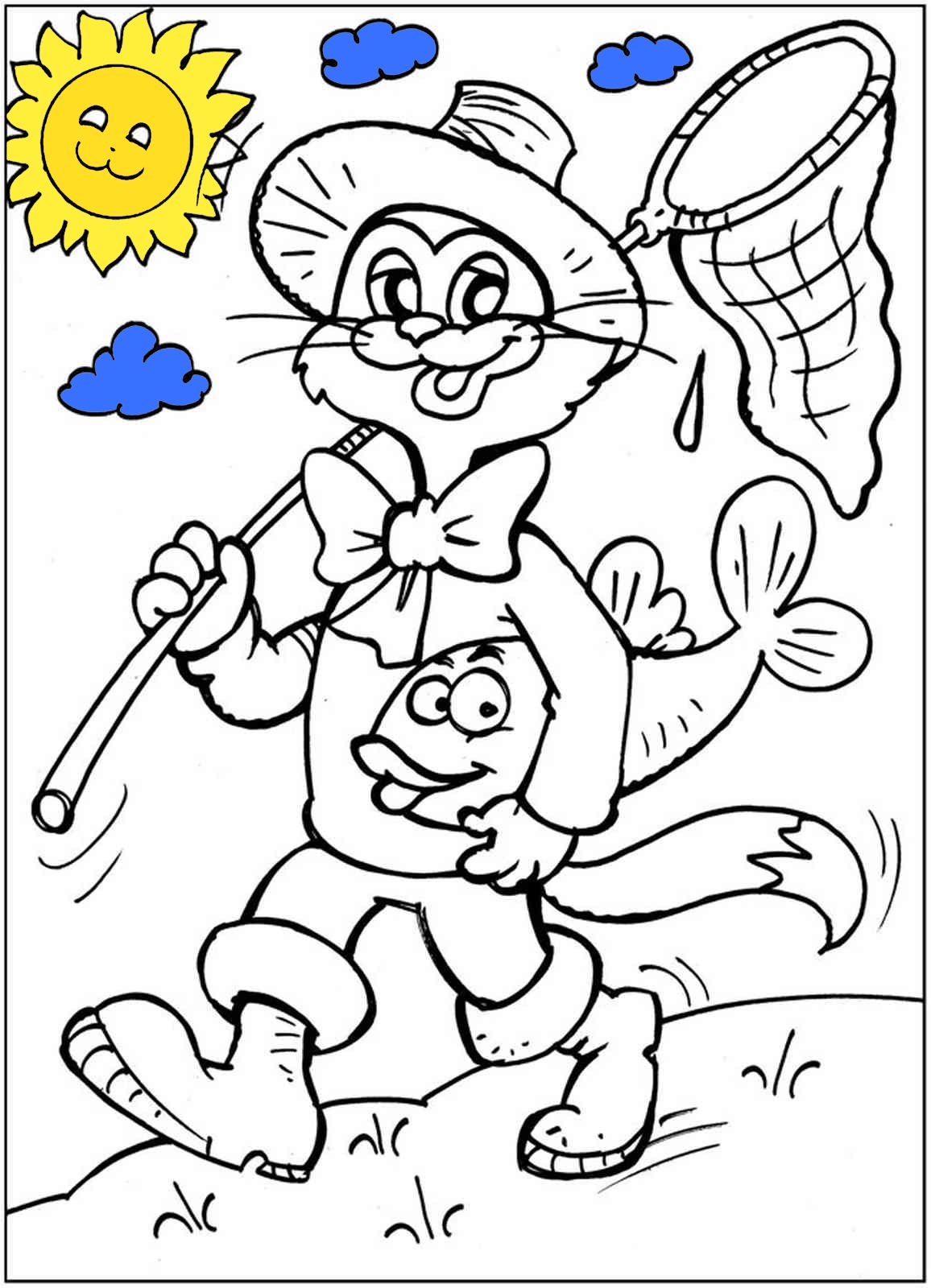 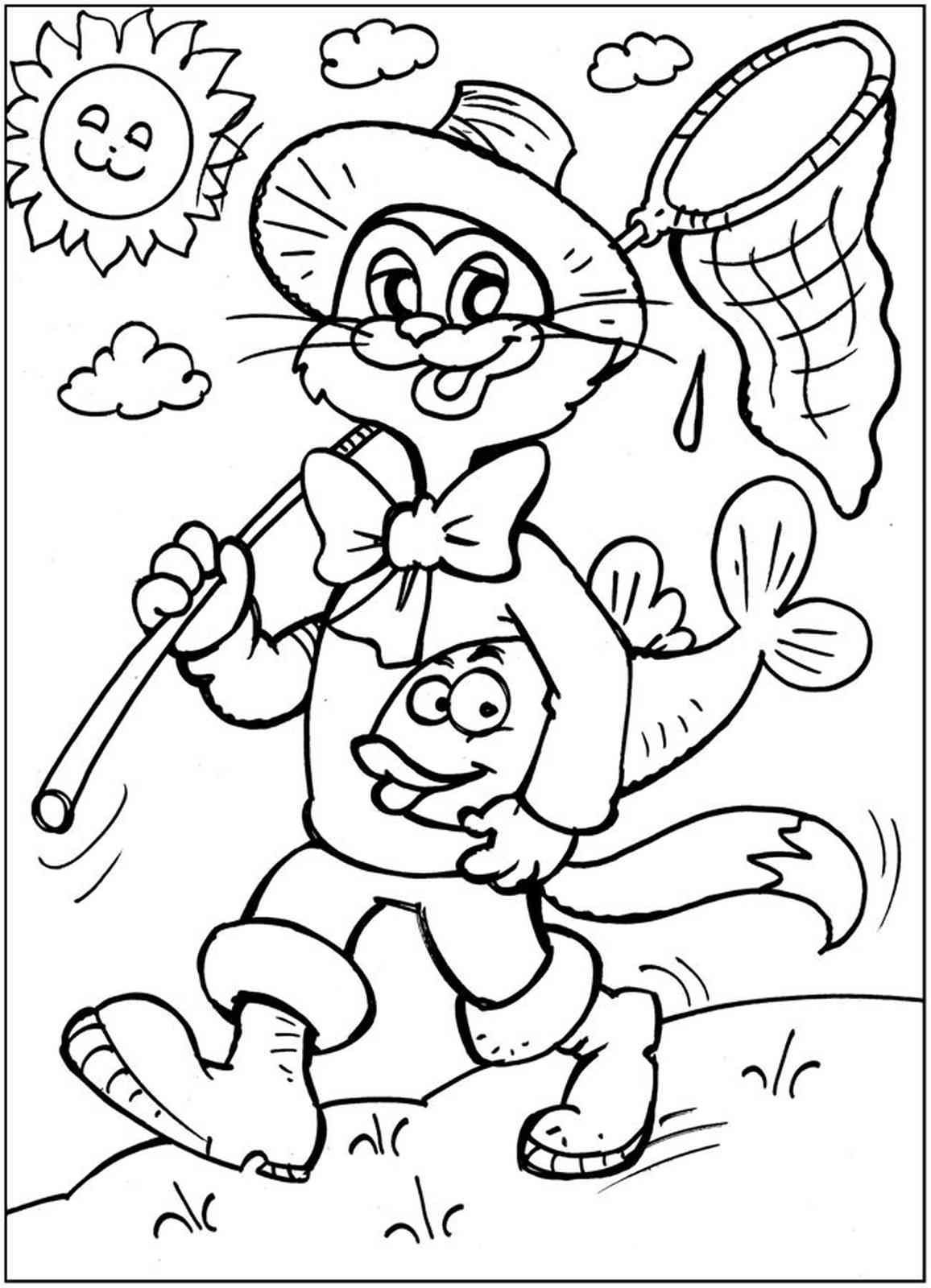 Д…РЕВЬЯ
Выбери нужную 
букву:
И
Е
Подсказка
дальше
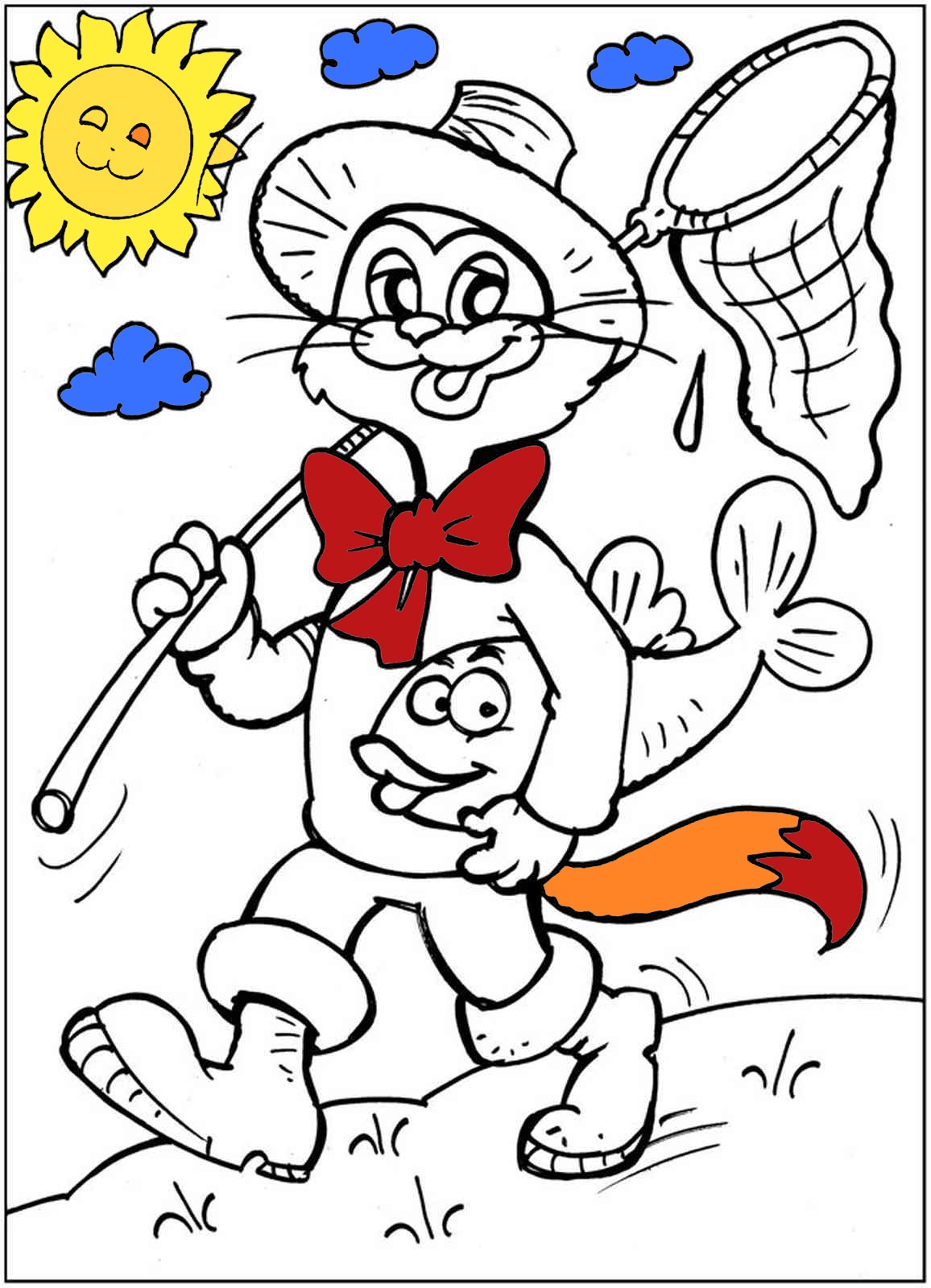 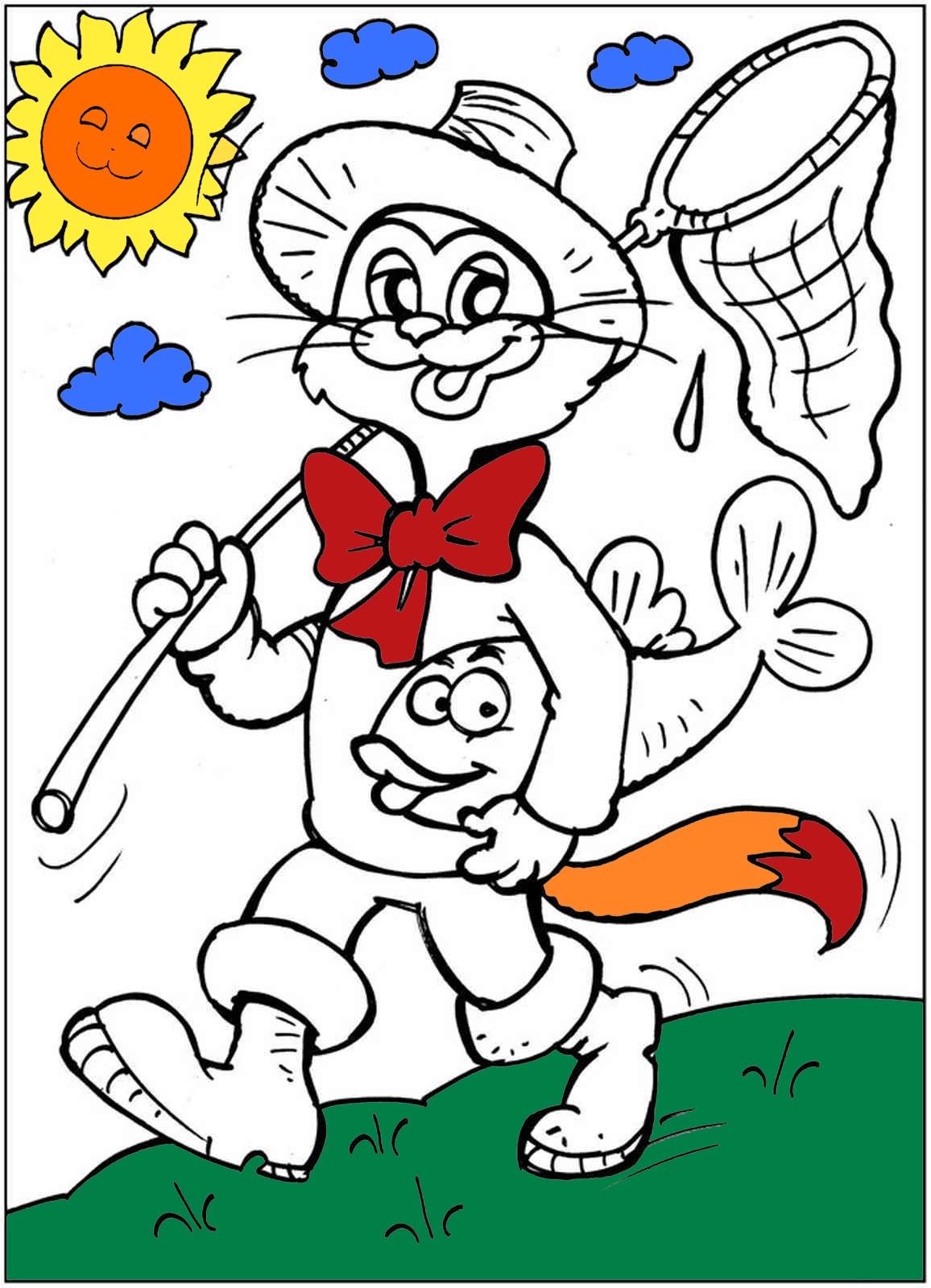 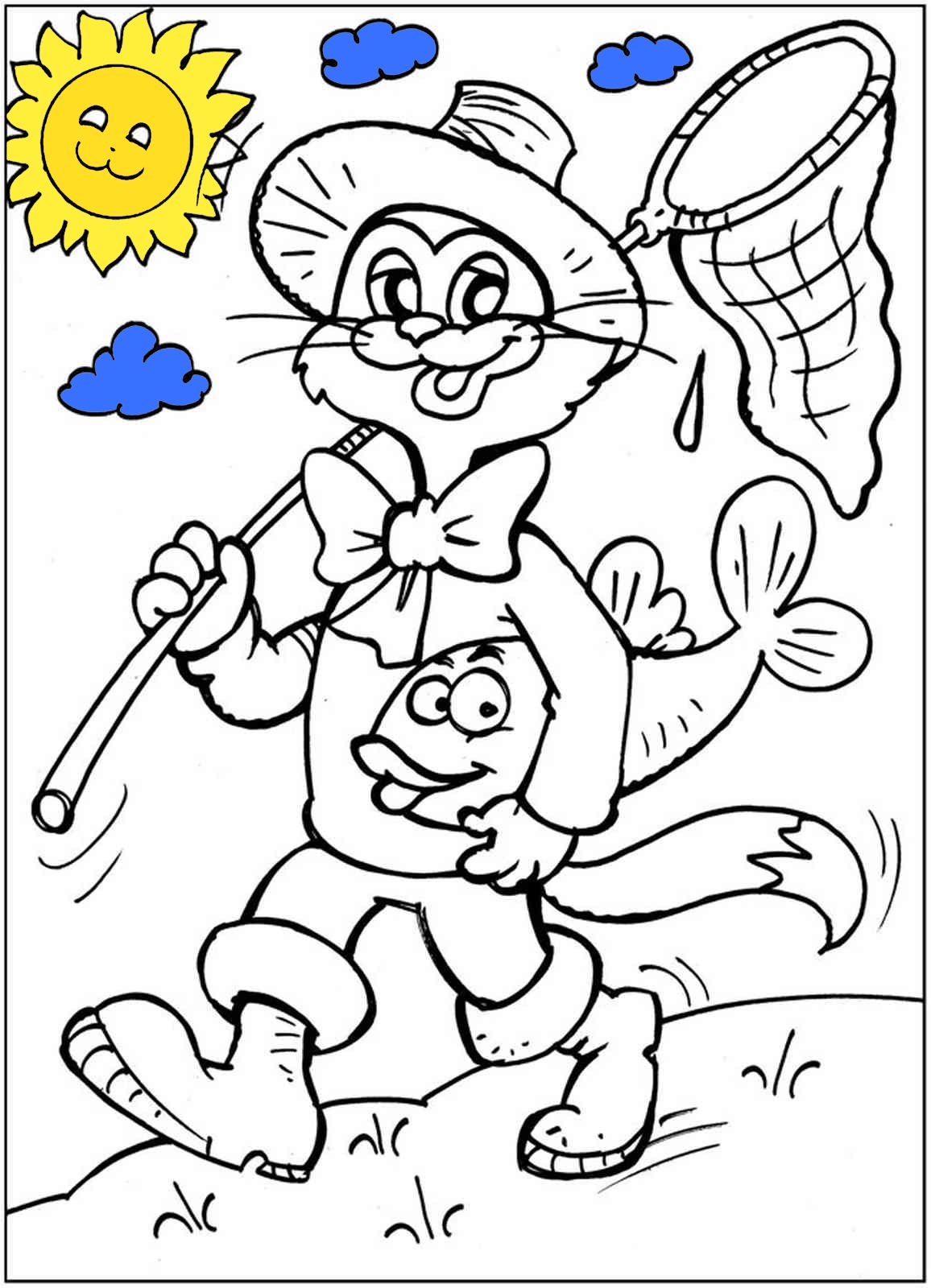 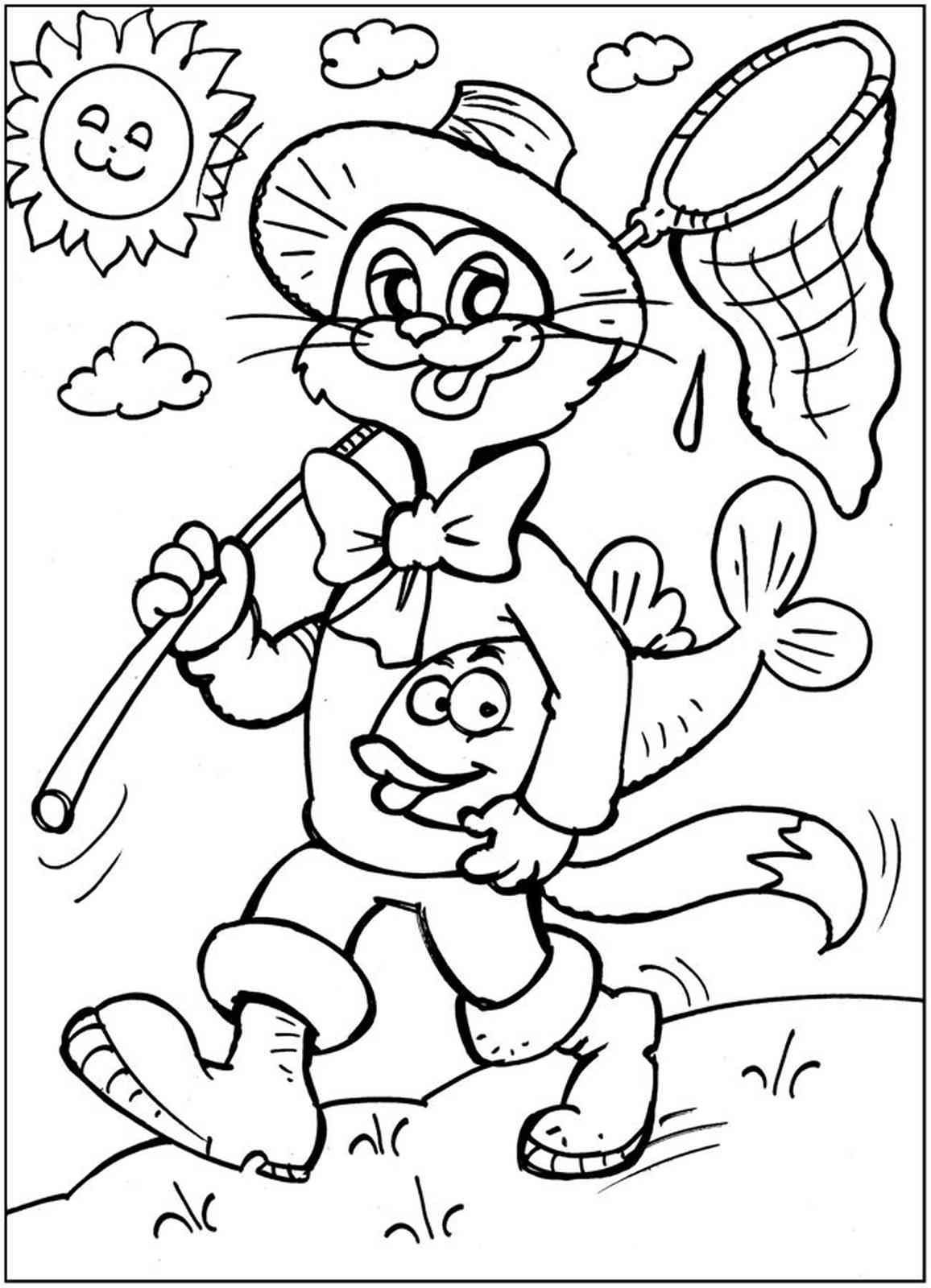 В…РЕНЬЕ
Выбери нужную 
букву:
О
А
Подсказка
дальше
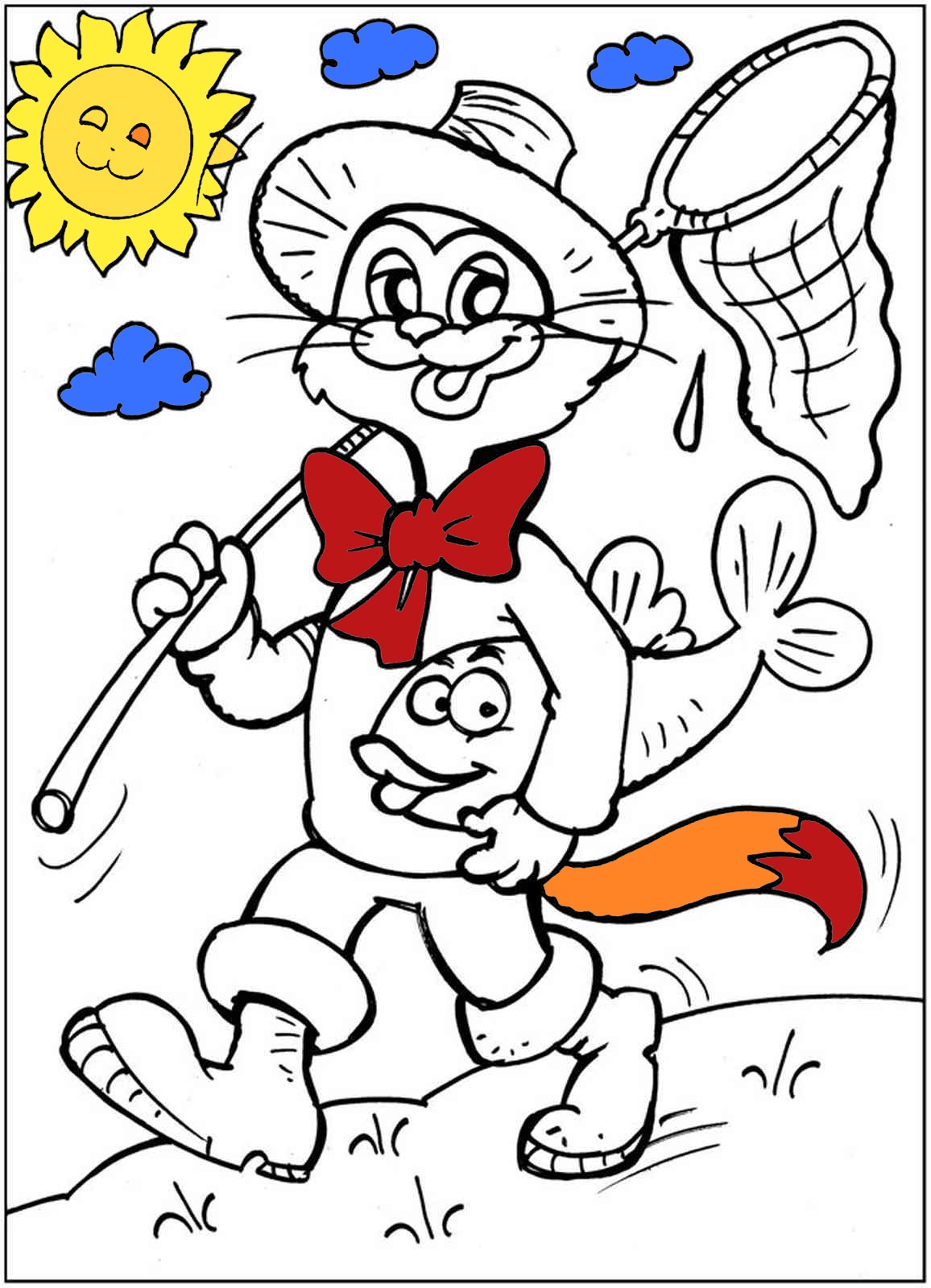 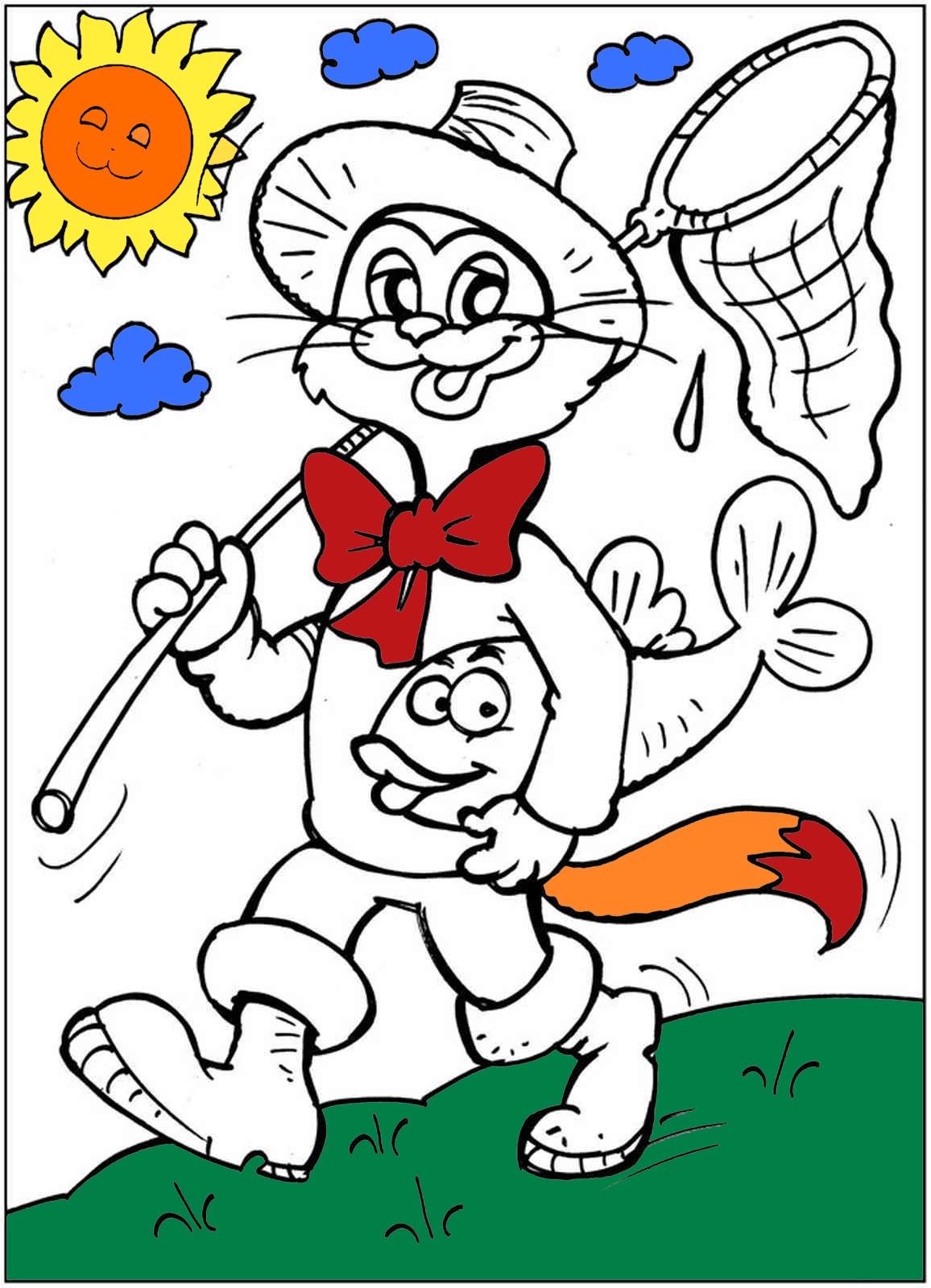 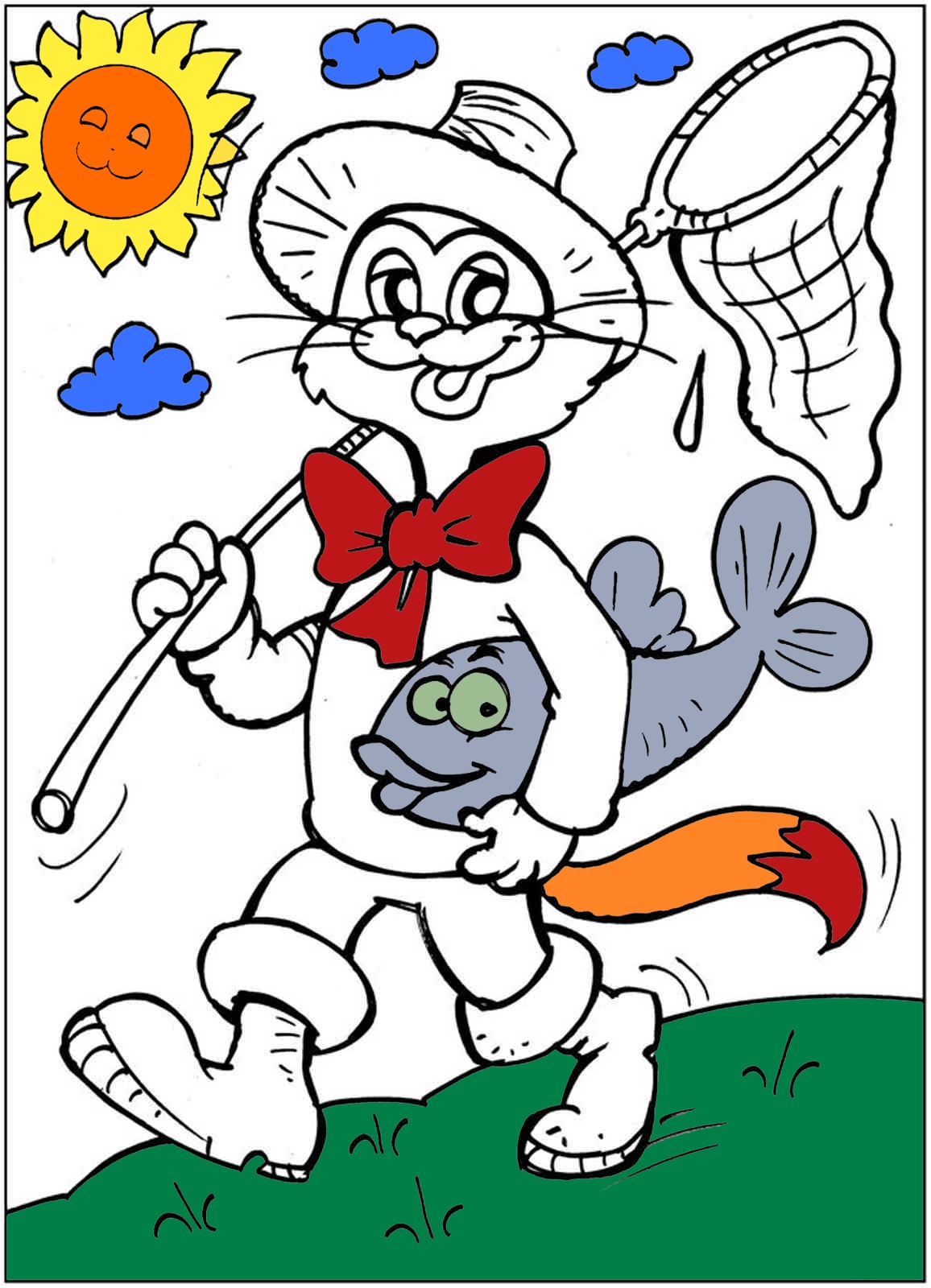 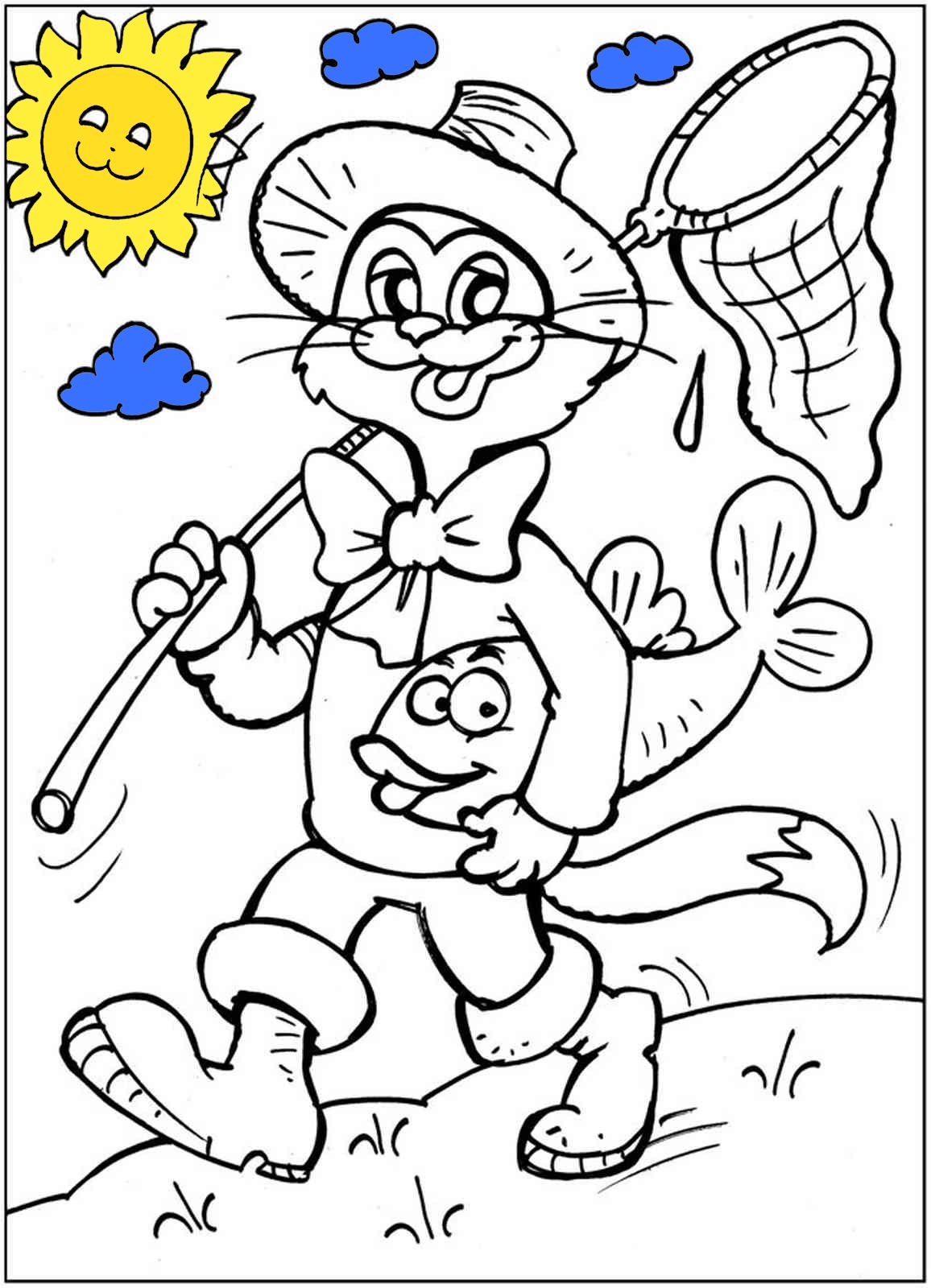 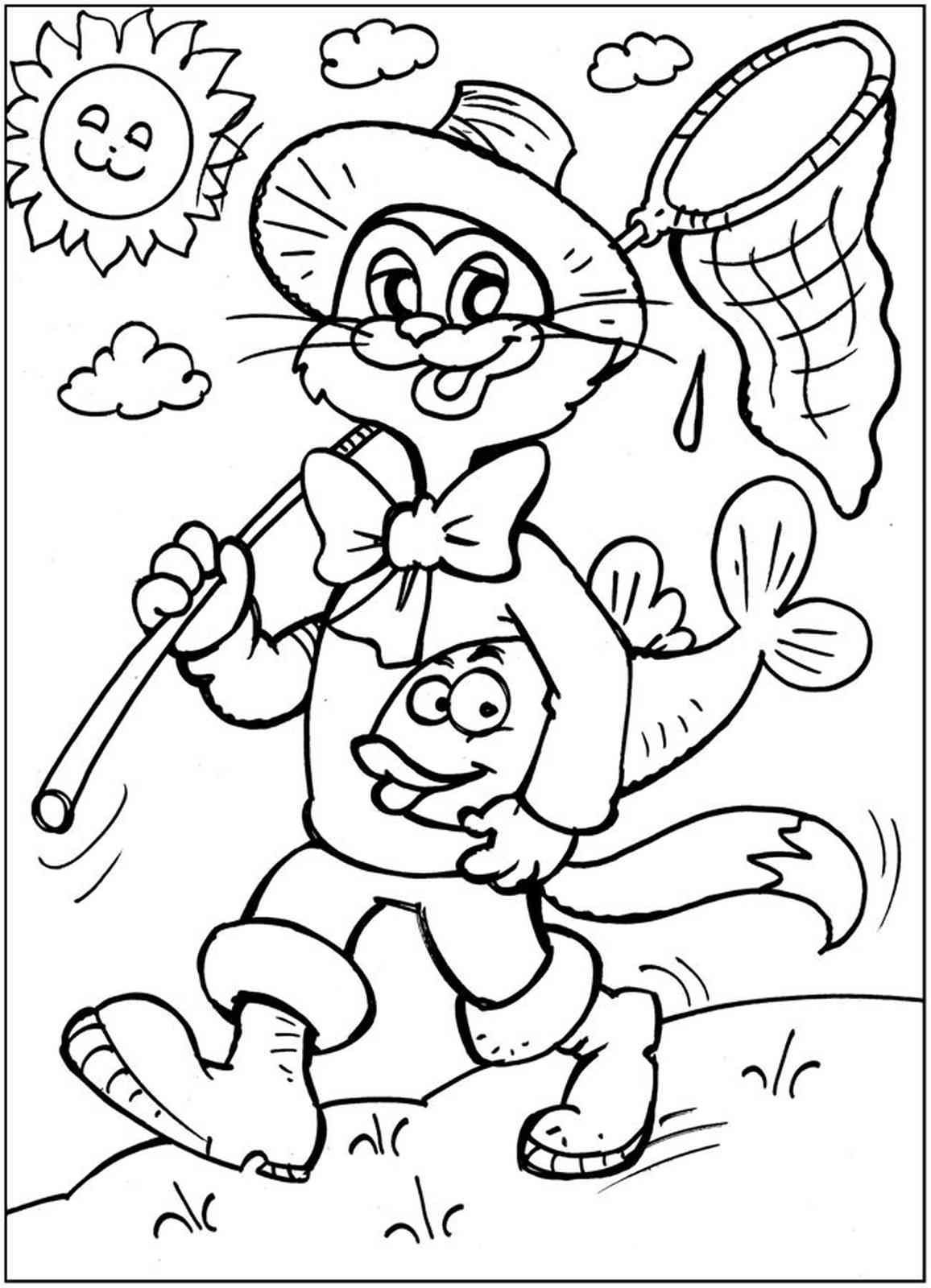 Н…СИТЬ
Выбери нужную 
букву:
А
О
Подсказка
дальше
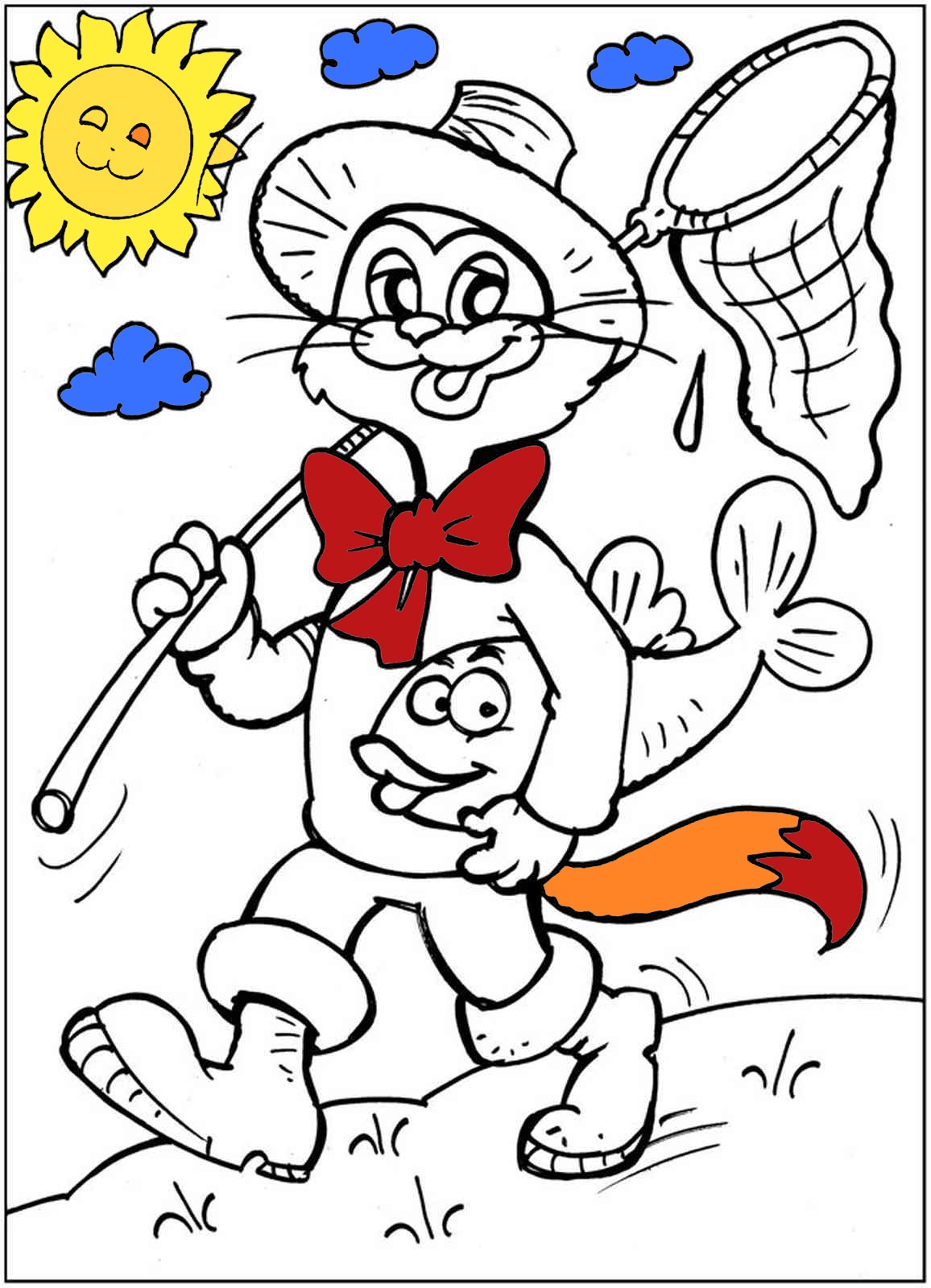 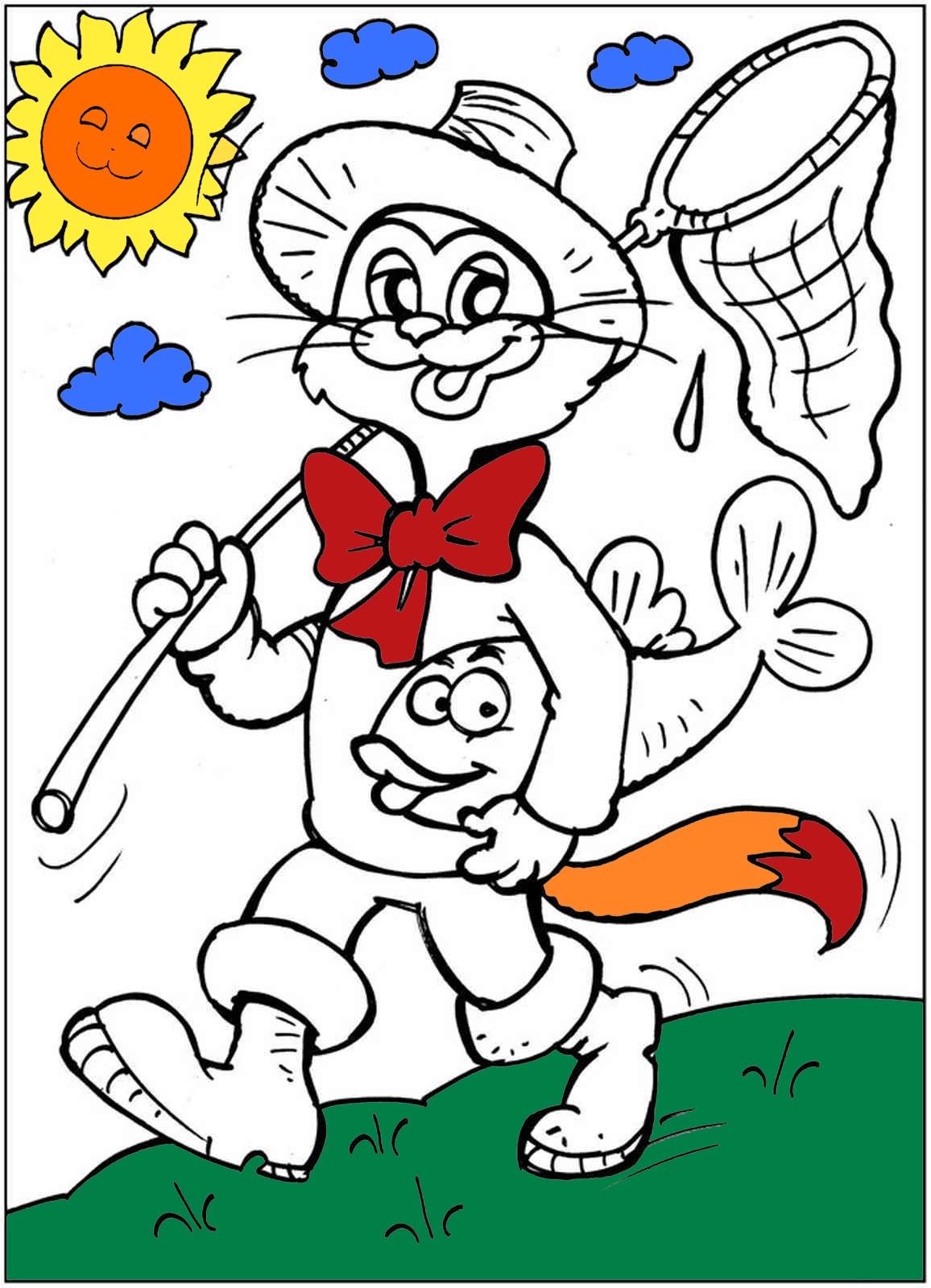 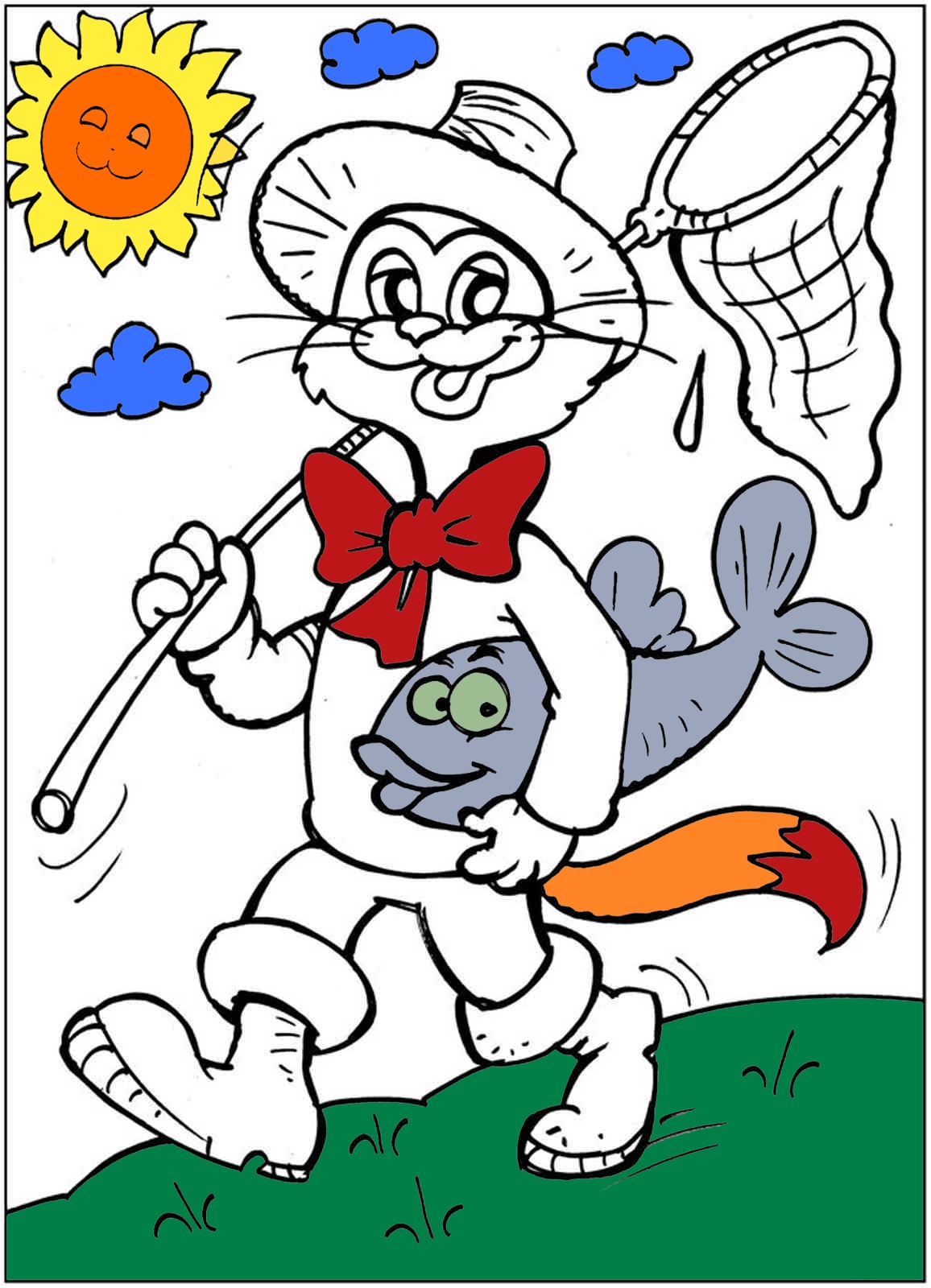 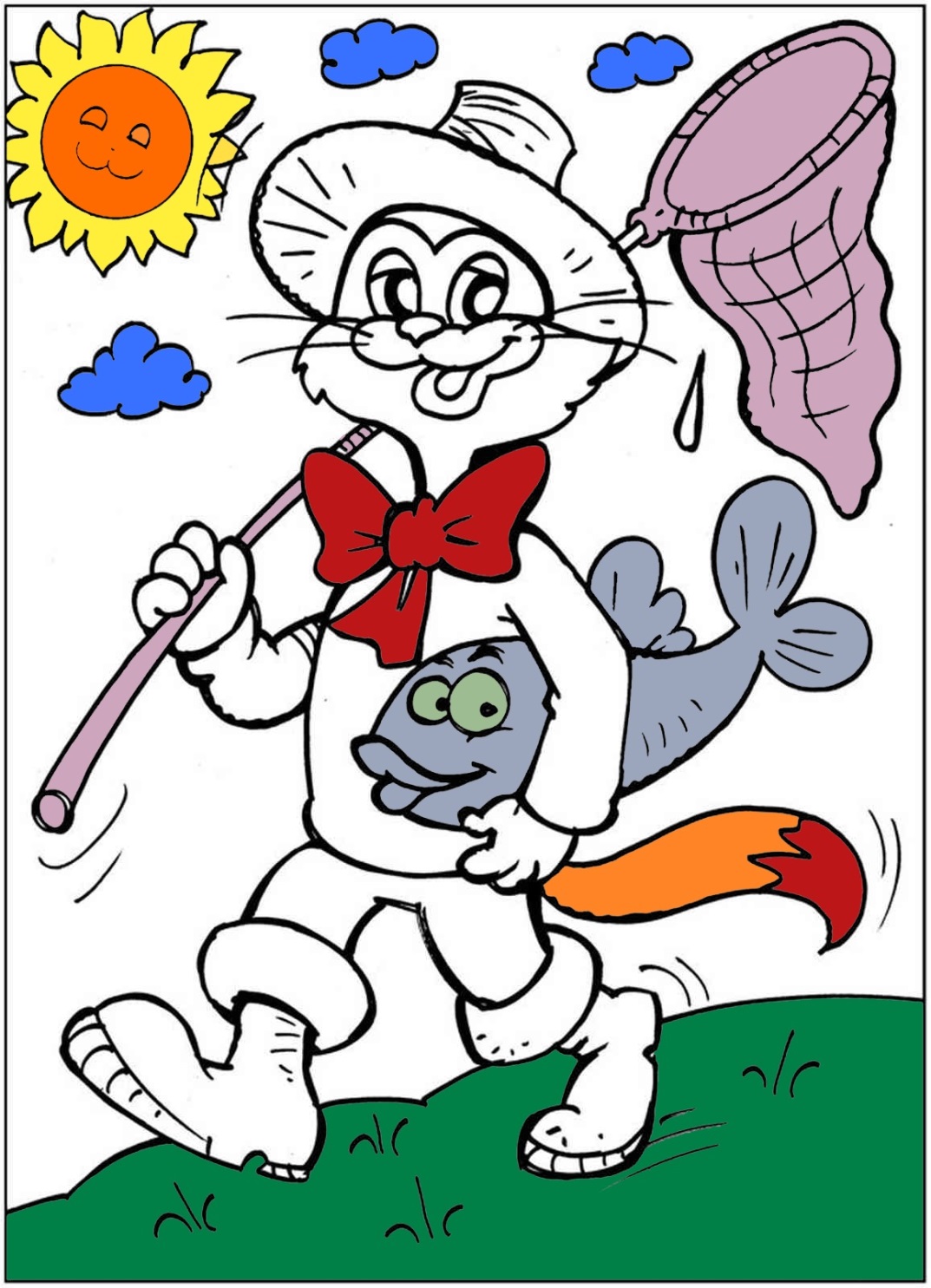 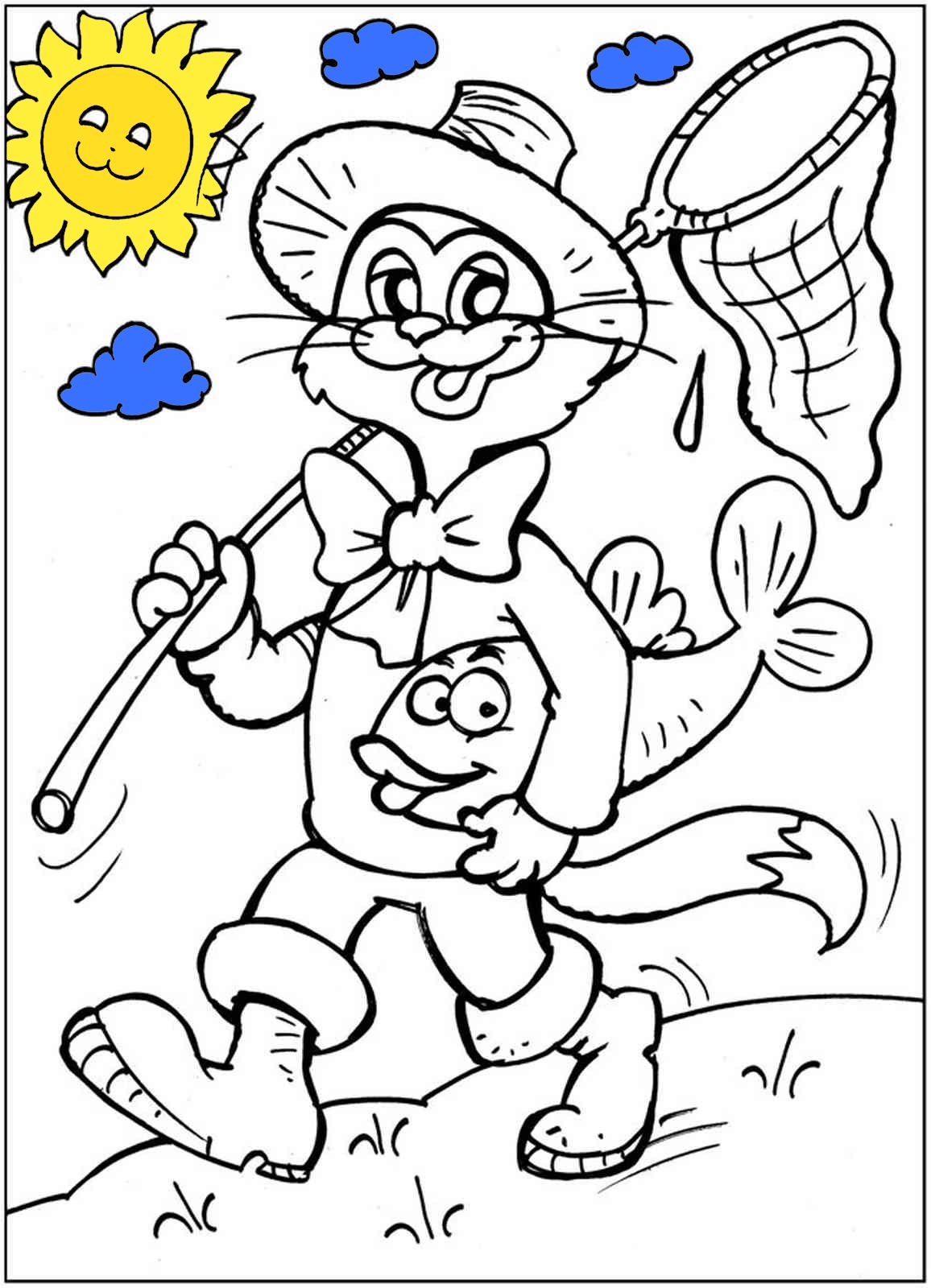 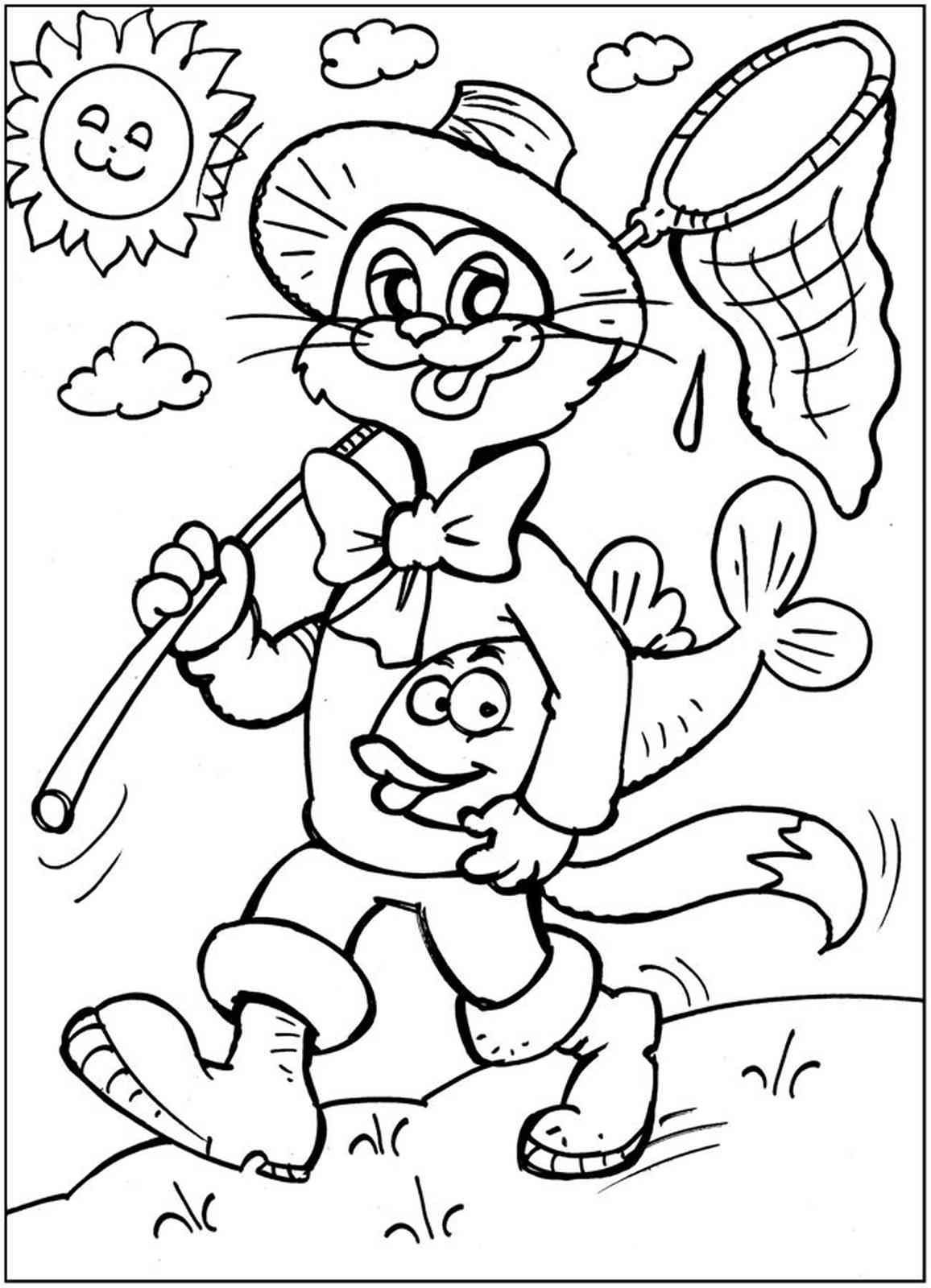 В…ЗИТЬ
Выбери нужную 
букву:
О
А
Подсказка
дальше
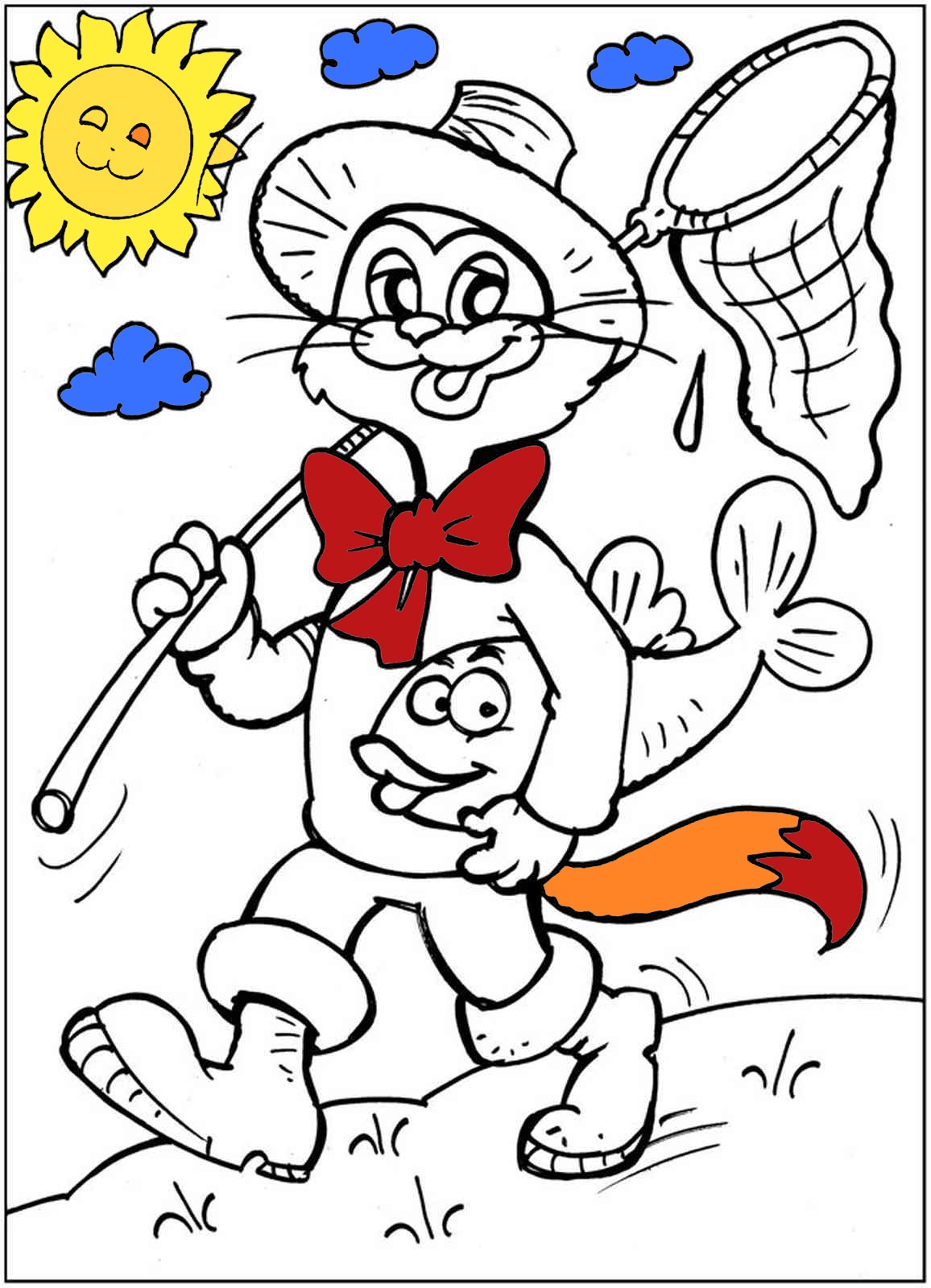 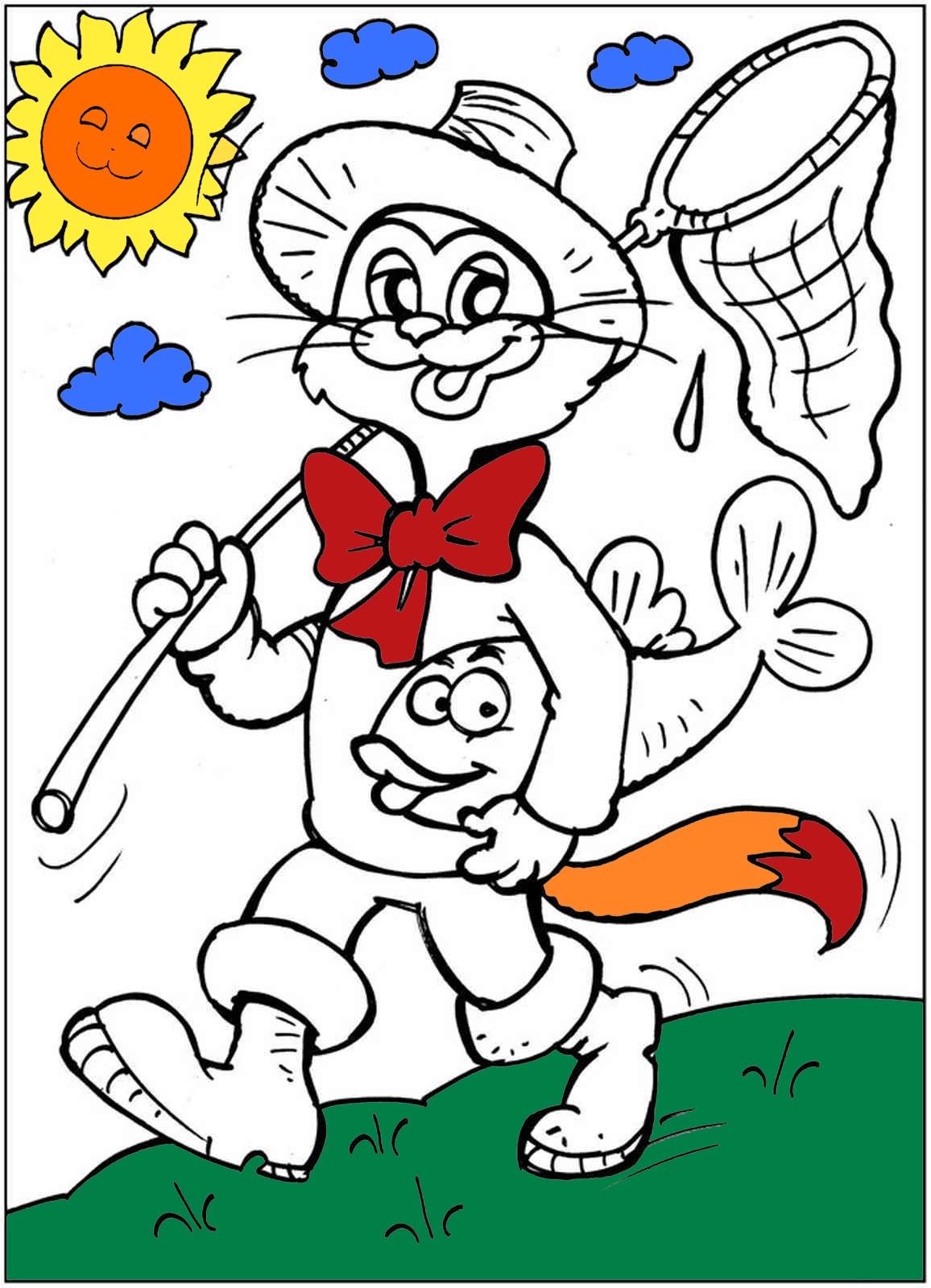 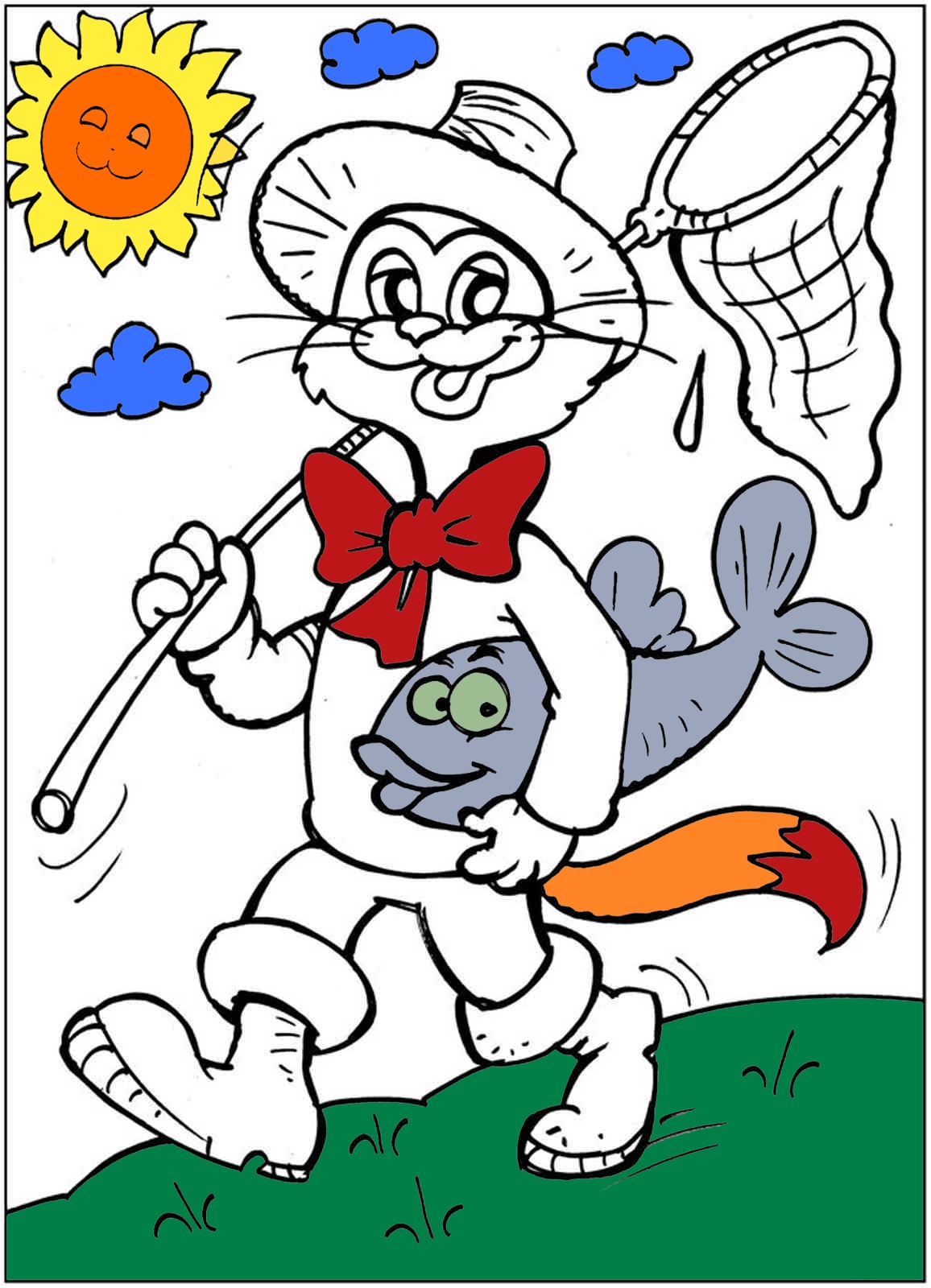 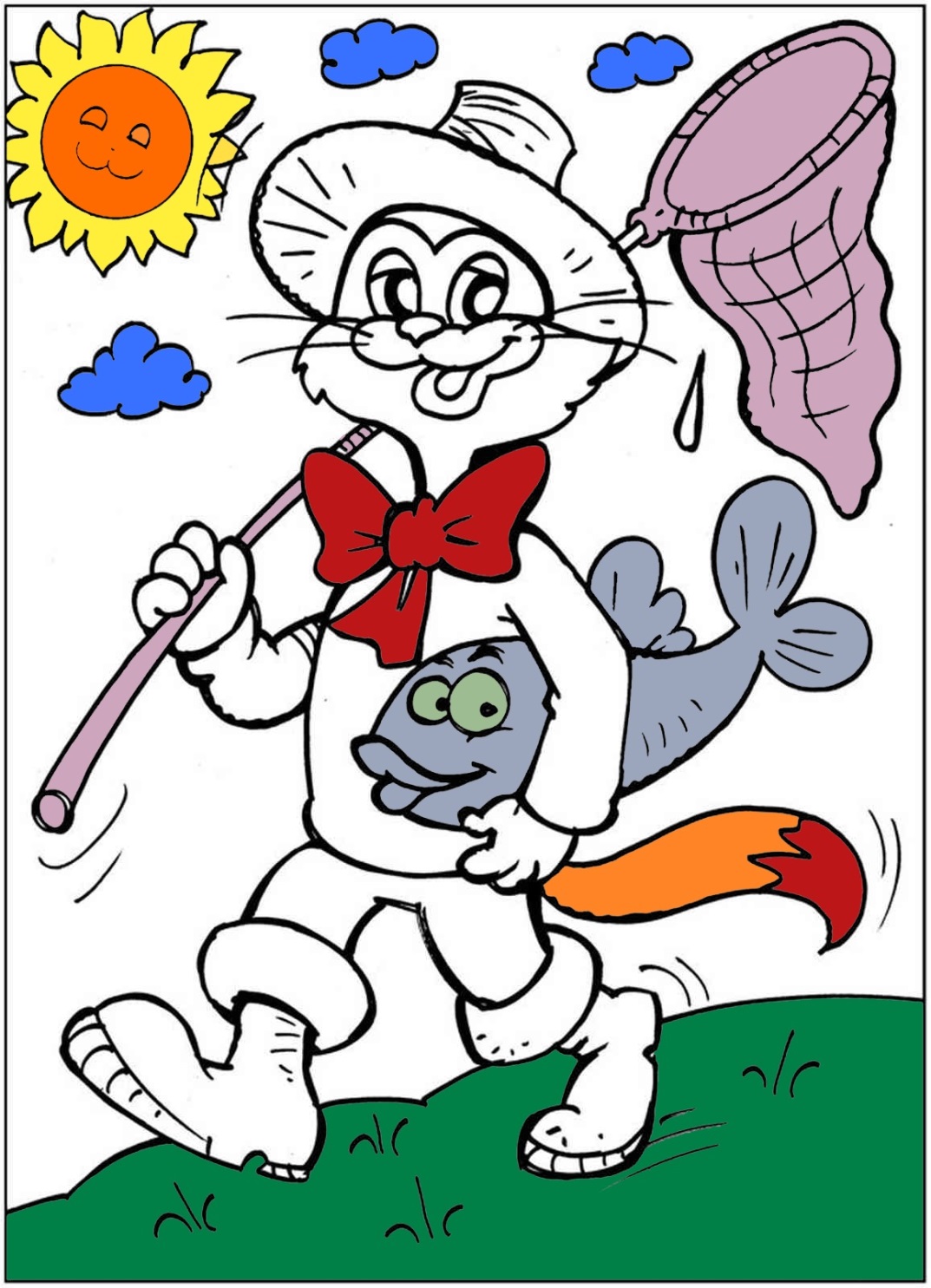 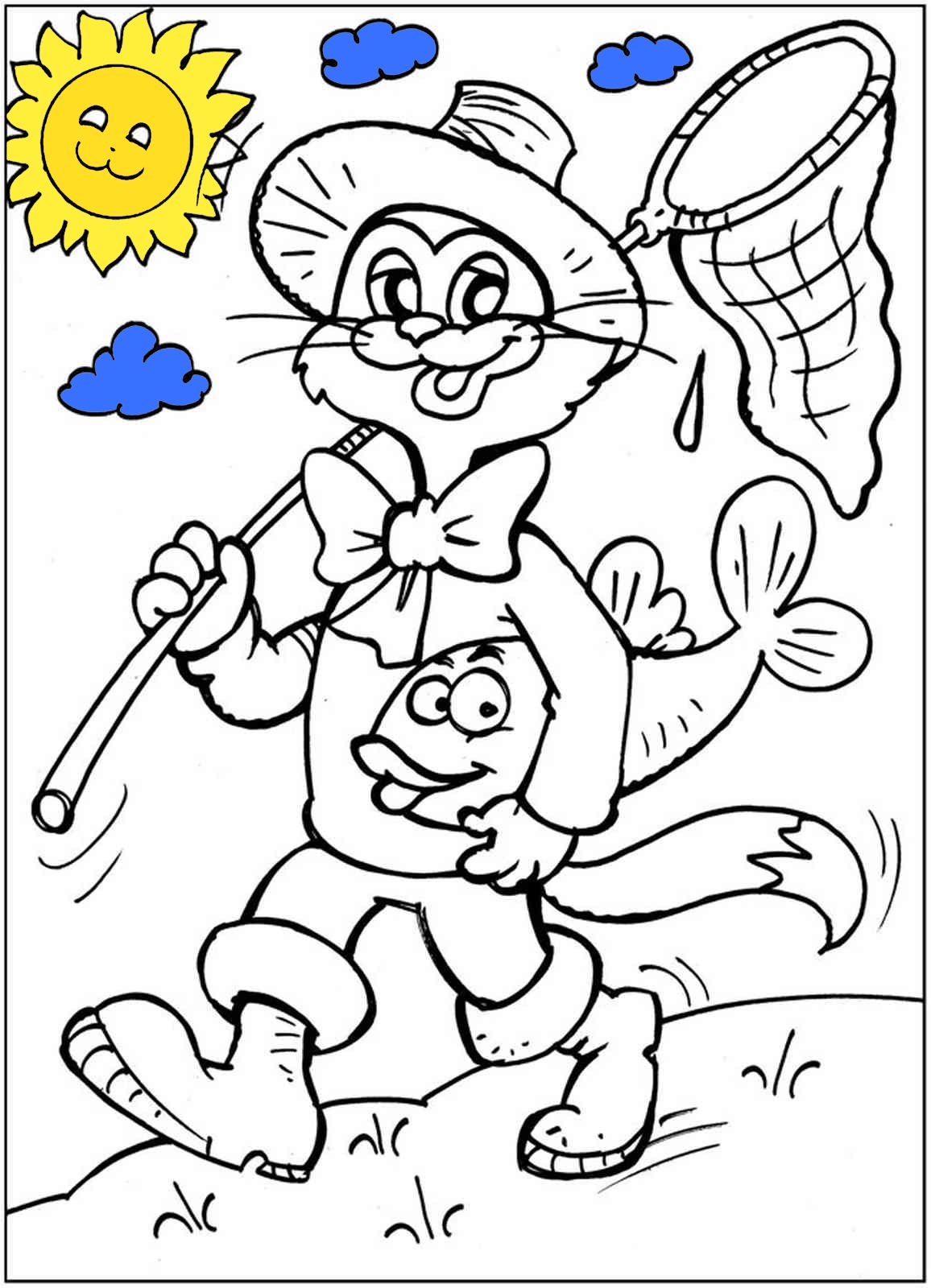 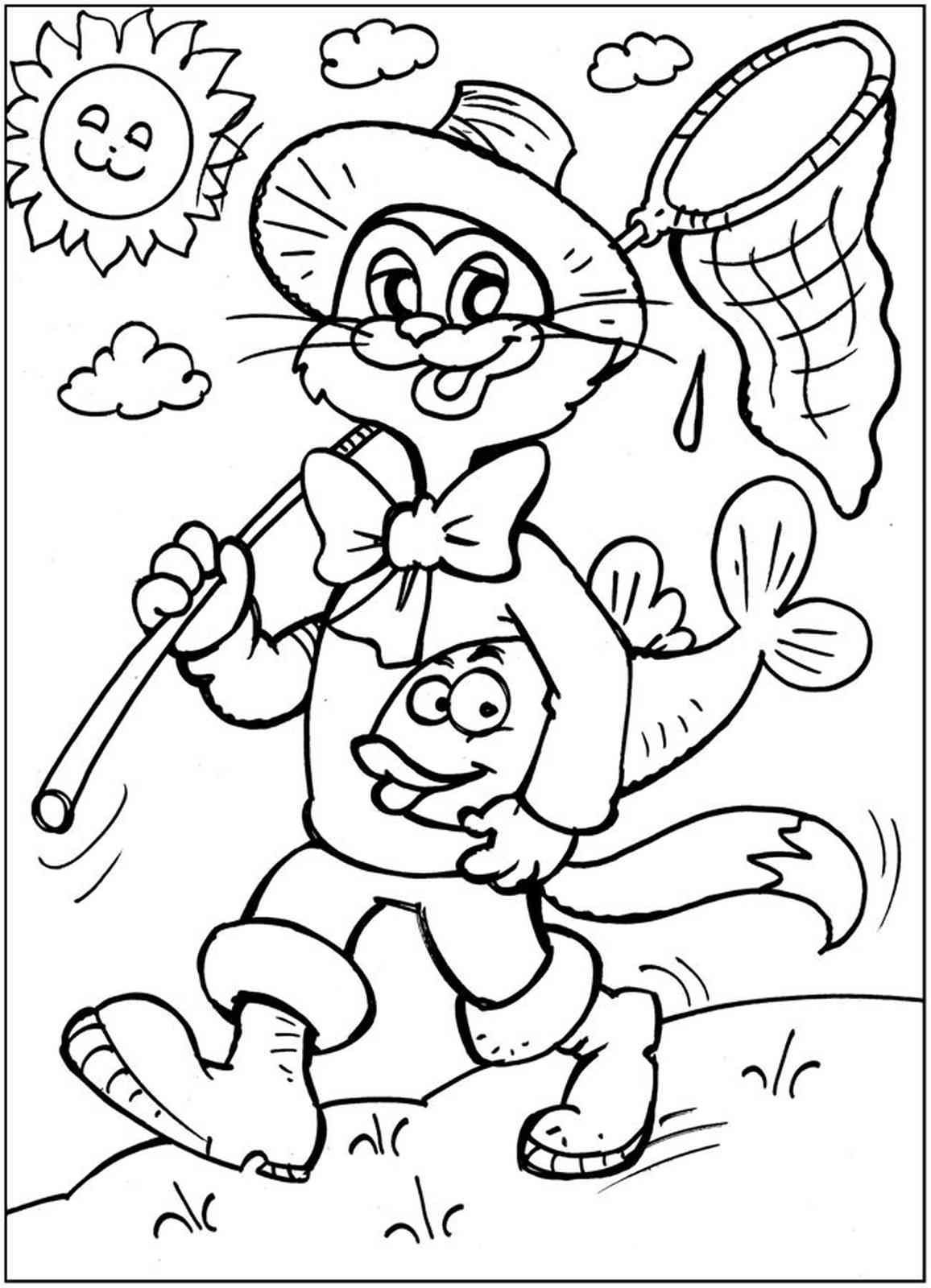 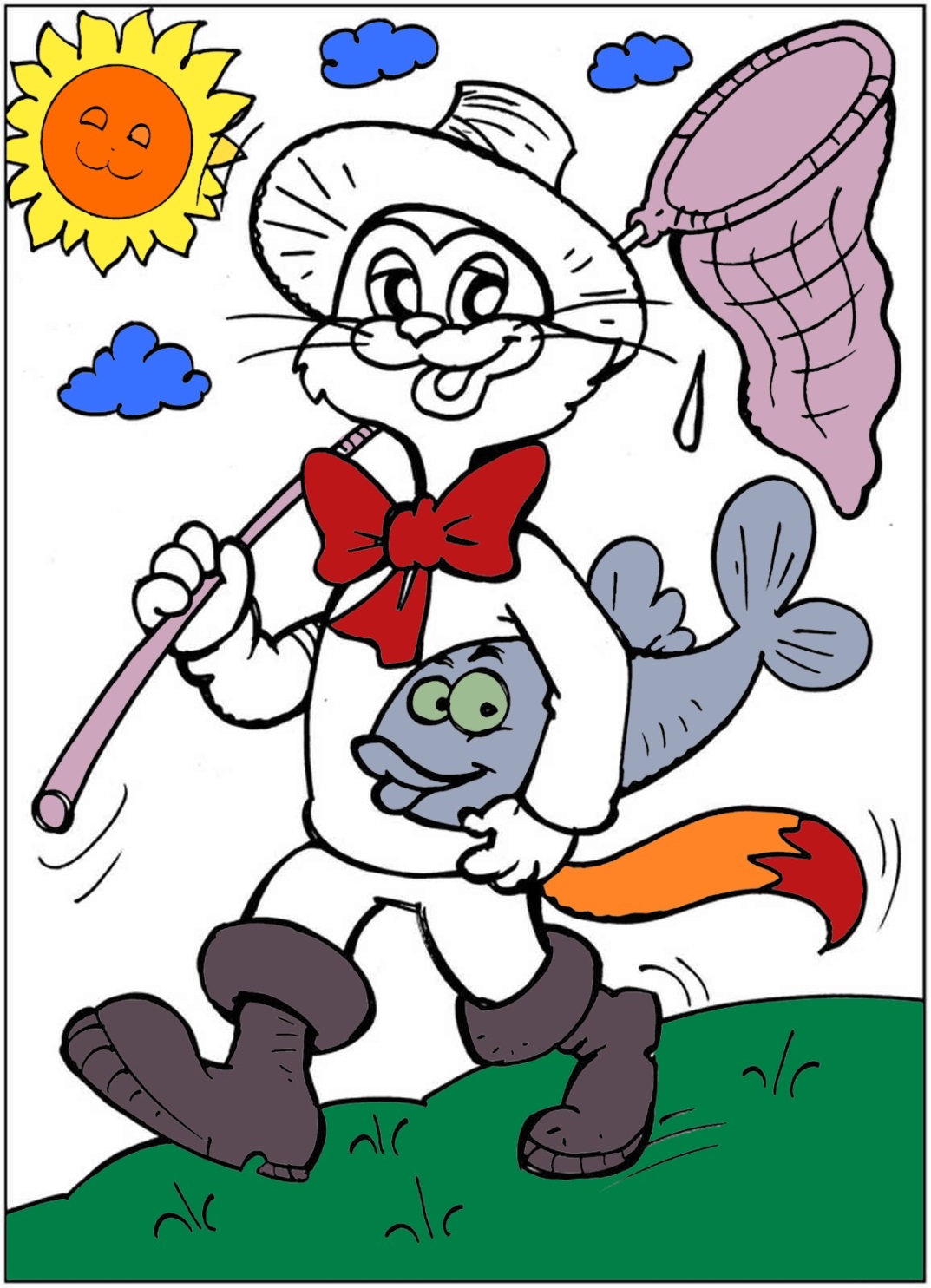 КР…ЧАТЬ
Выбери нужную 
букву:
И
Е
Подсказка
дальше
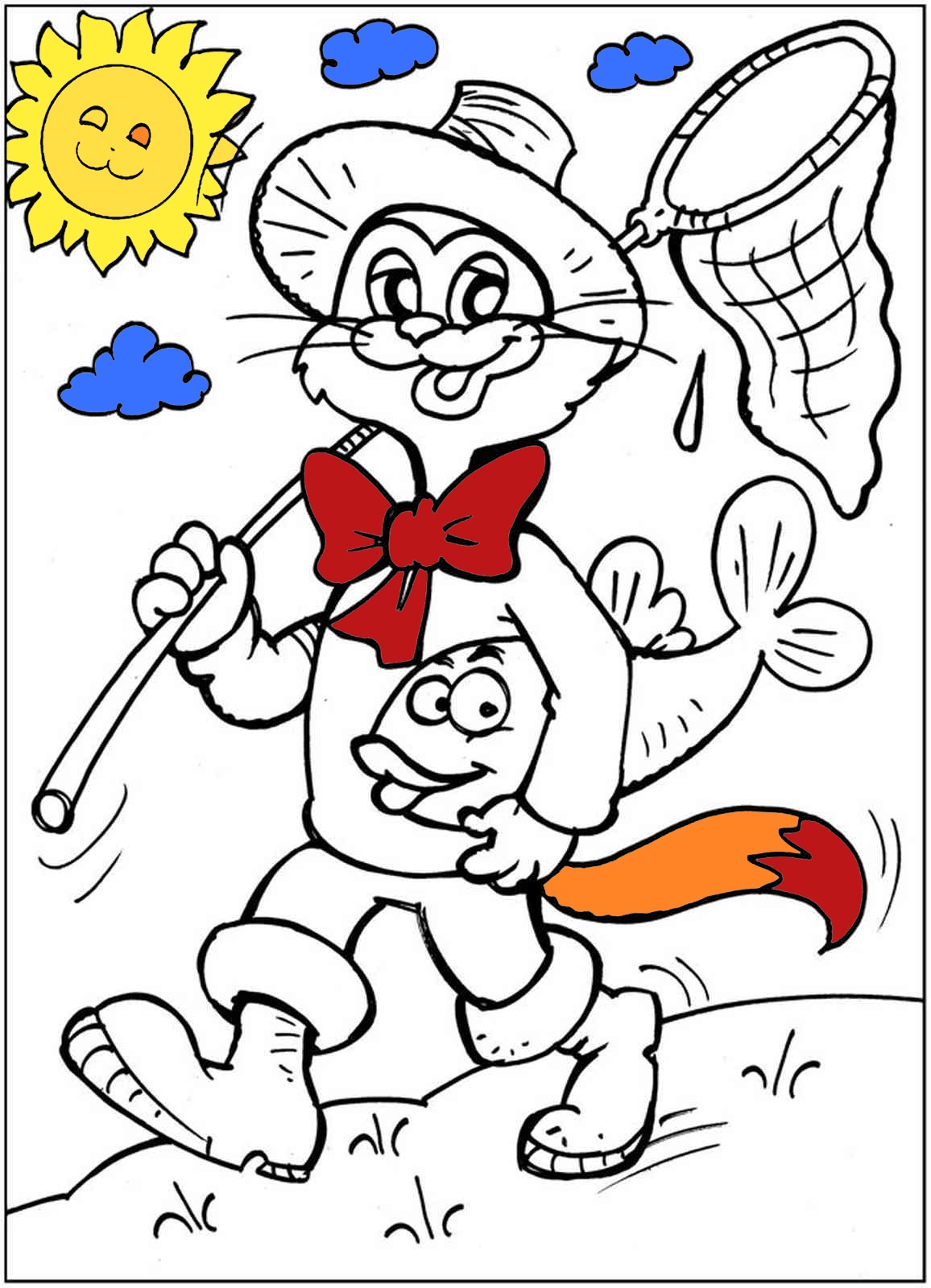 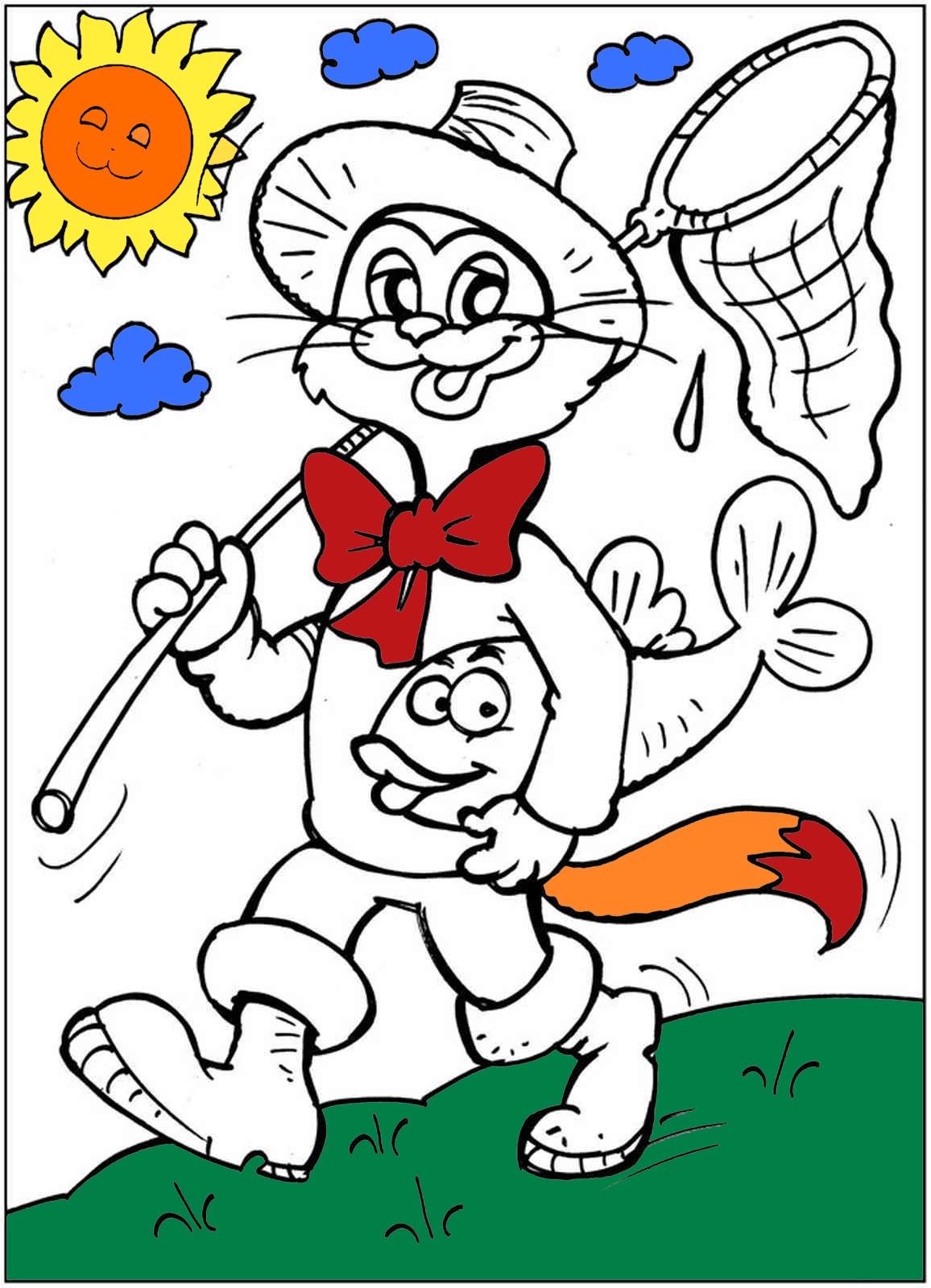 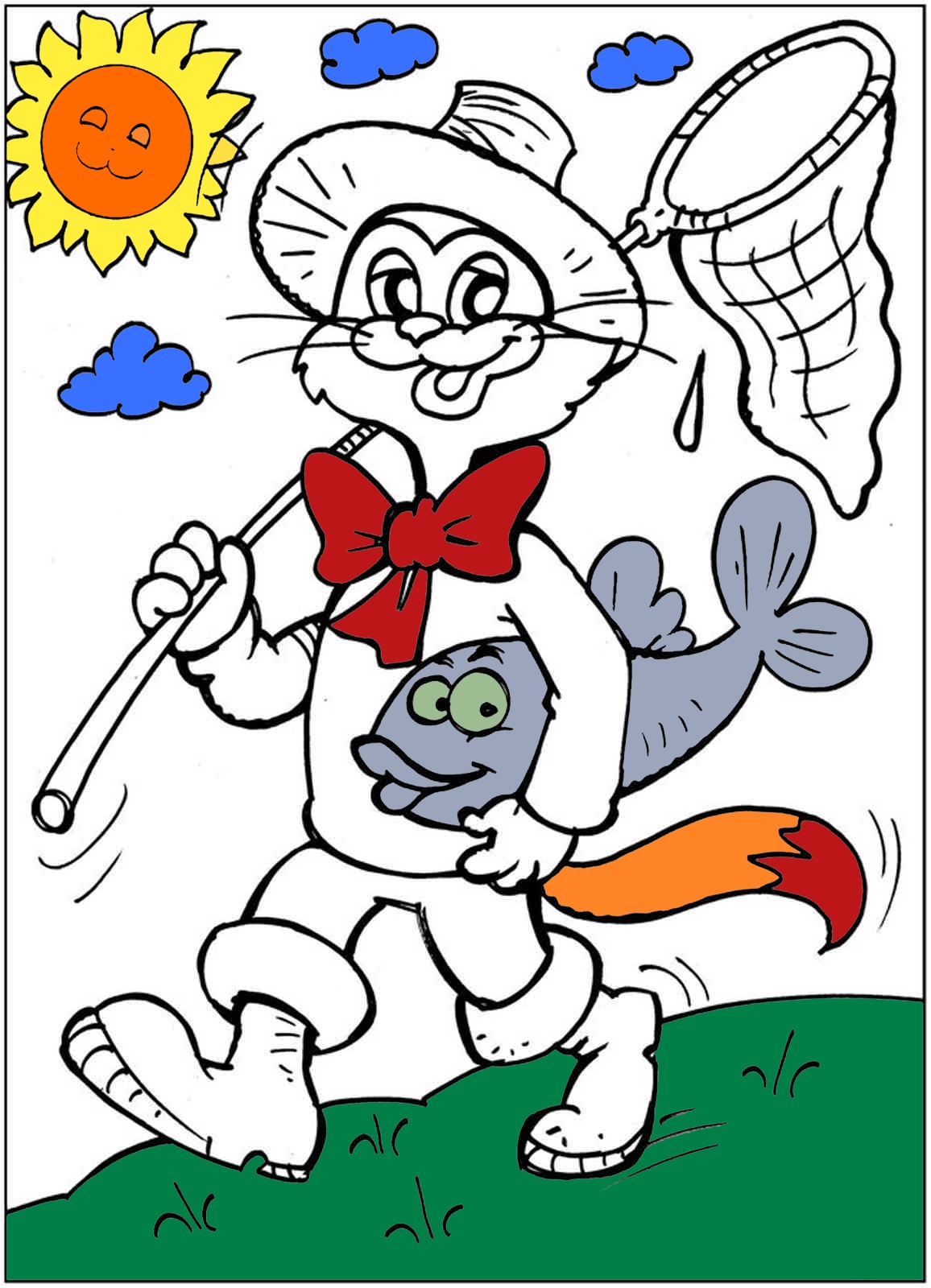 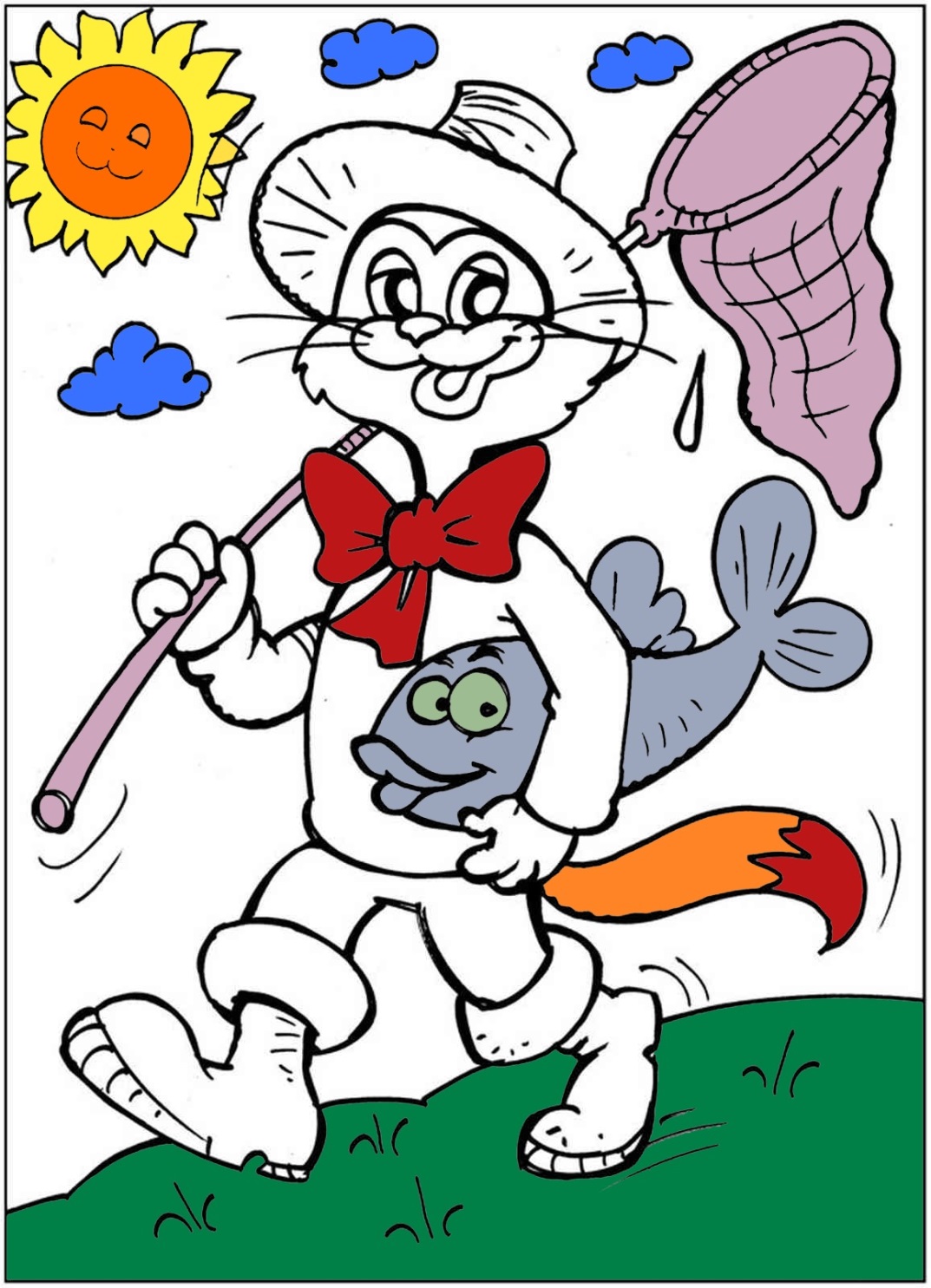 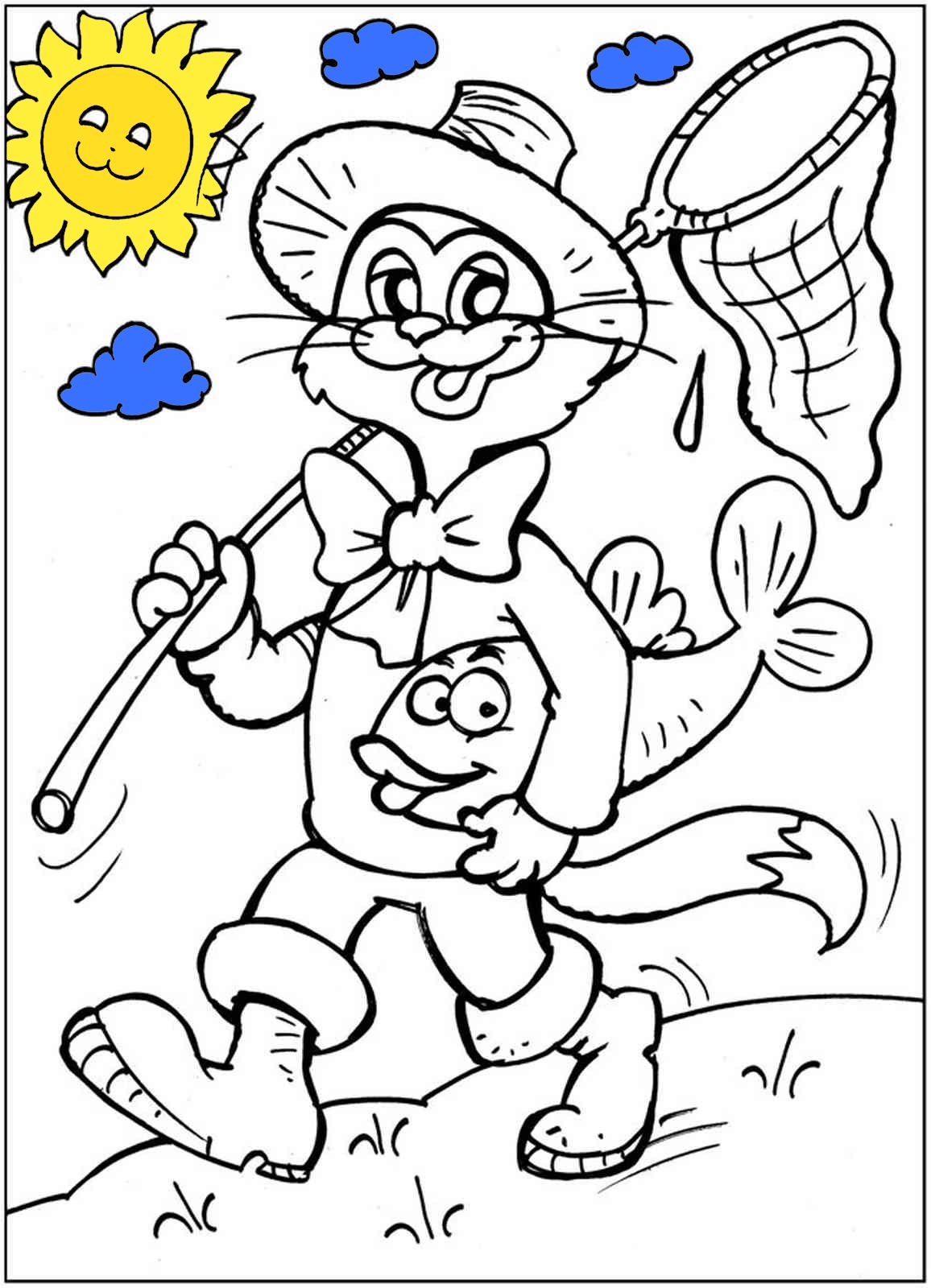 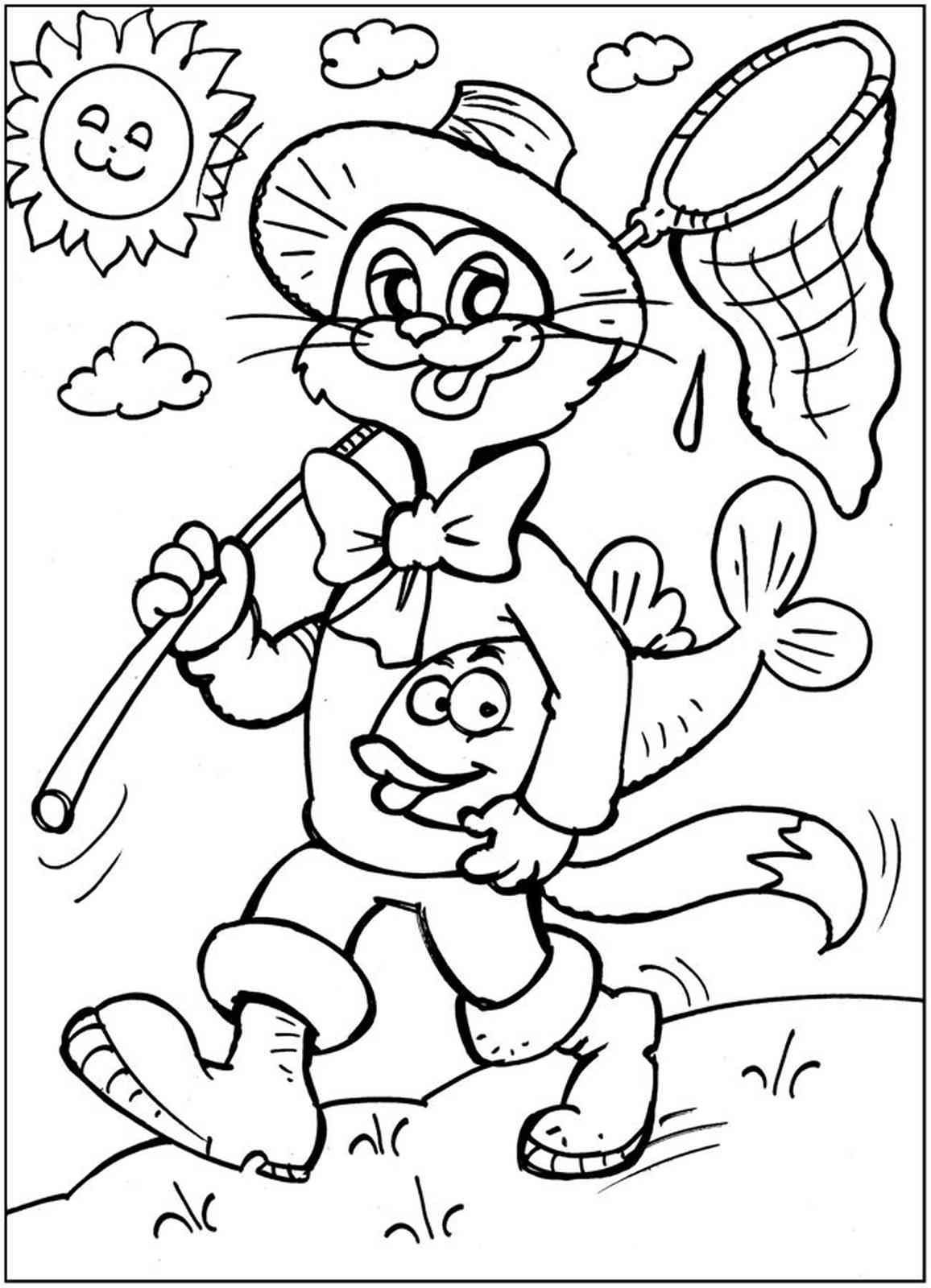 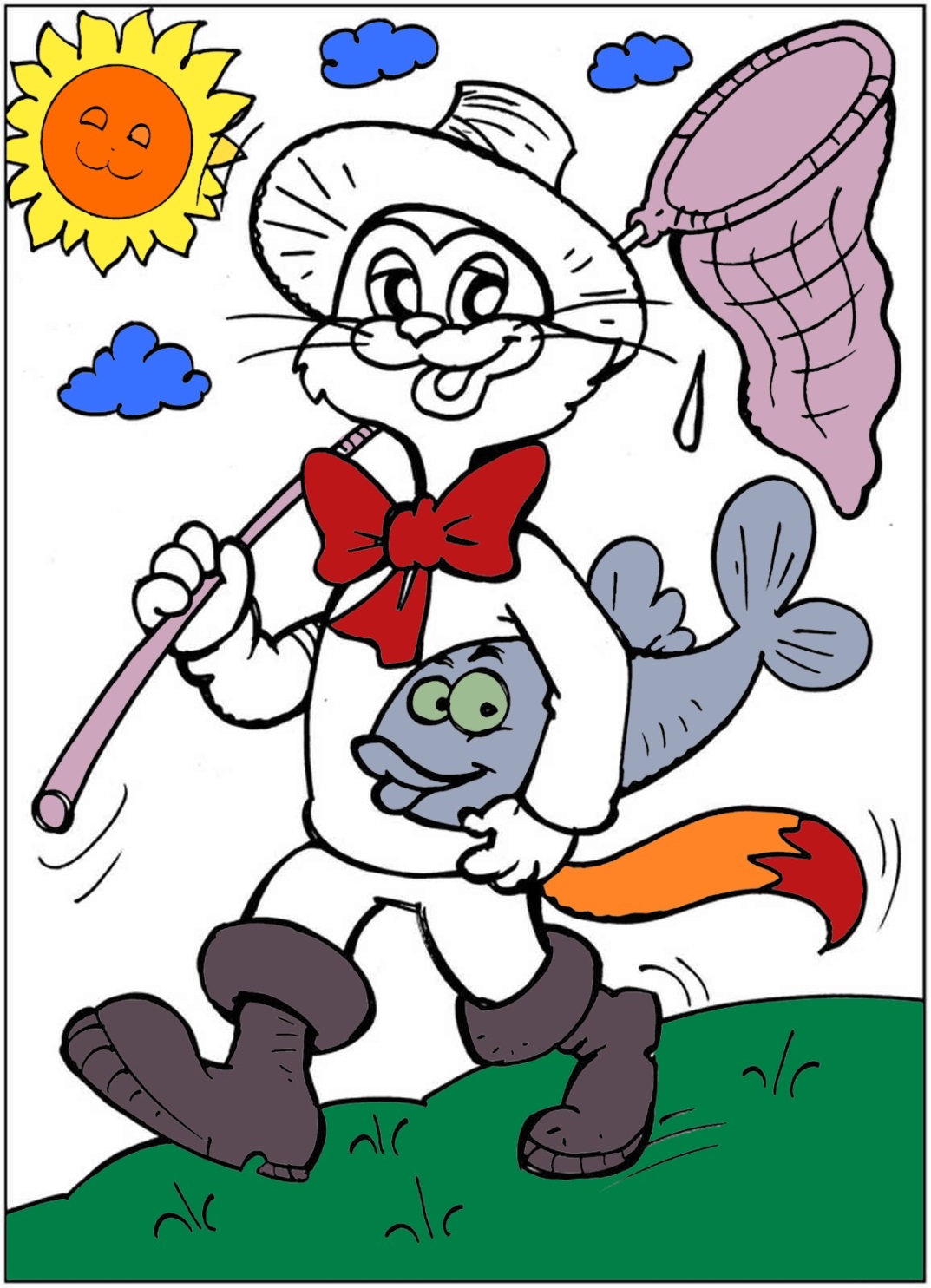 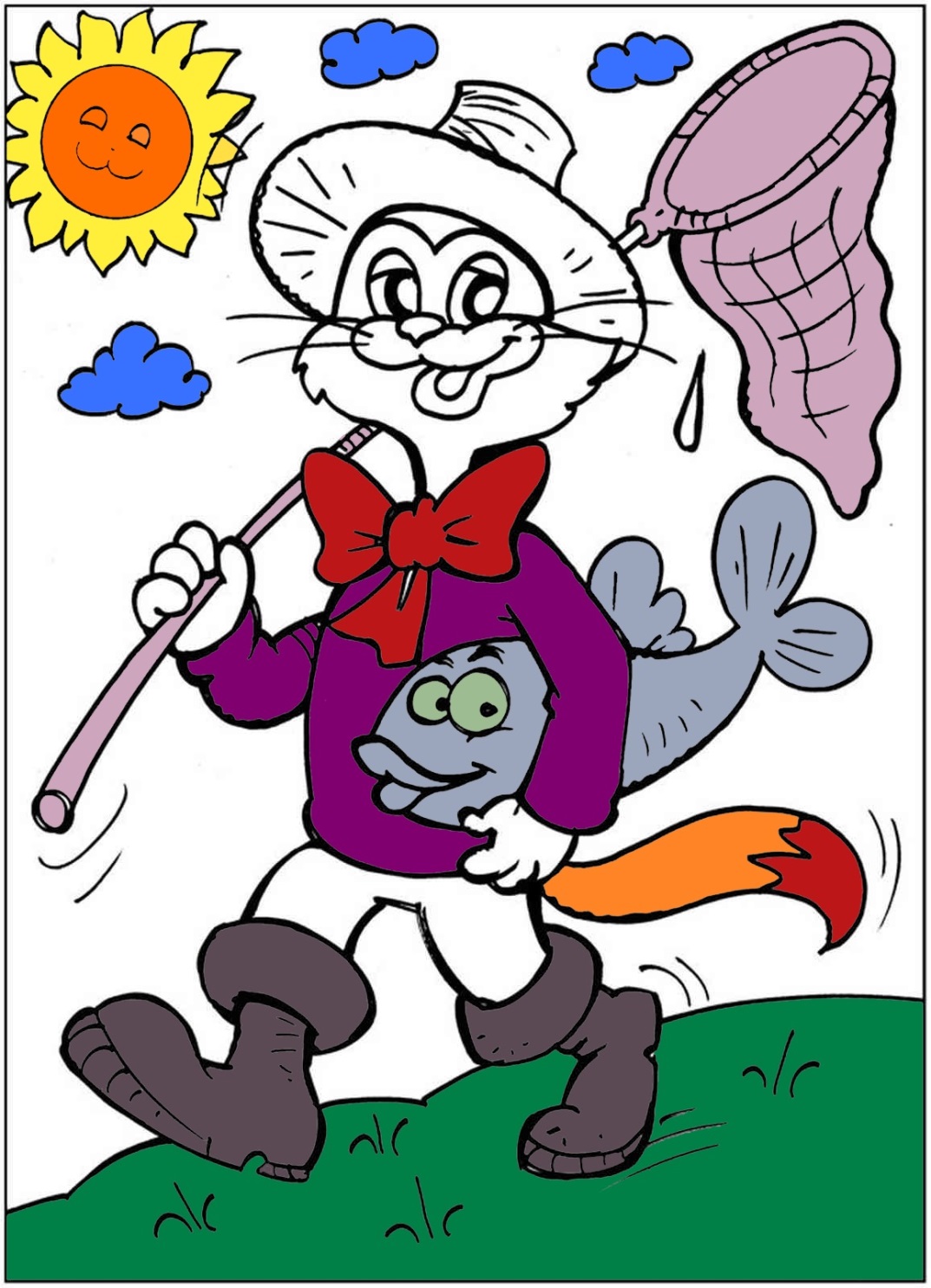 ВЫН…СИТЬ
Выбери нужную 
букву:
А
О
Подсказка
дальше
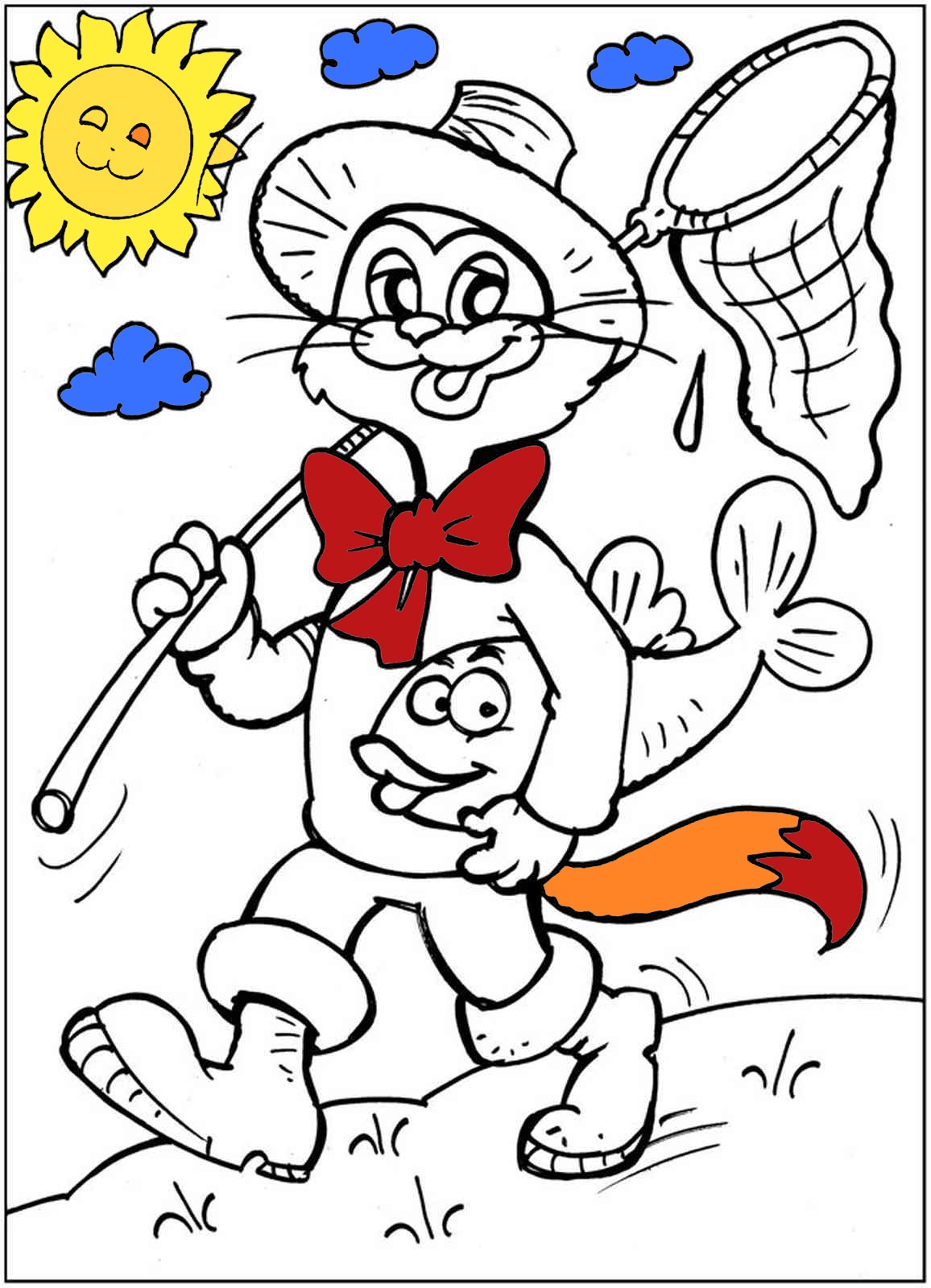 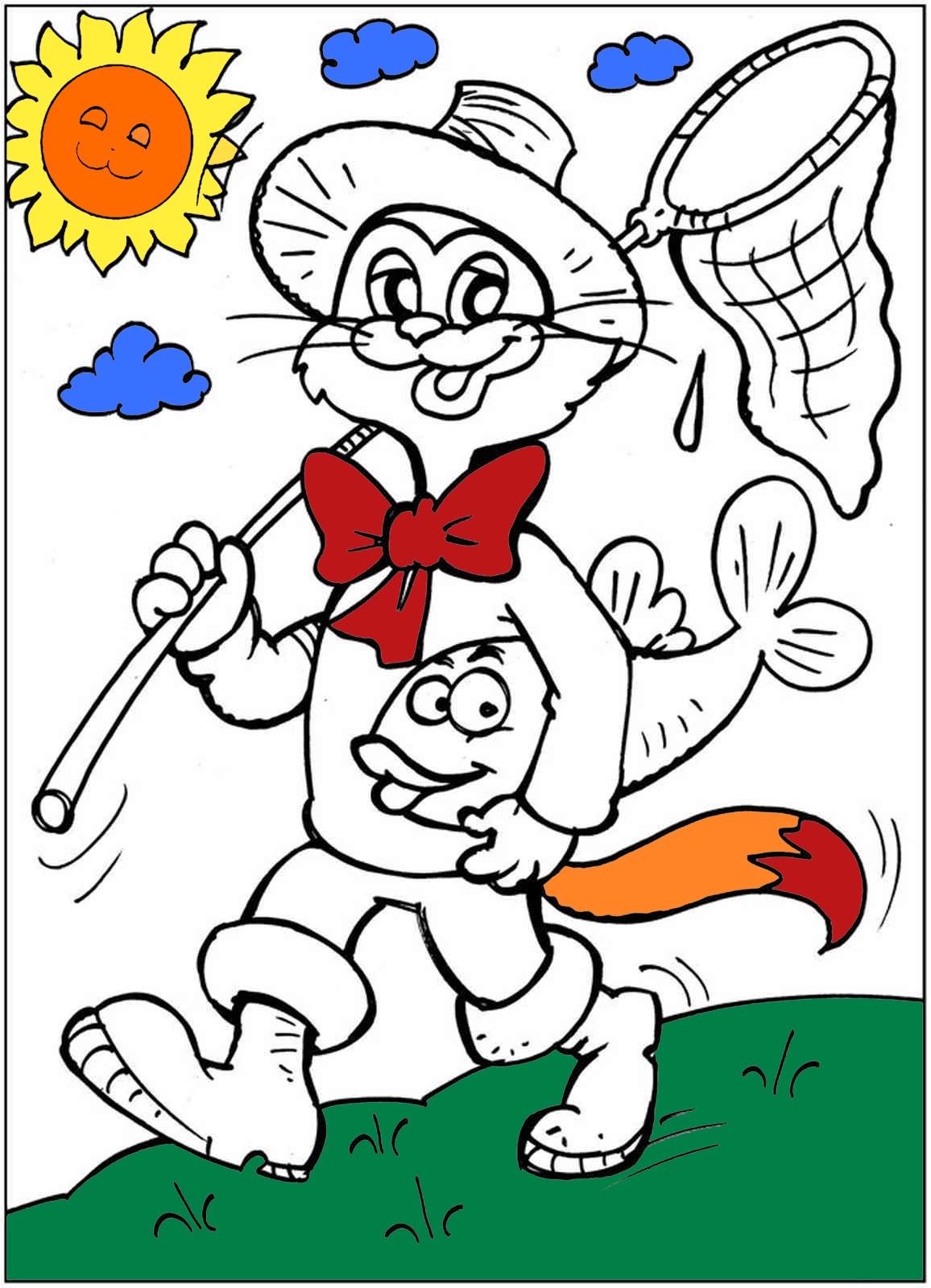 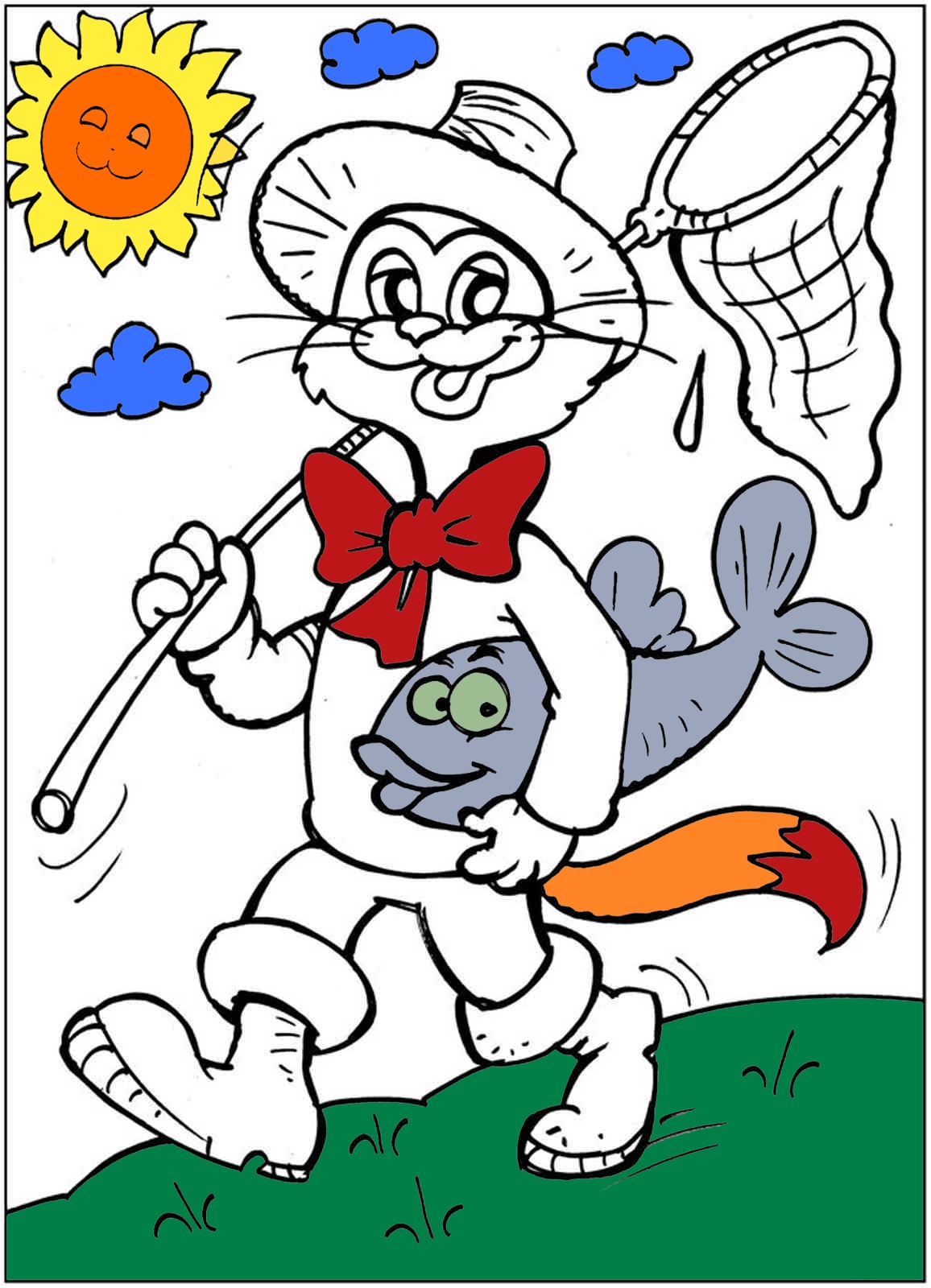 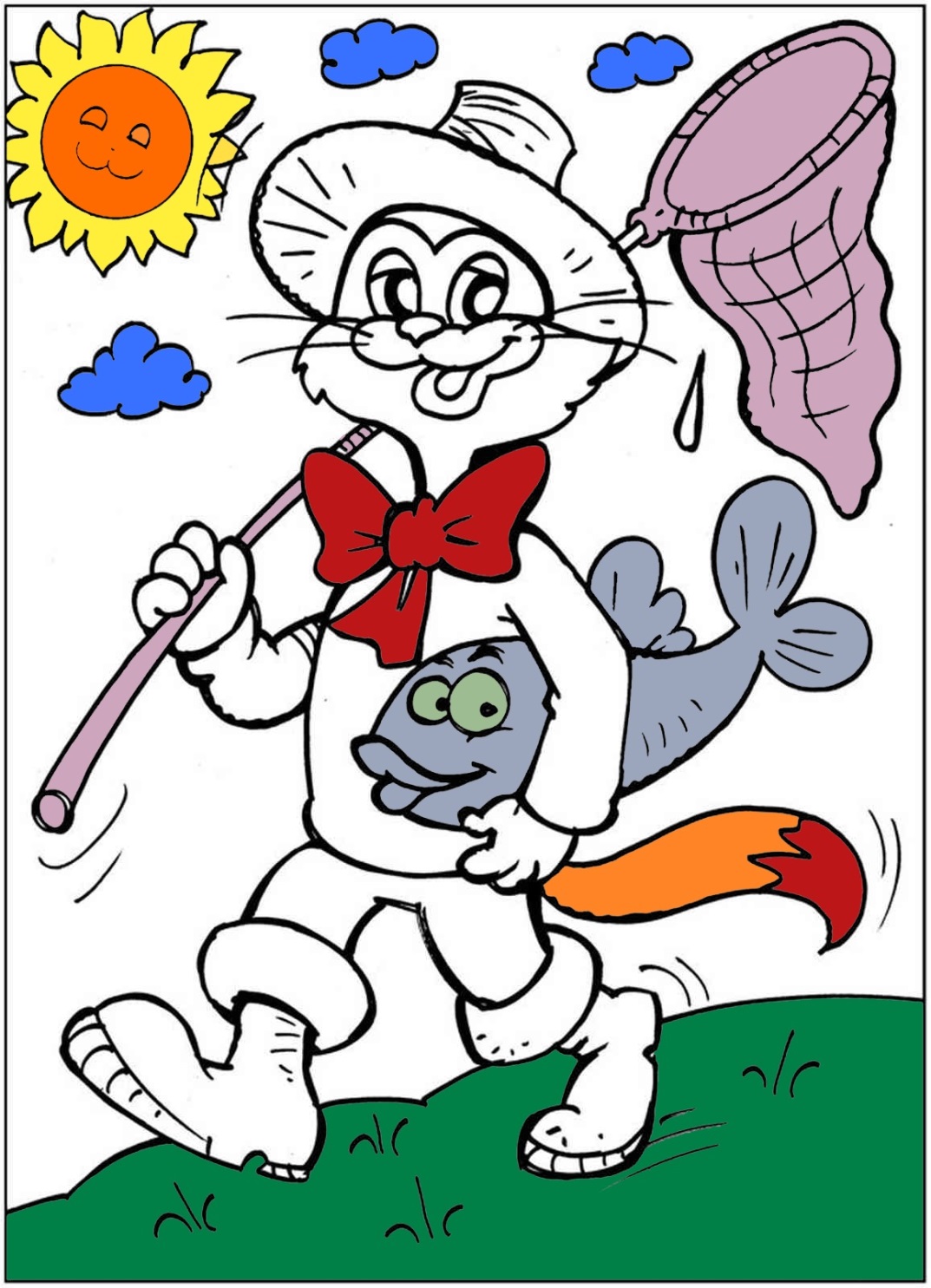 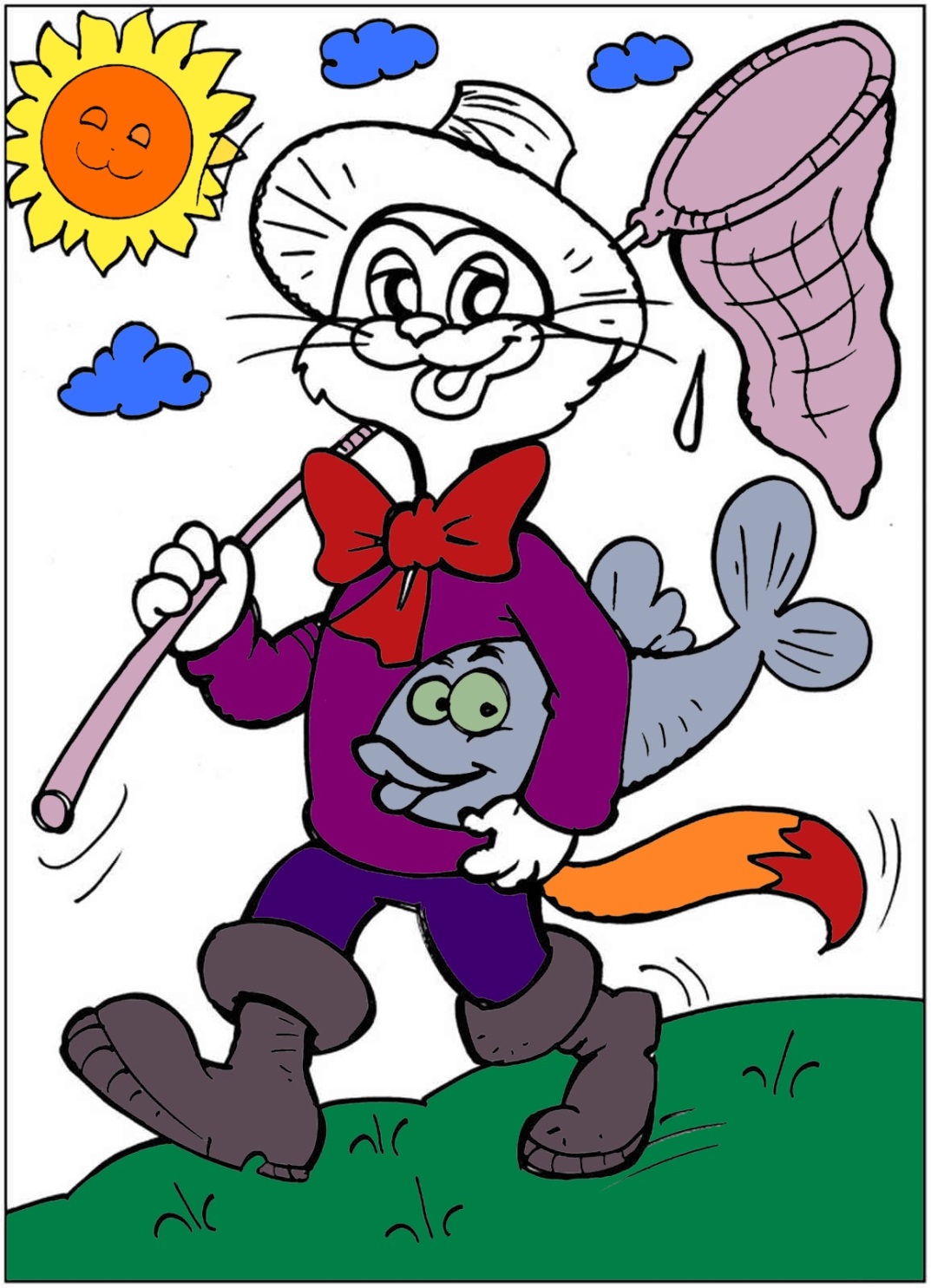 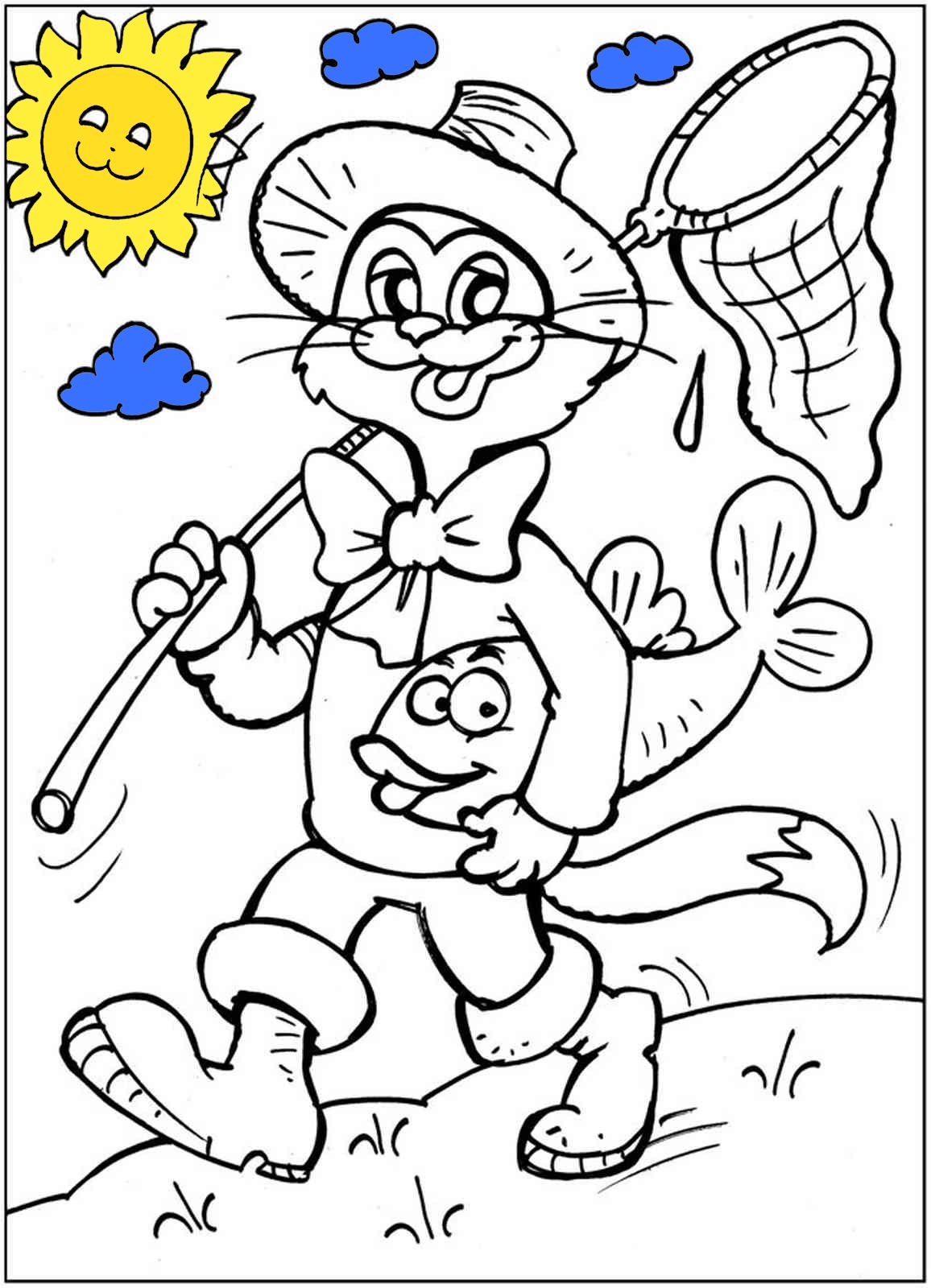 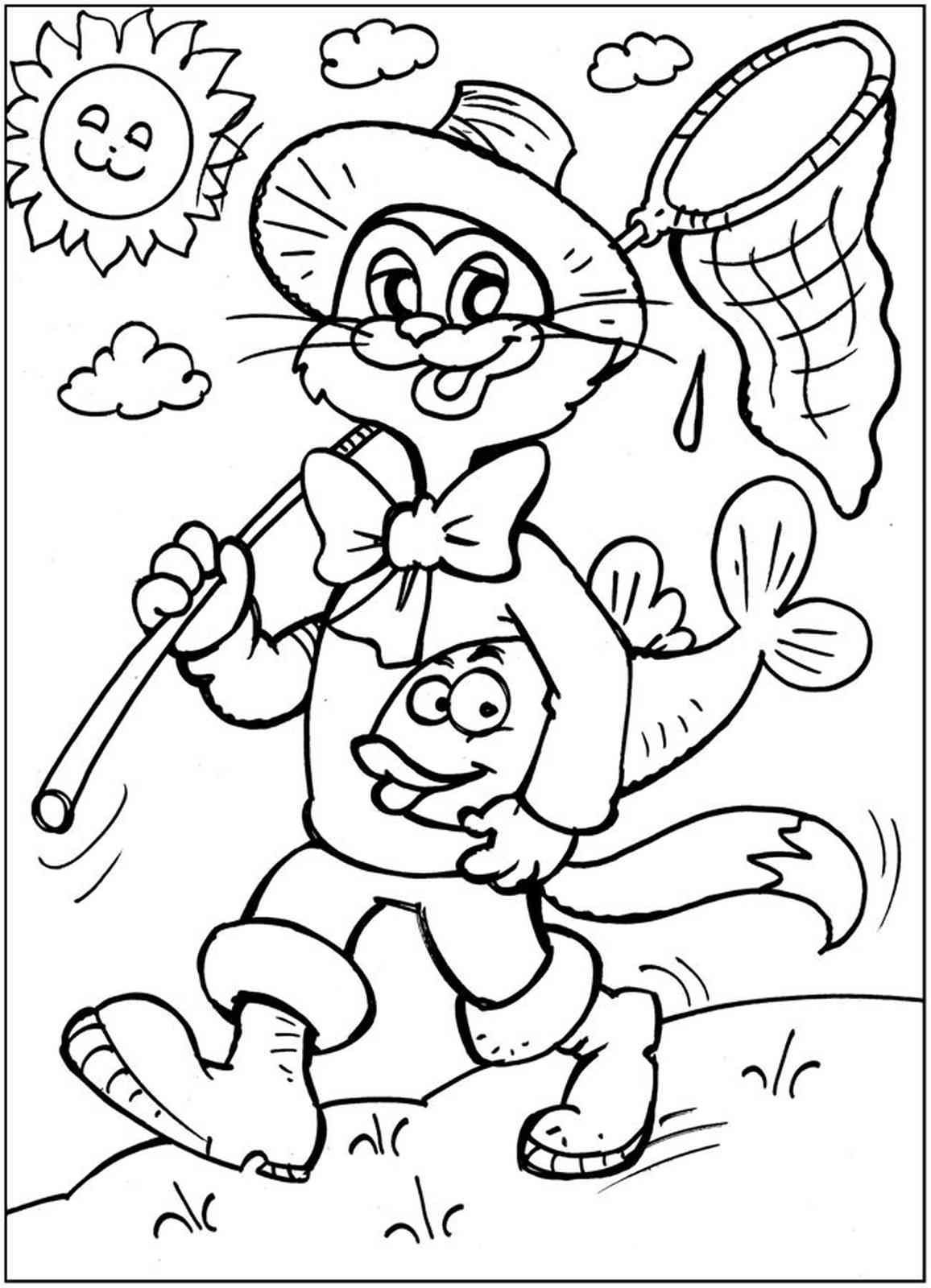 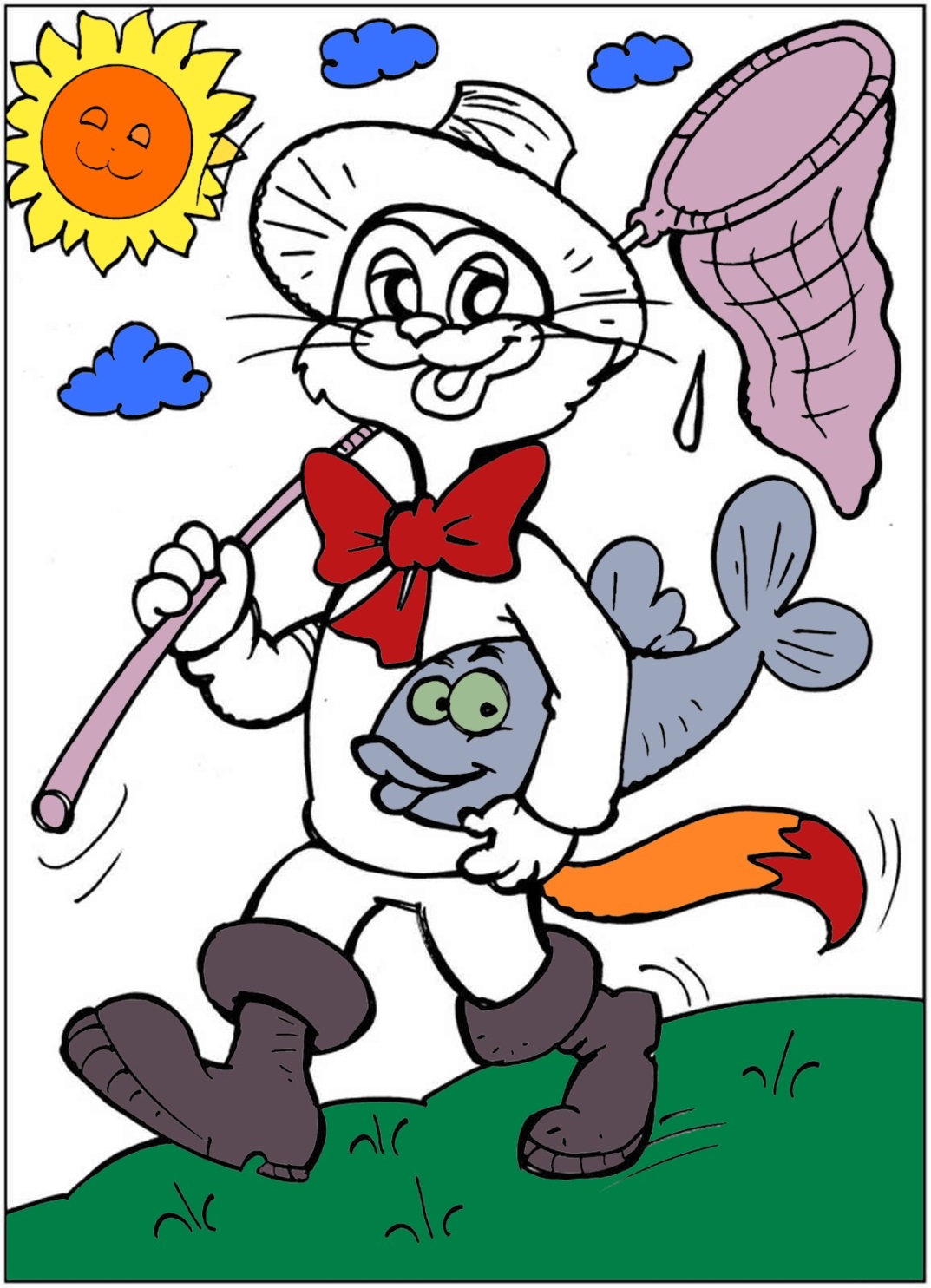 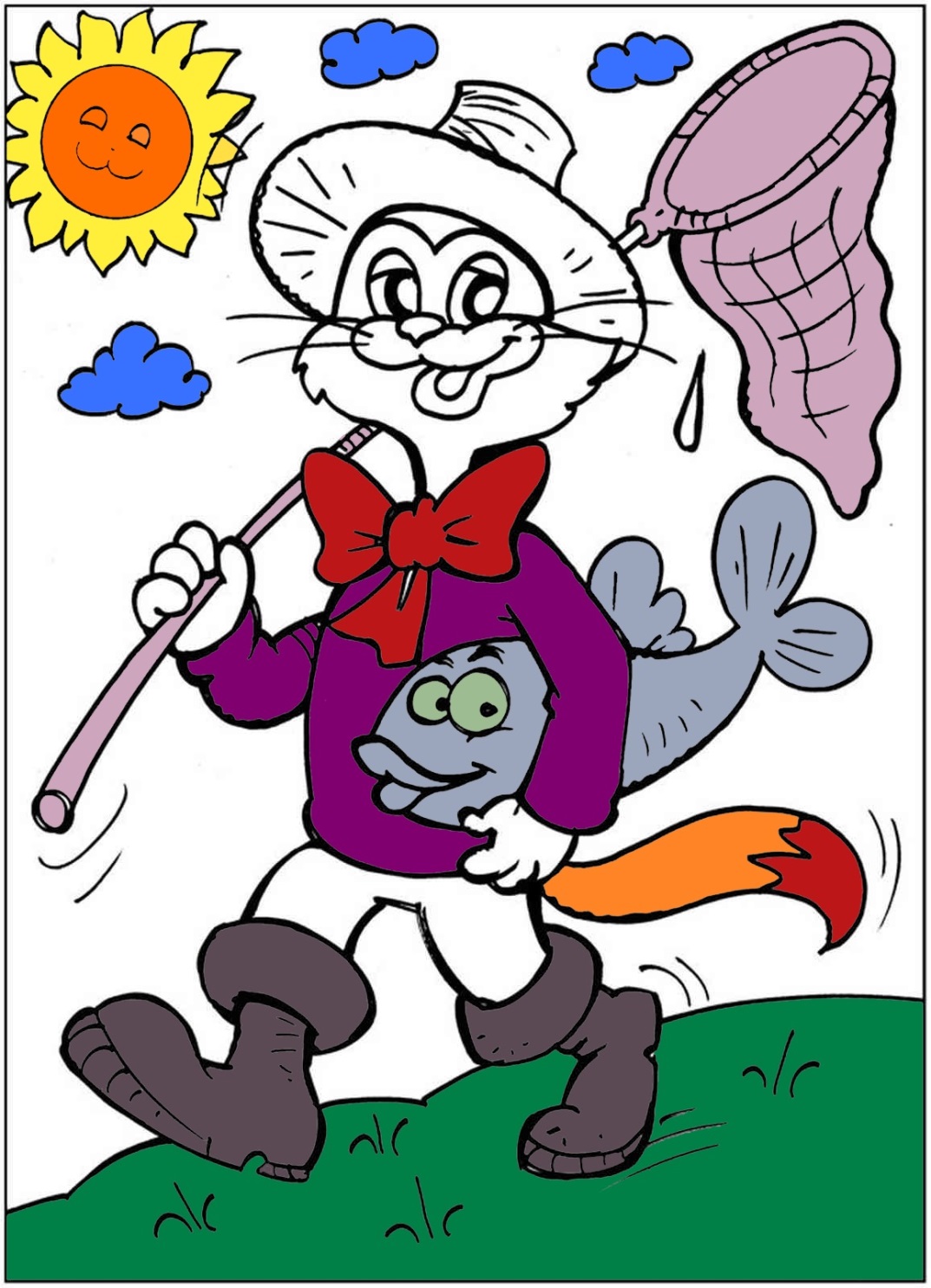 Г…ВОРИТЬ
Выбери нужную 
букву:
О
А
Подсказка
дальше
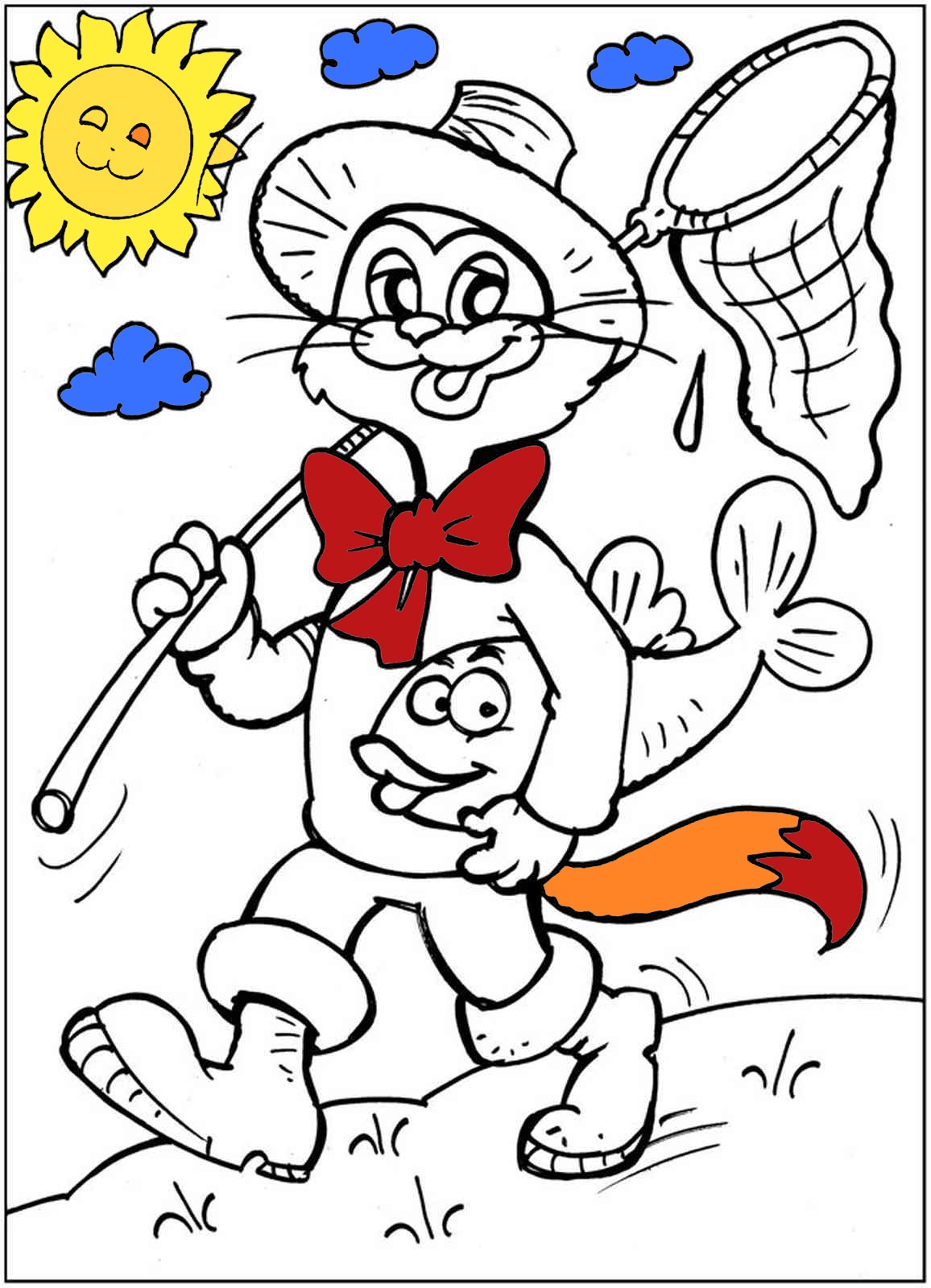 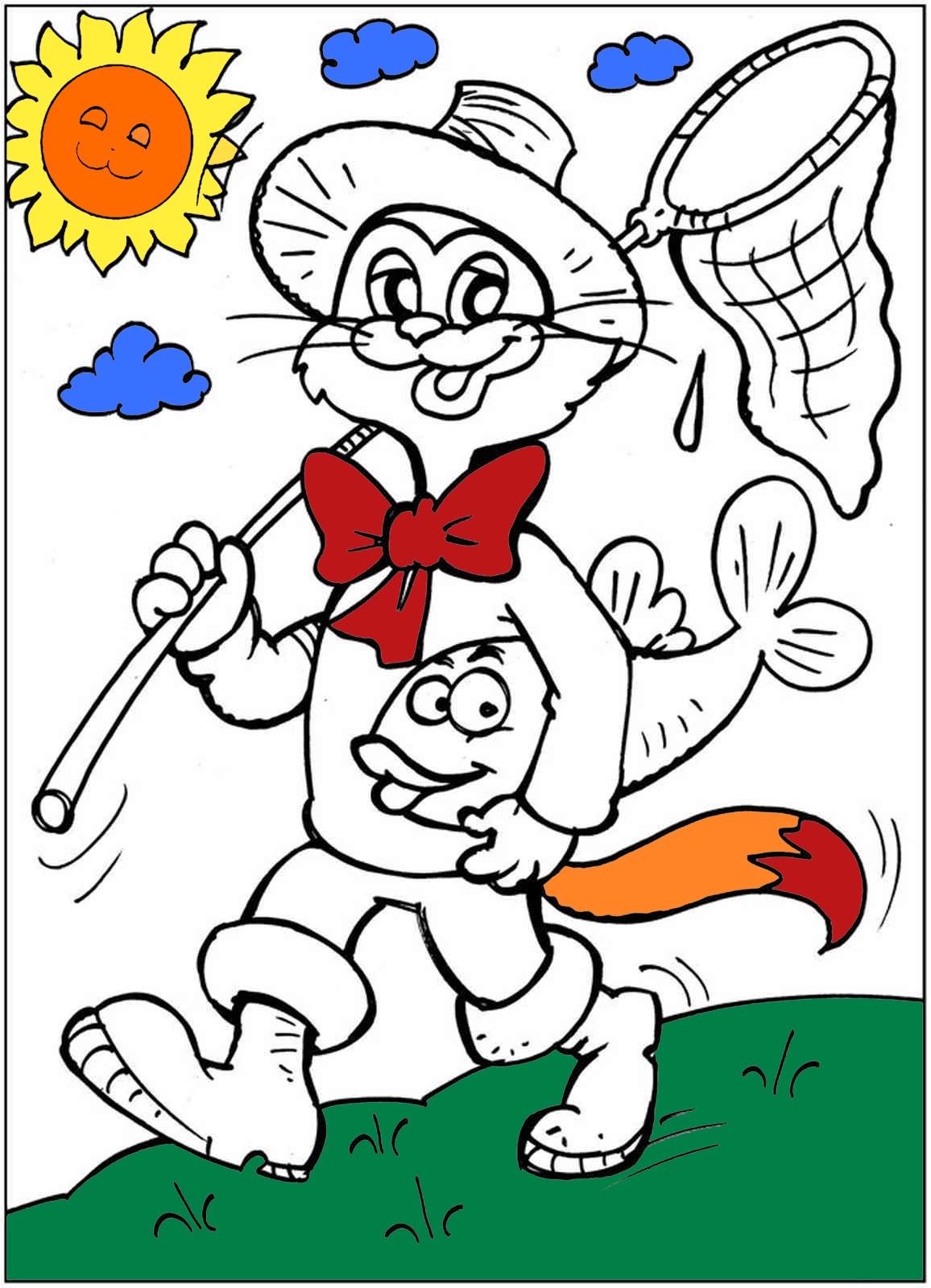 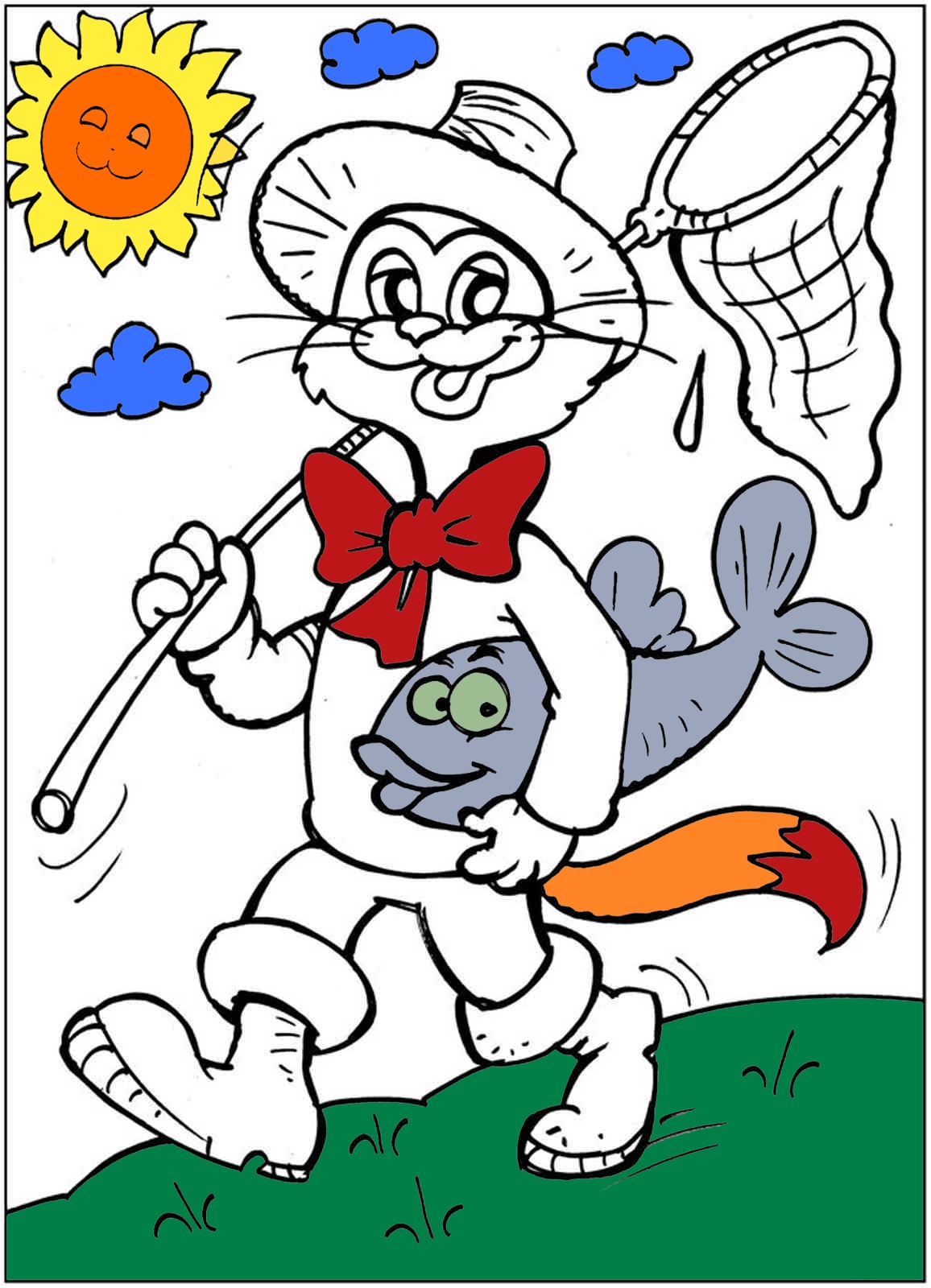 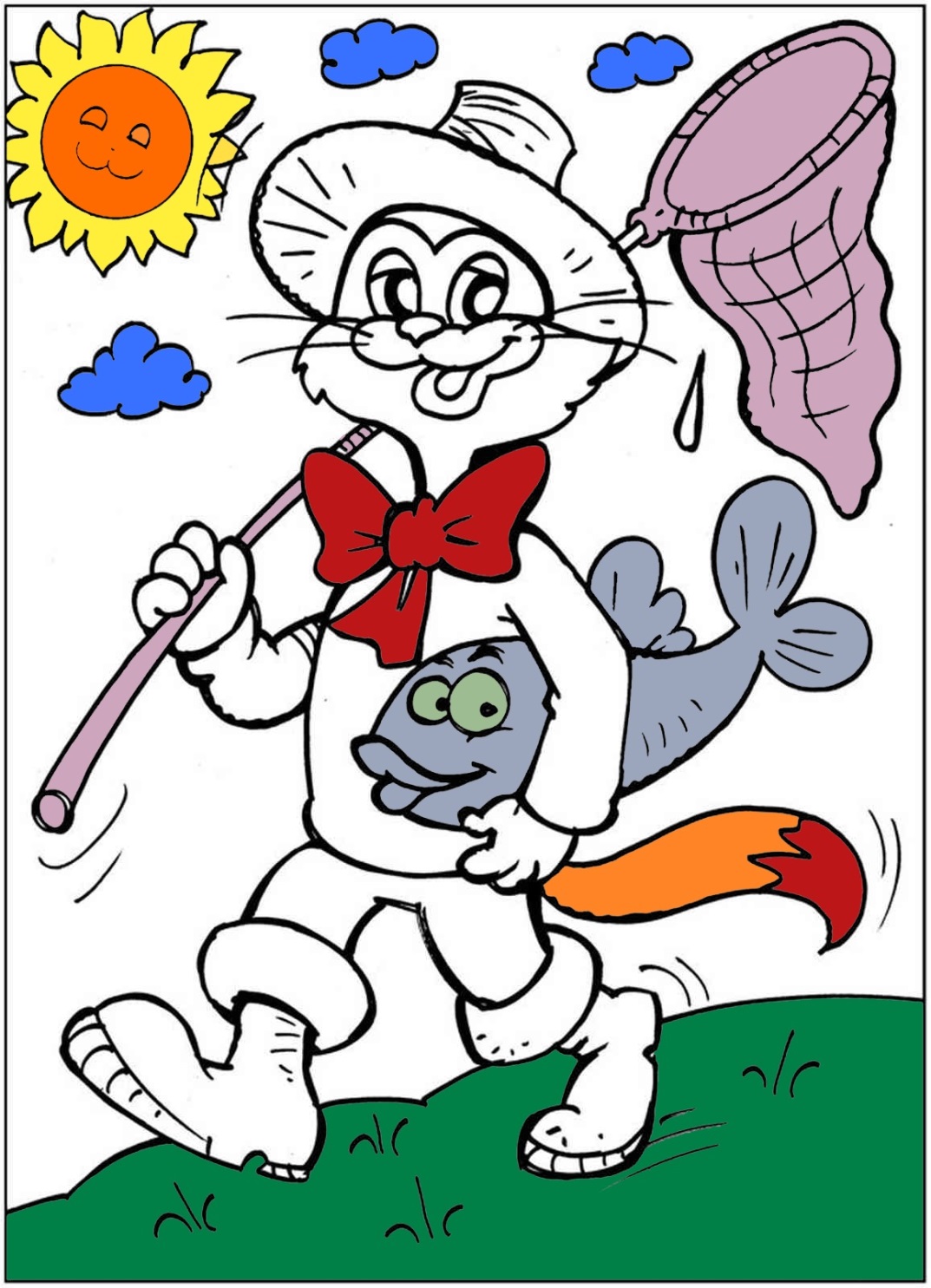 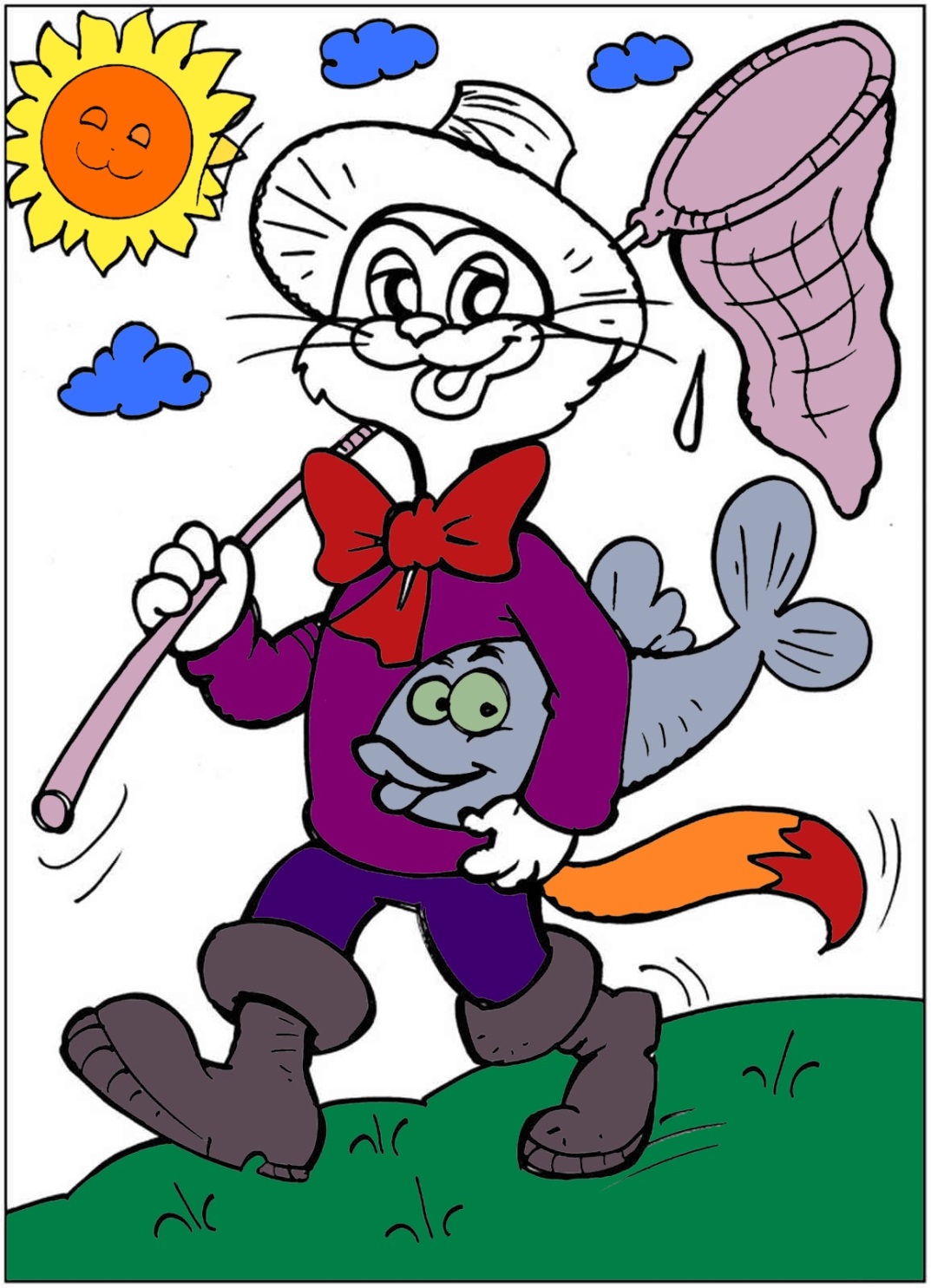 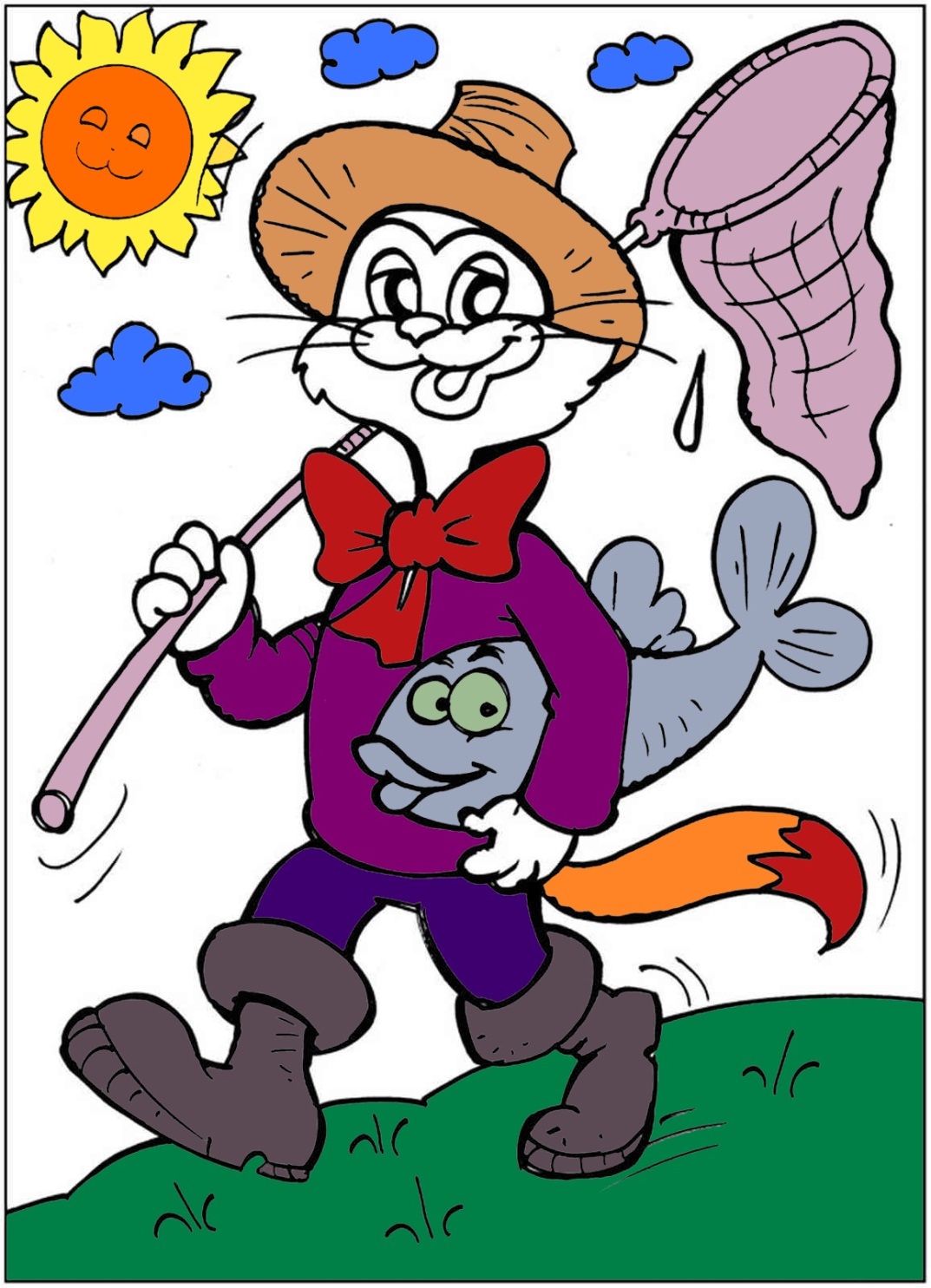 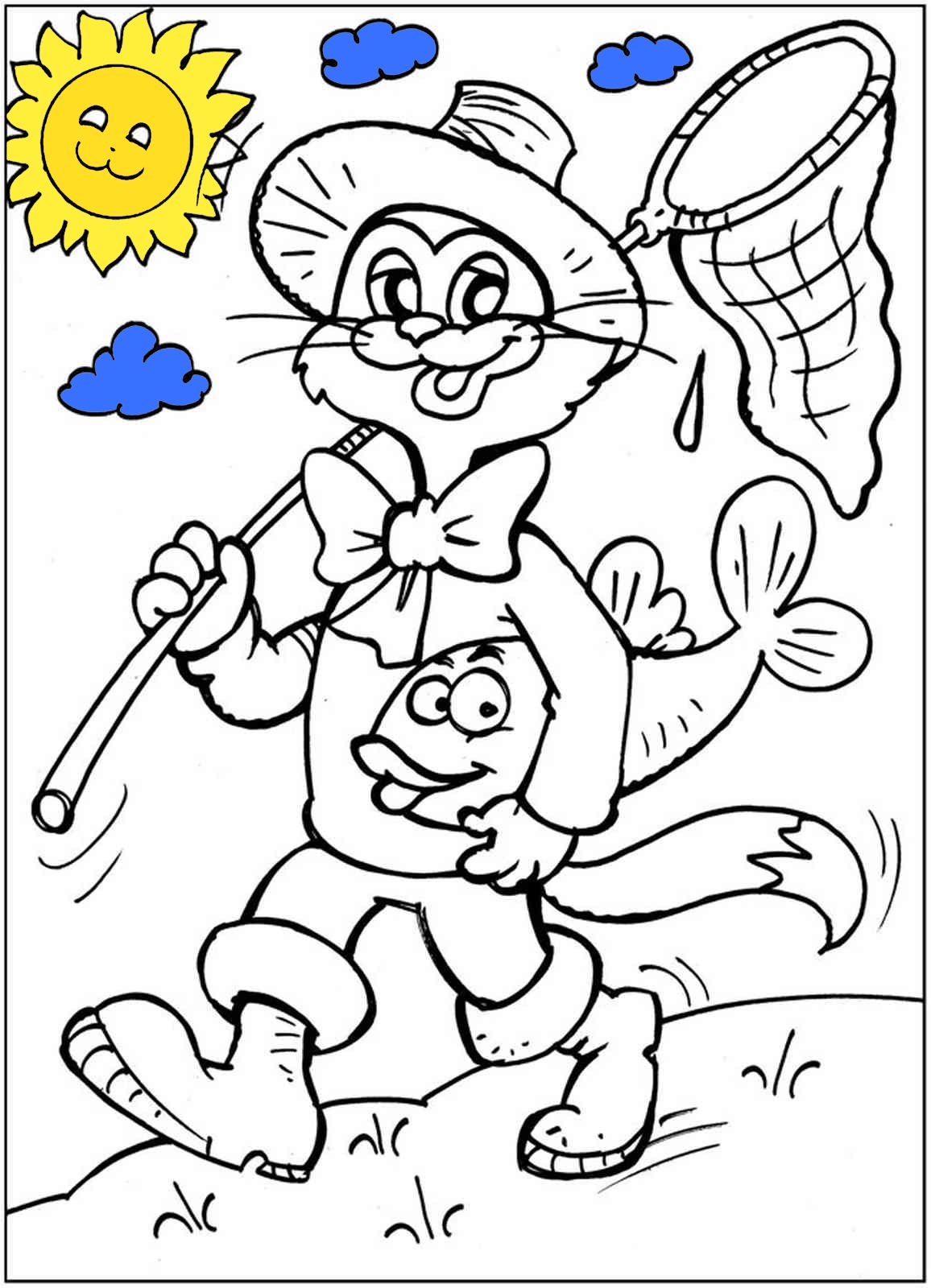 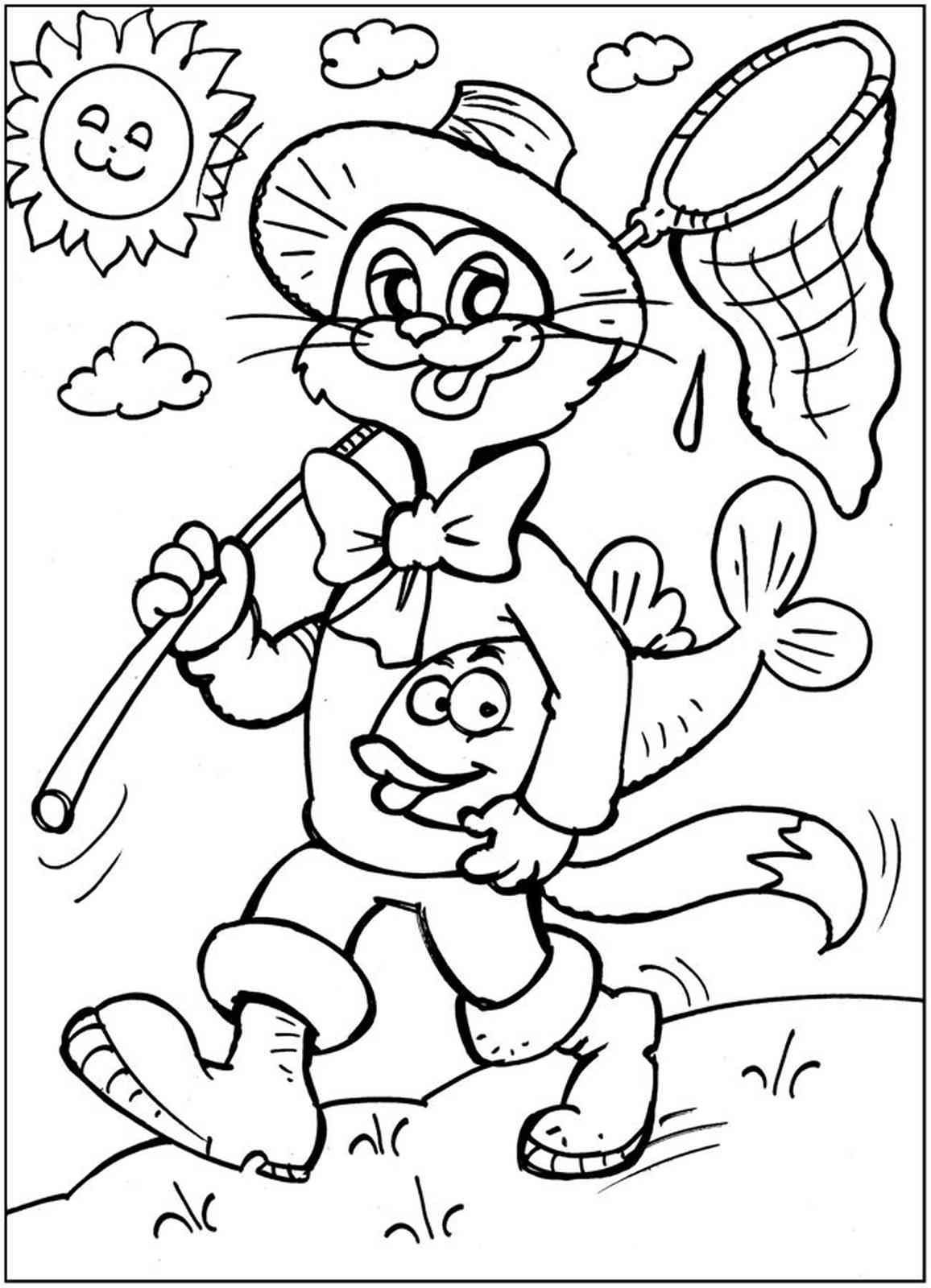 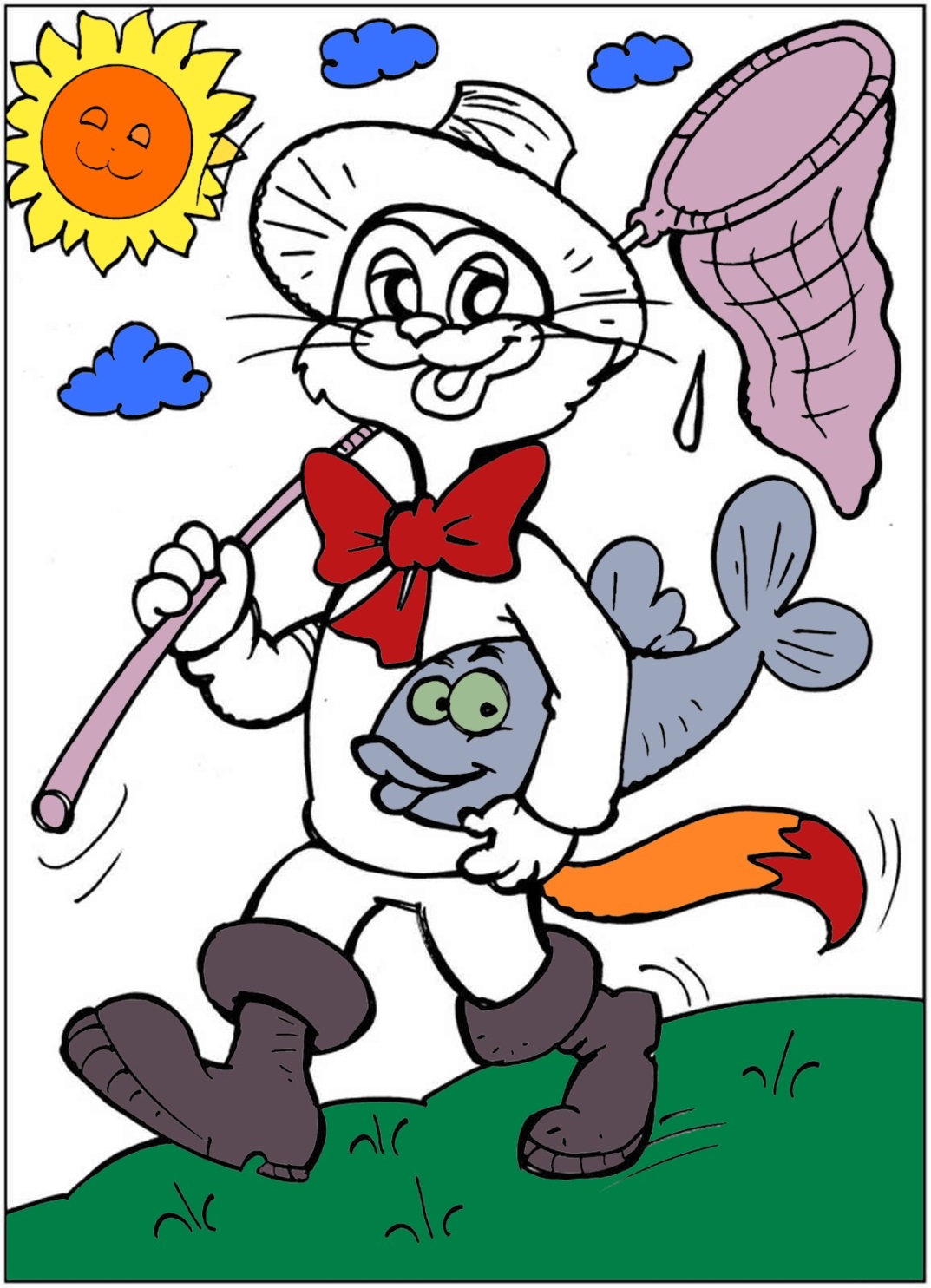 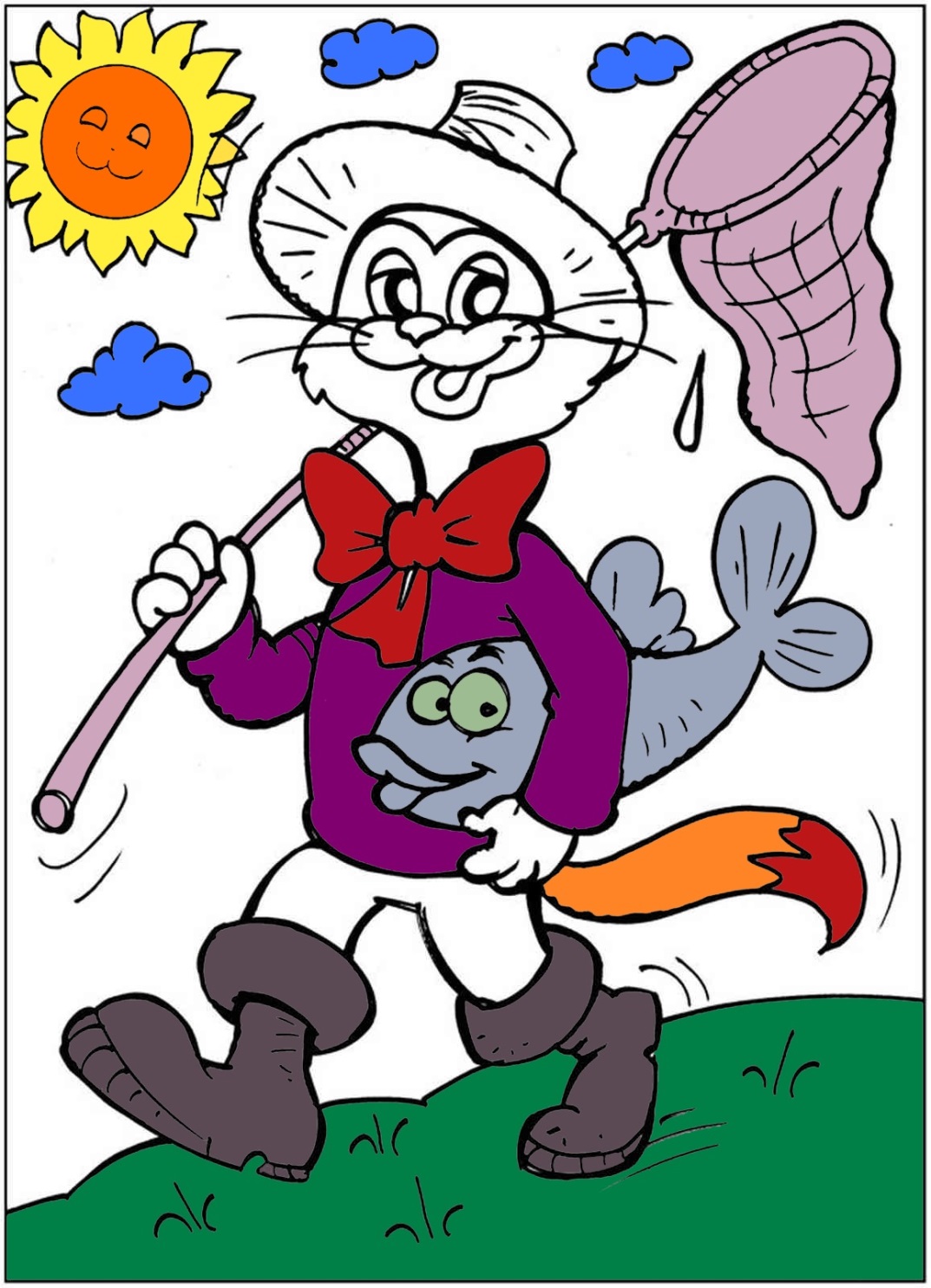 М…СТИ
Выбери нужную 
букву:
Е
И
Подсказка
дальше
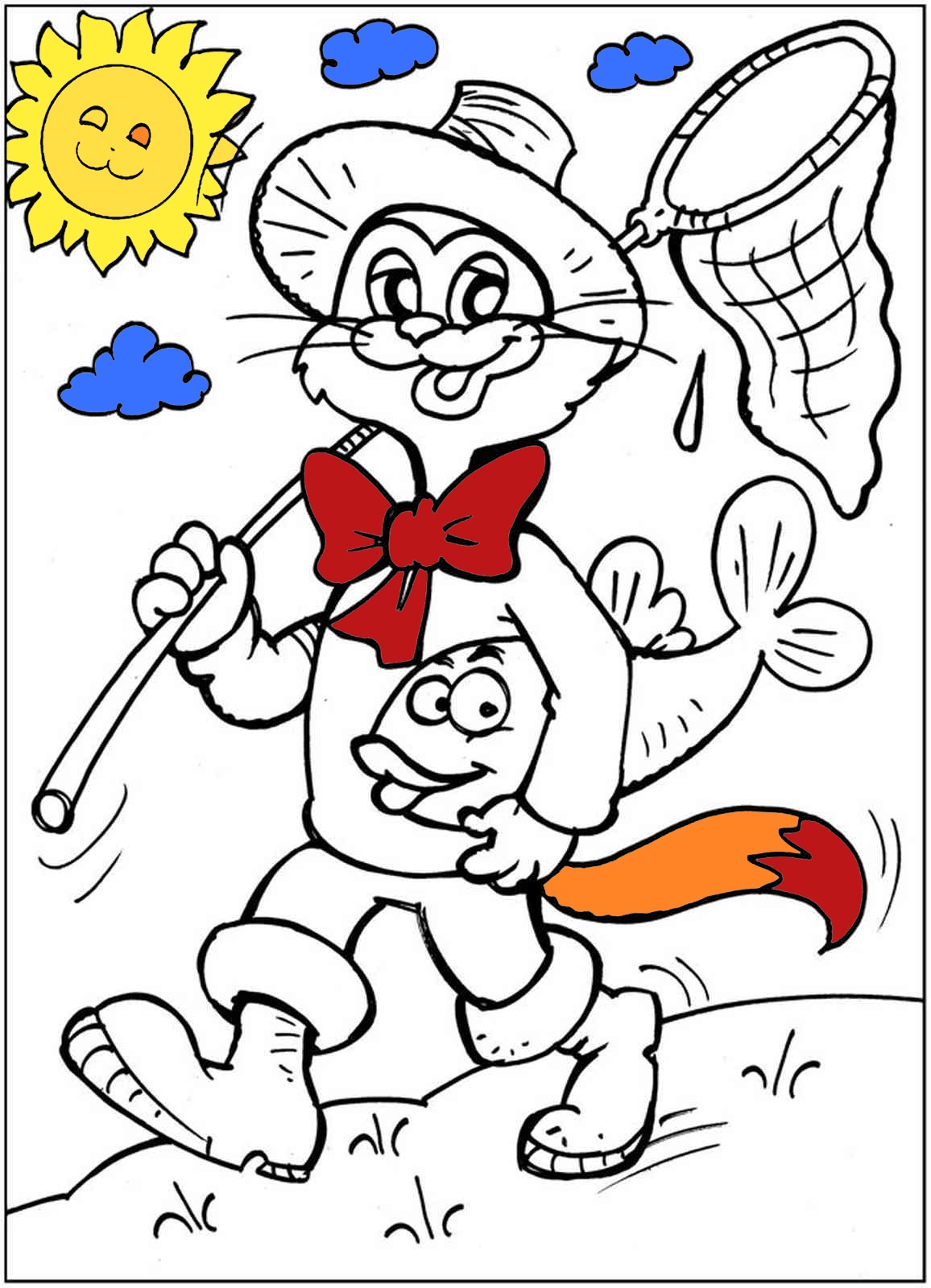 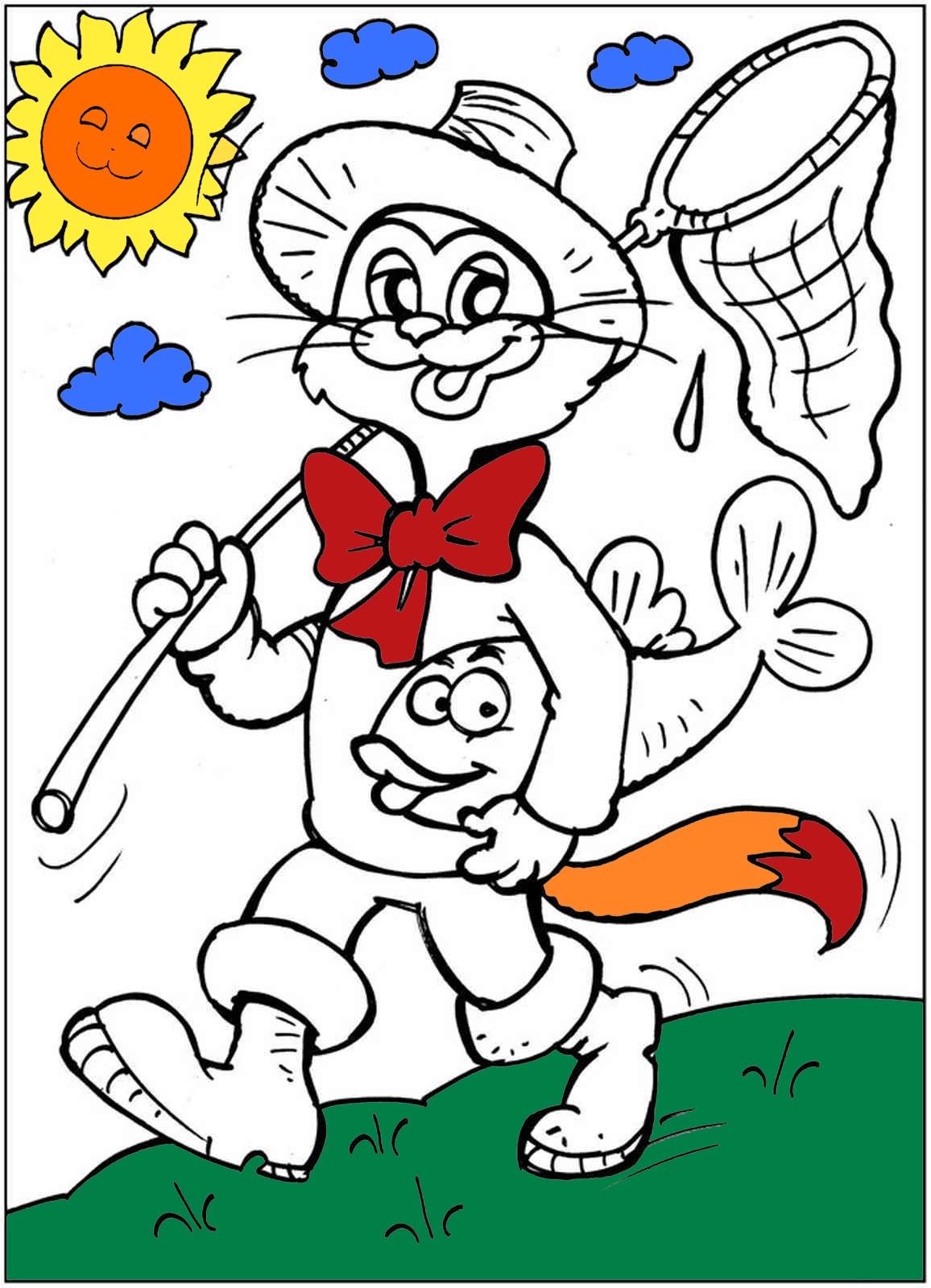 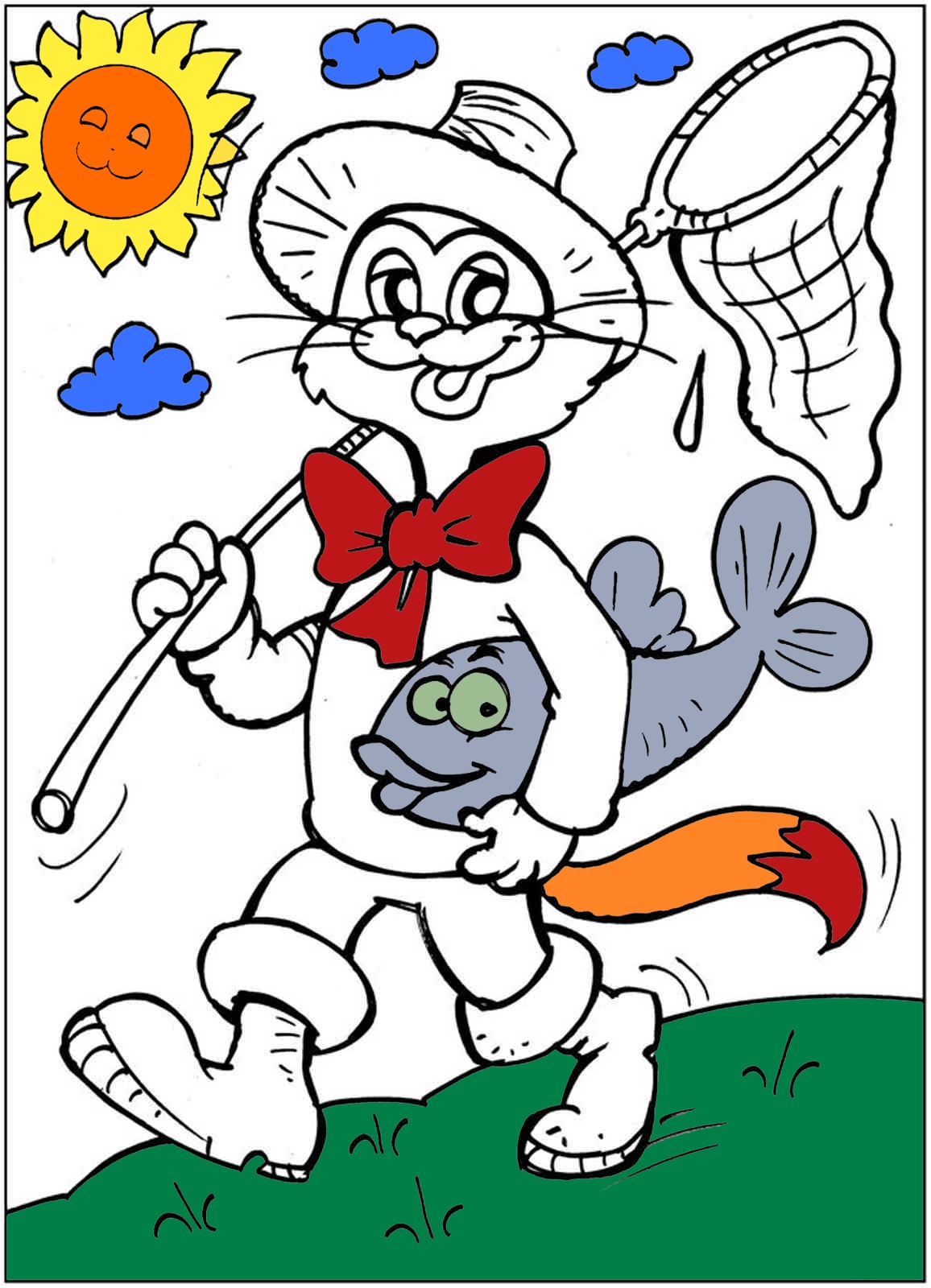 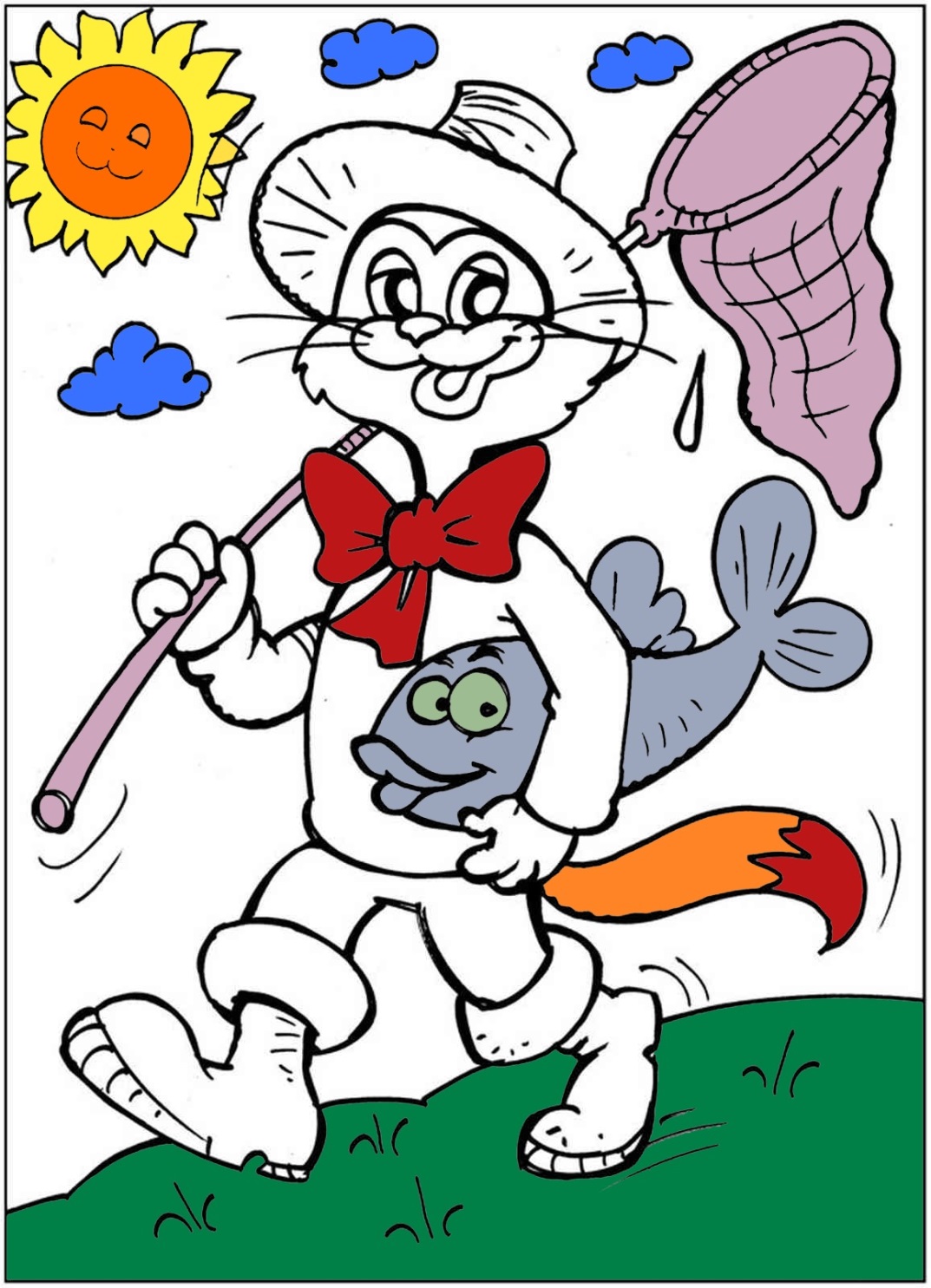 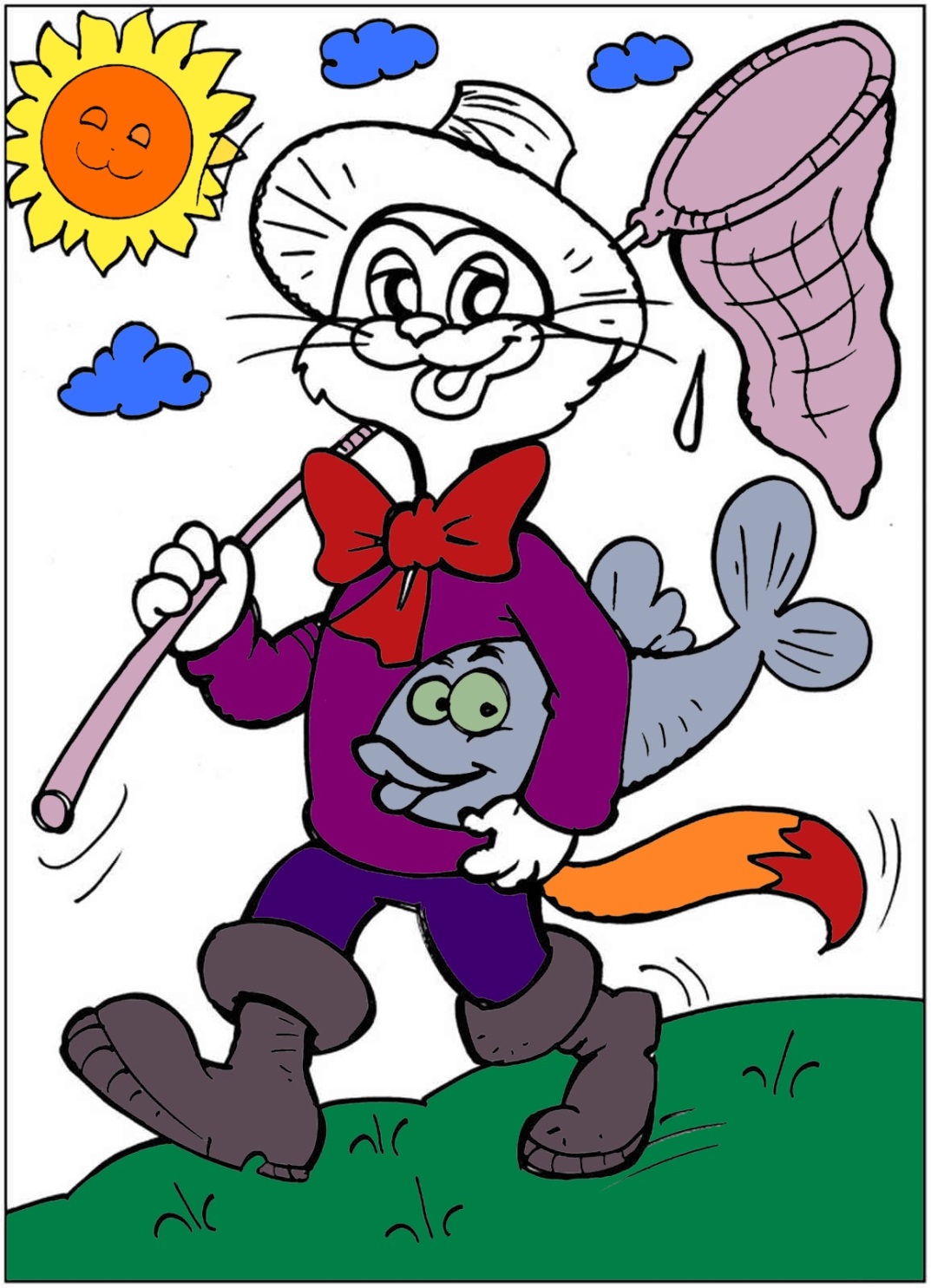 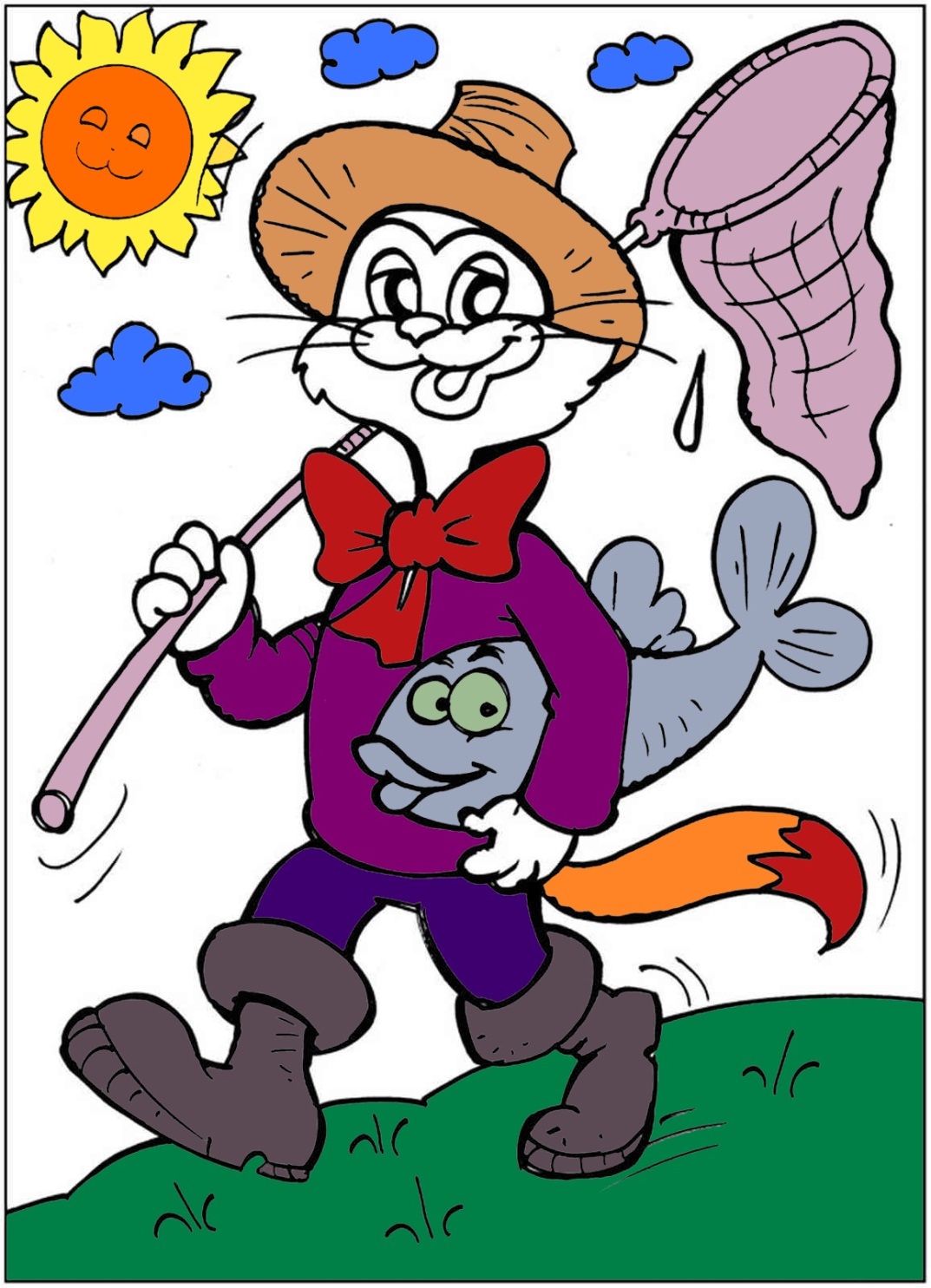 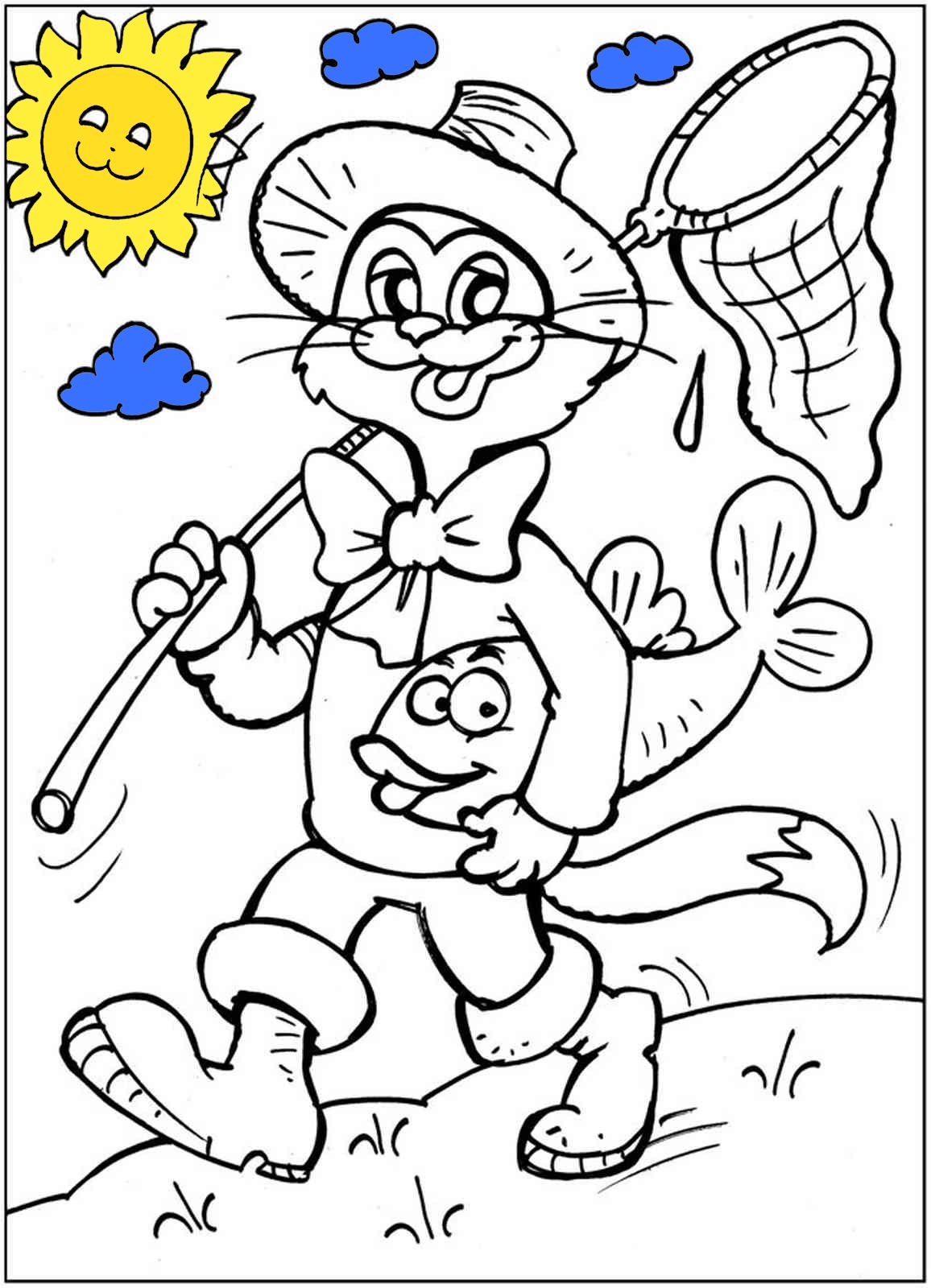 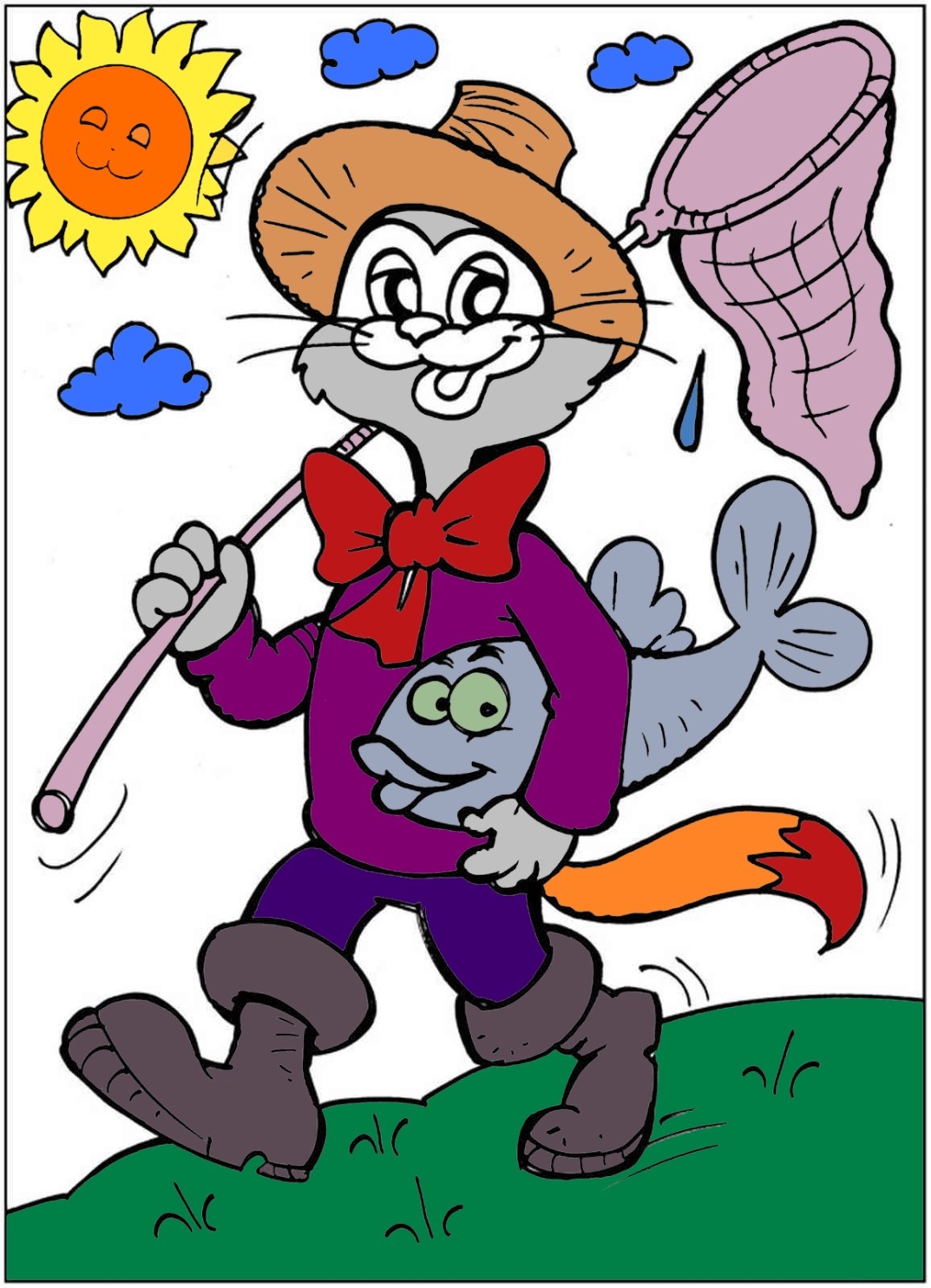 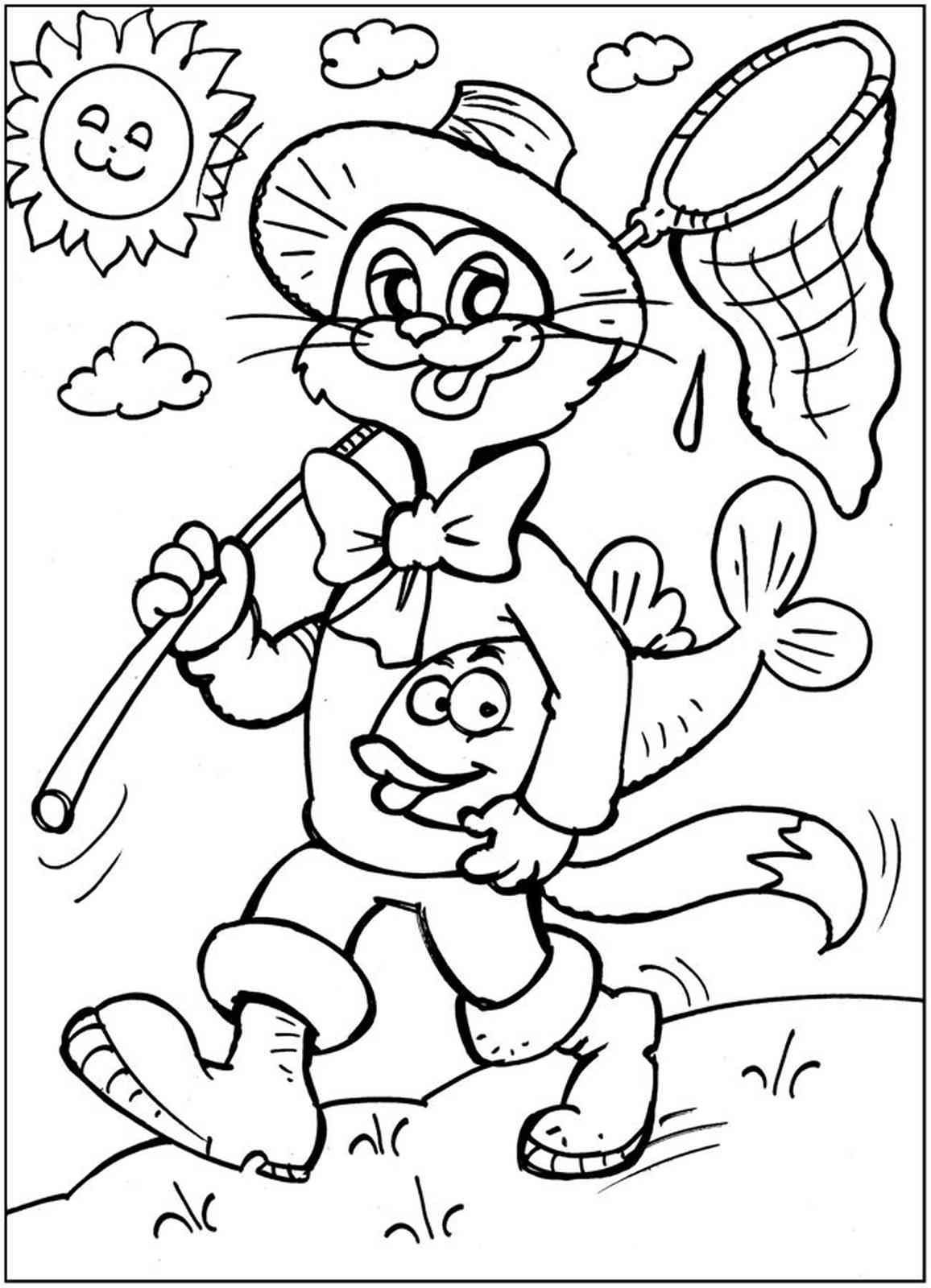 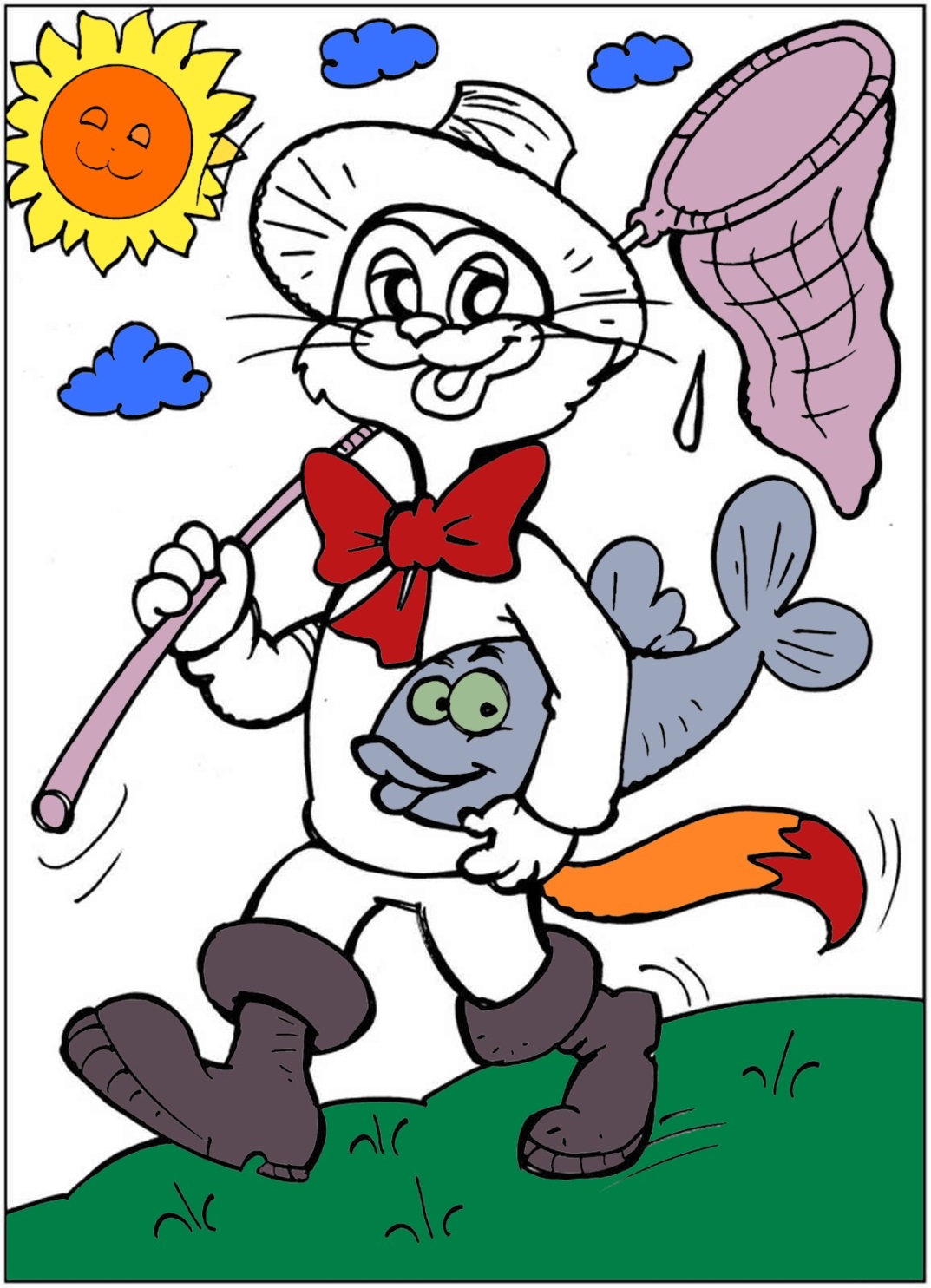 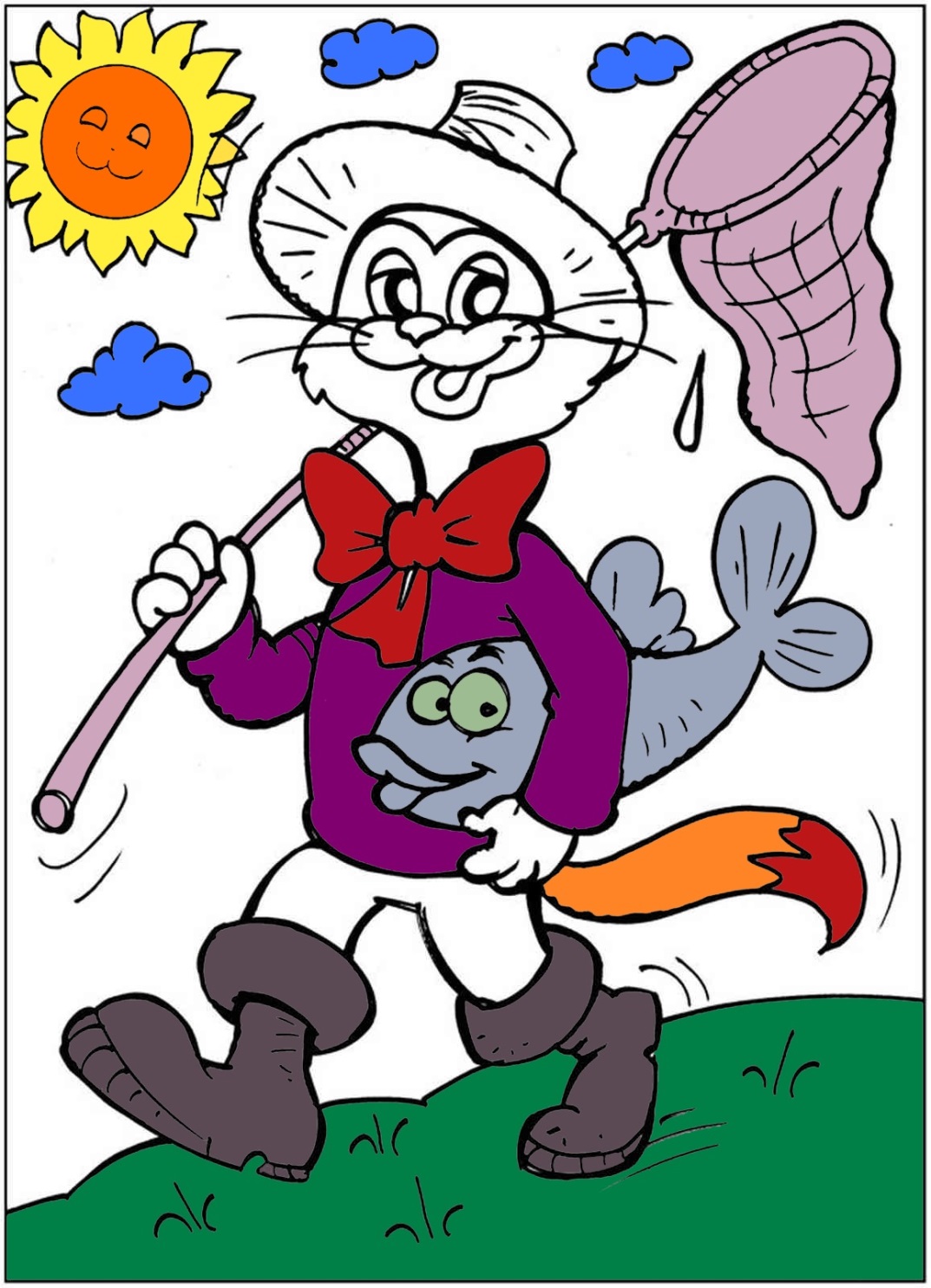 ВЫР…ЗАТЬ
Выбери нужную 
букву:
И
Е
Подсказка
дальше
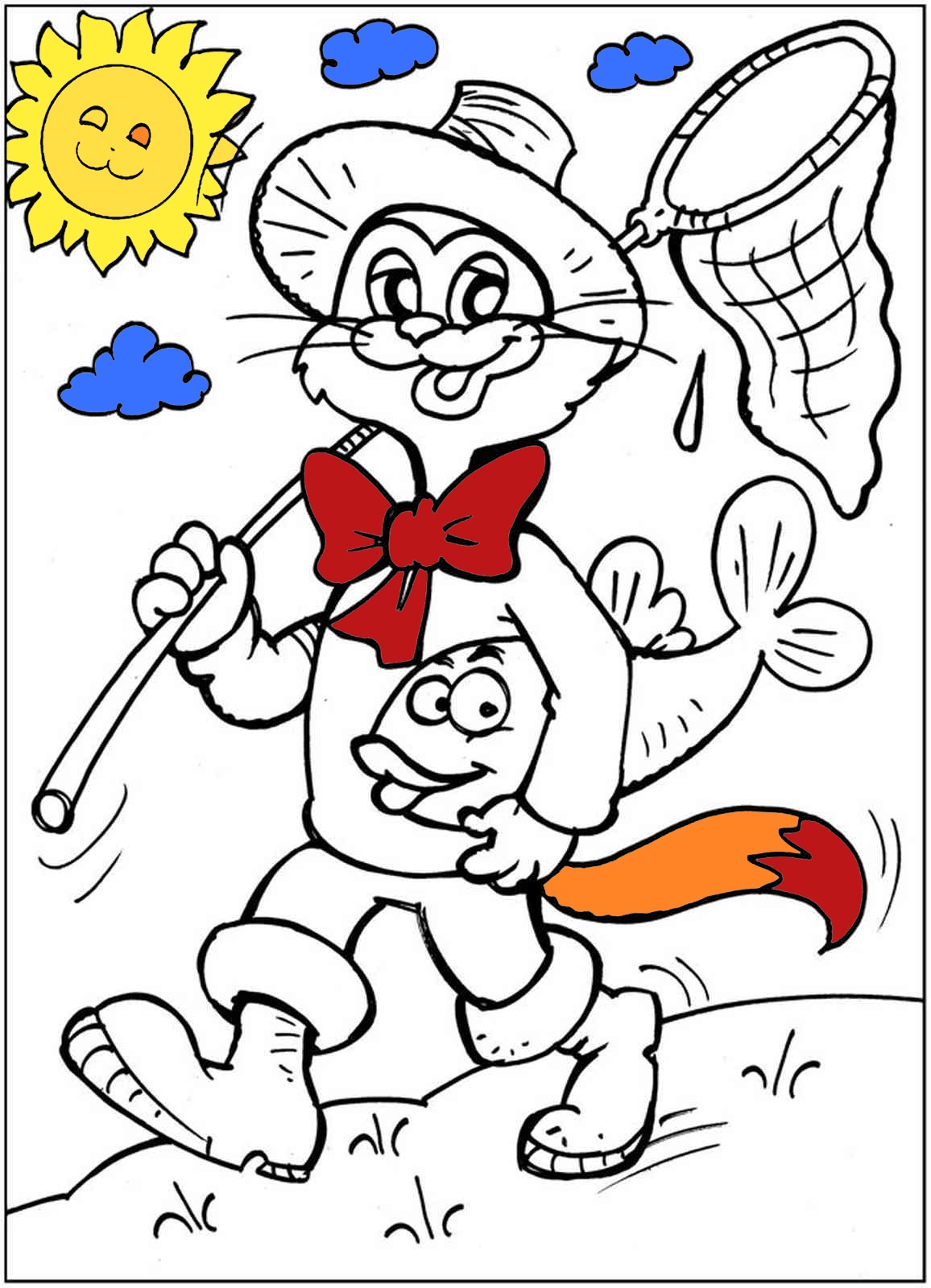 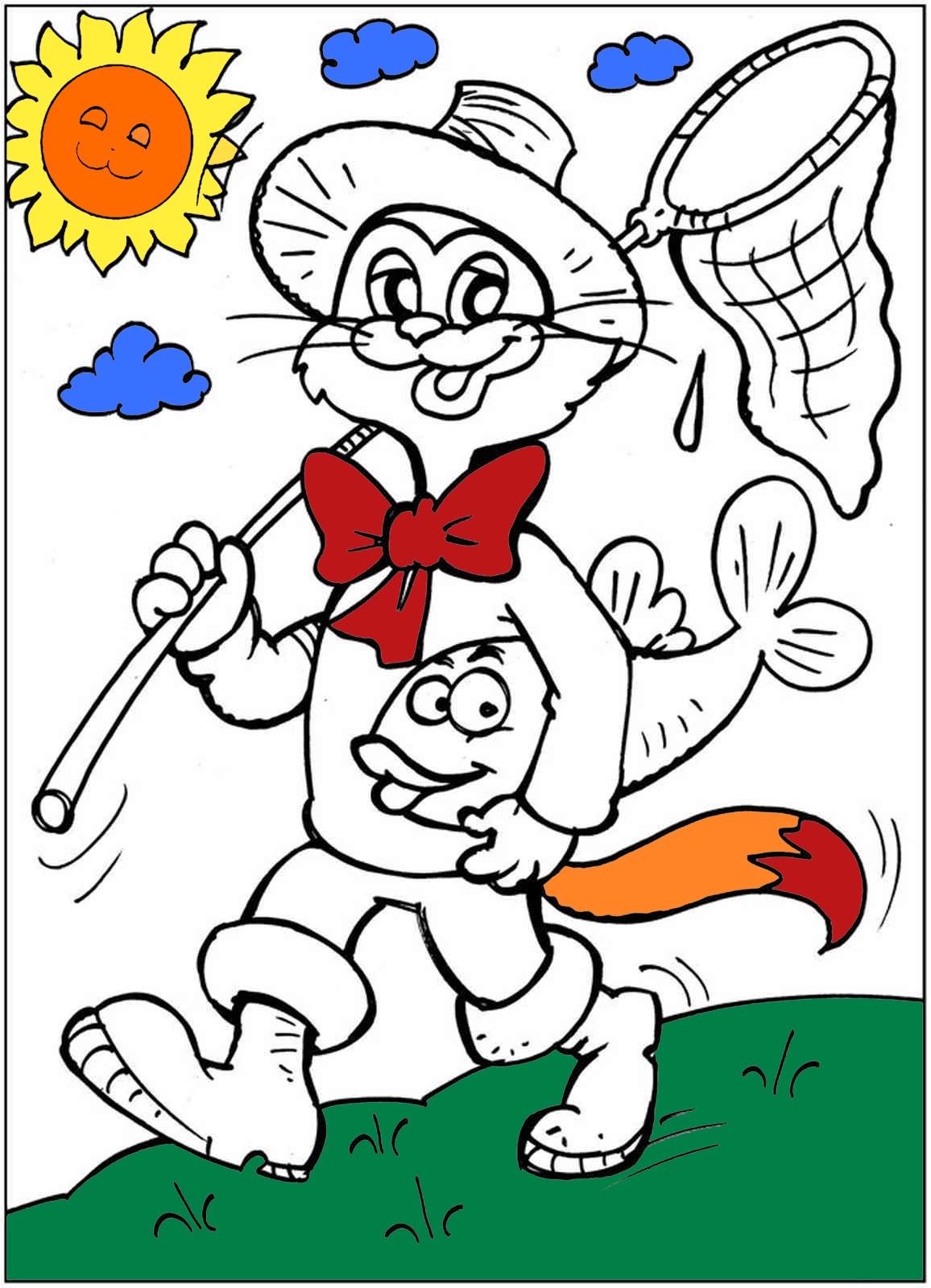 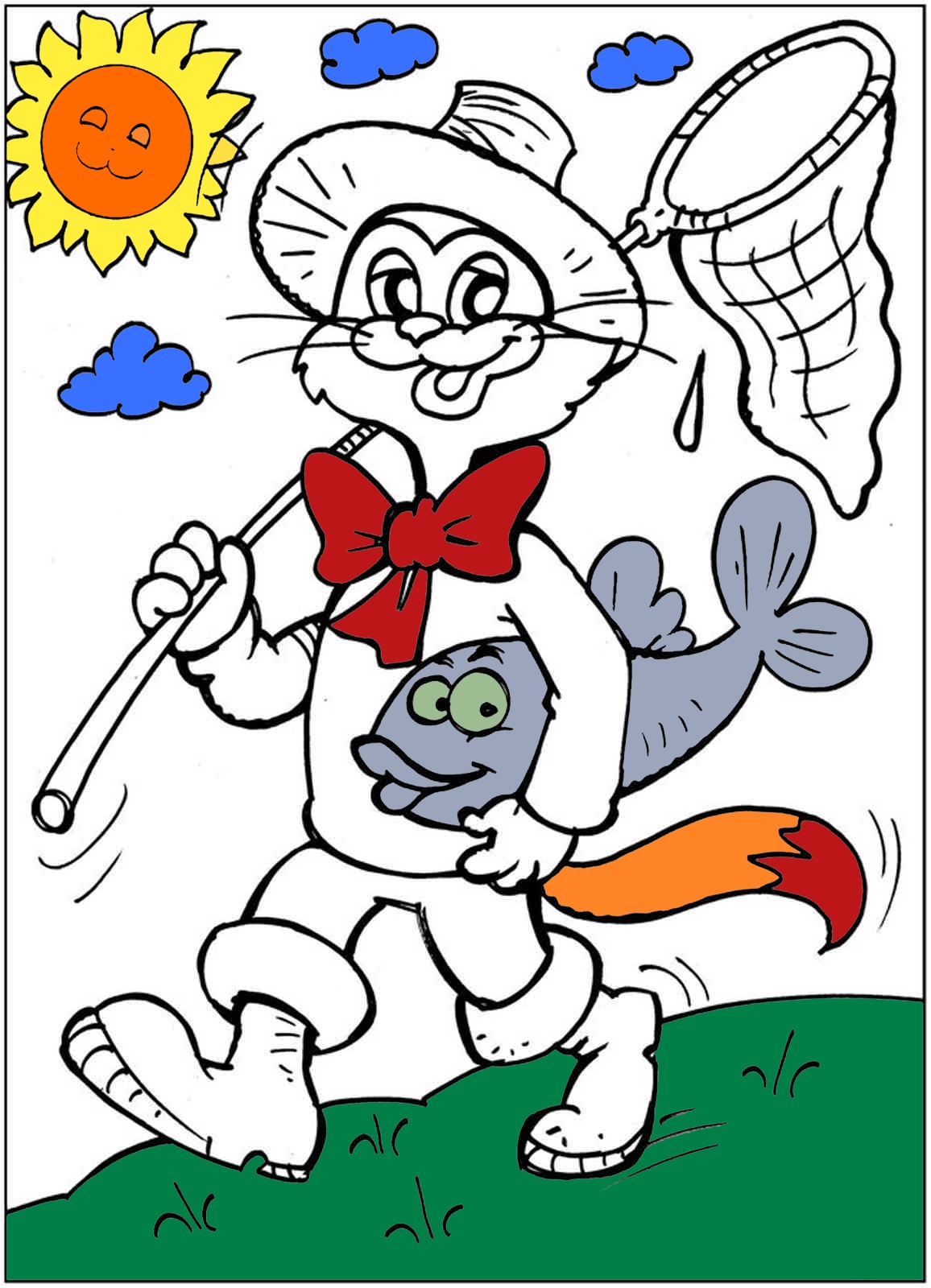 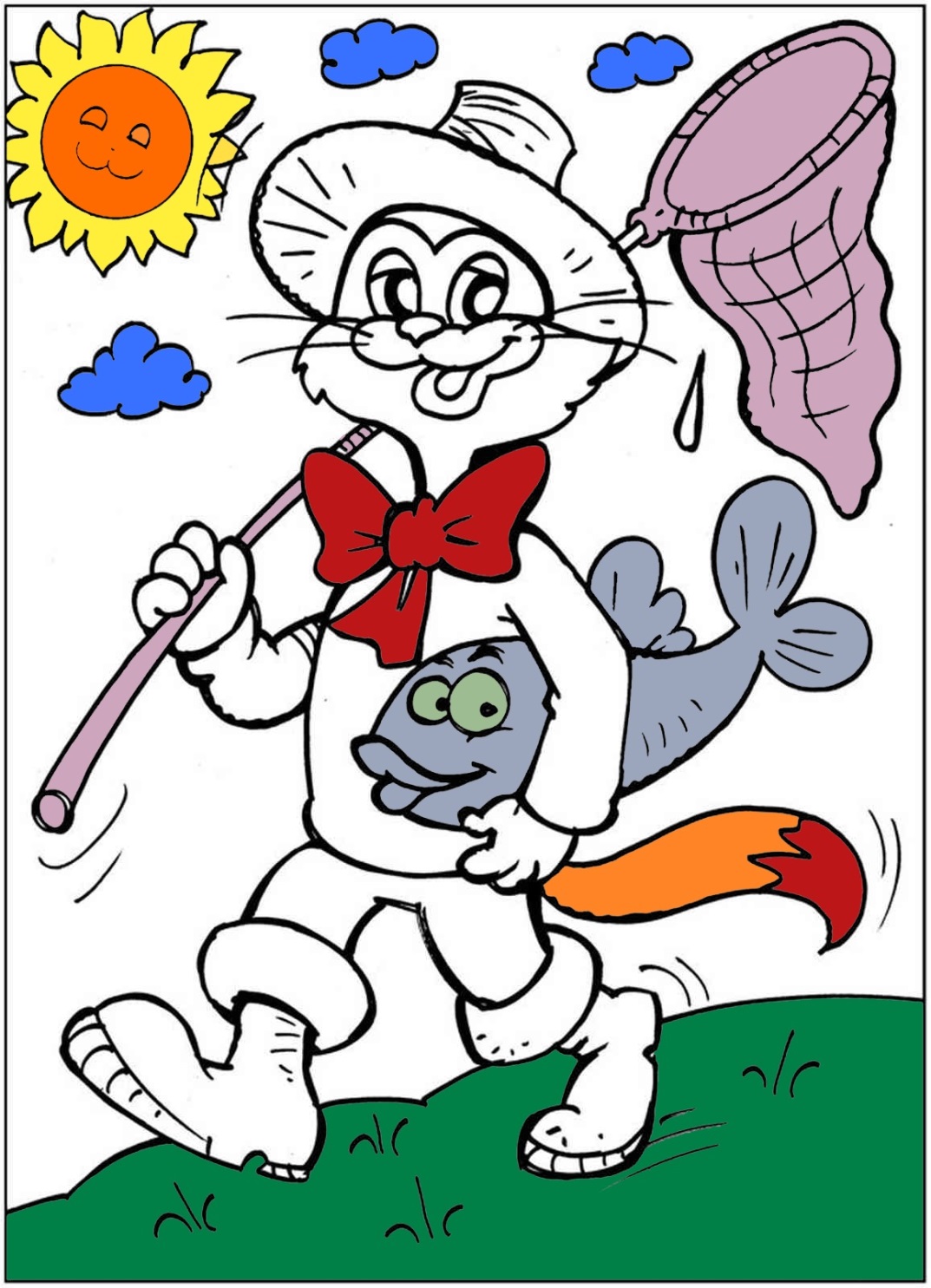 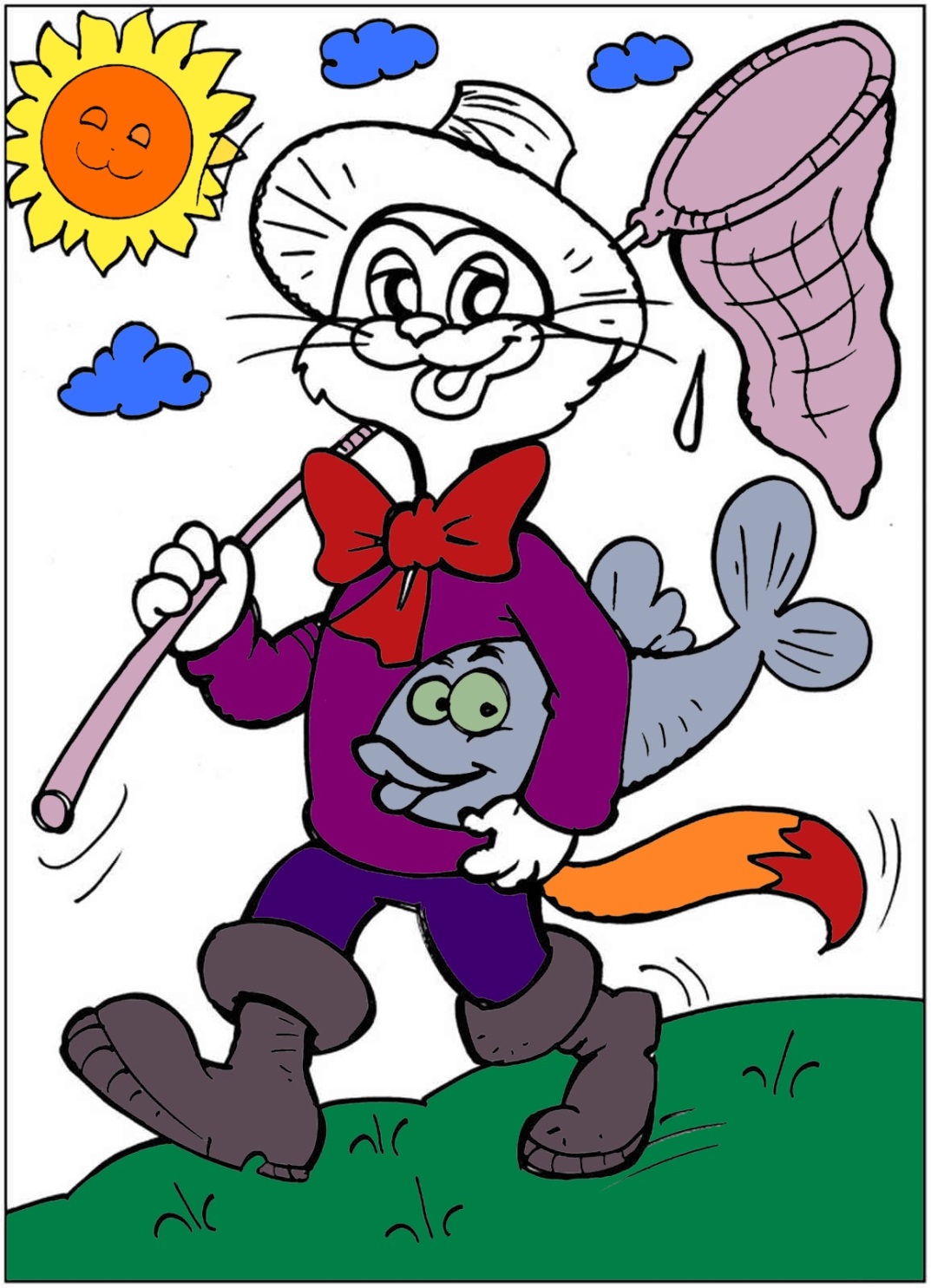 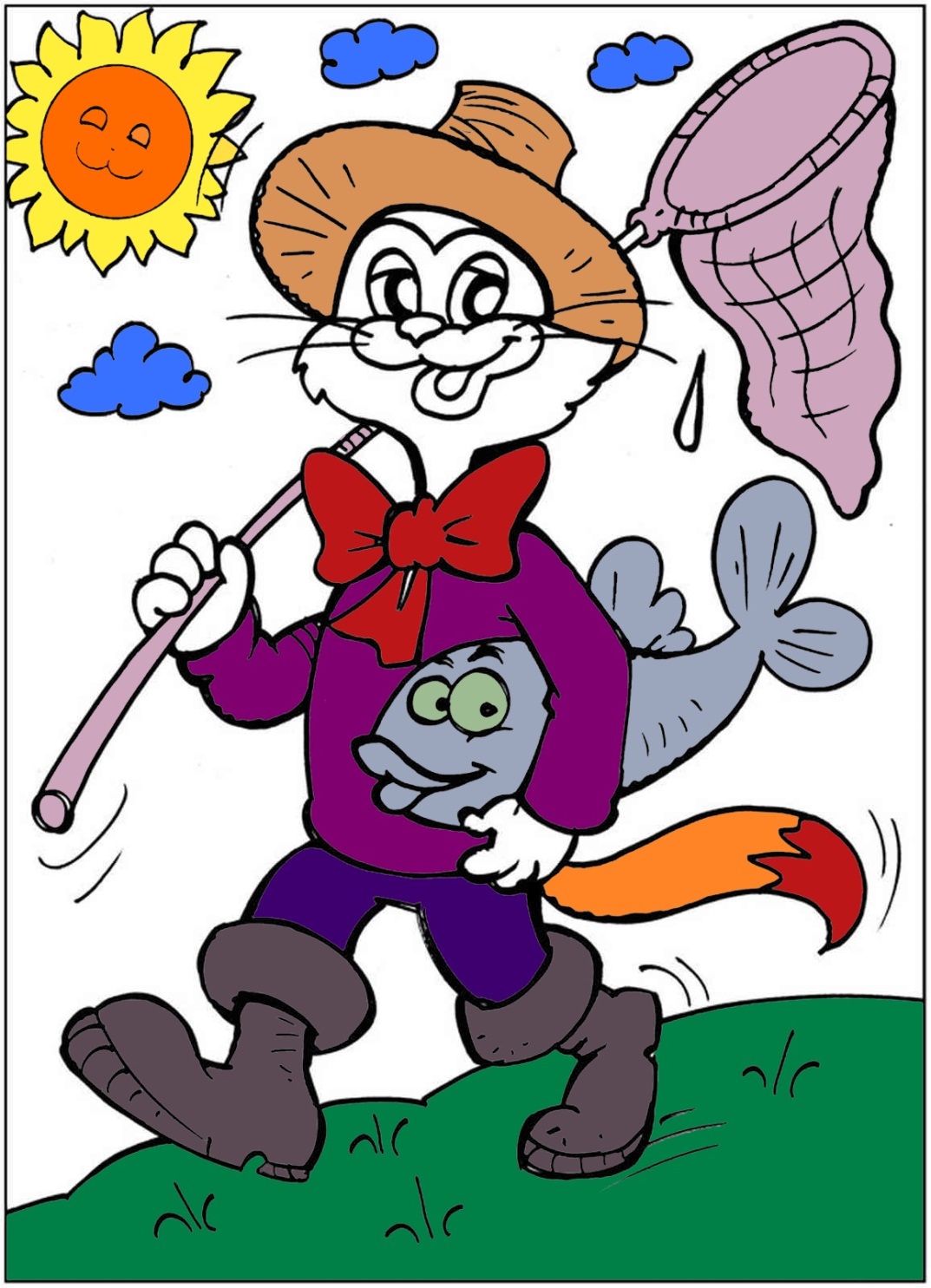 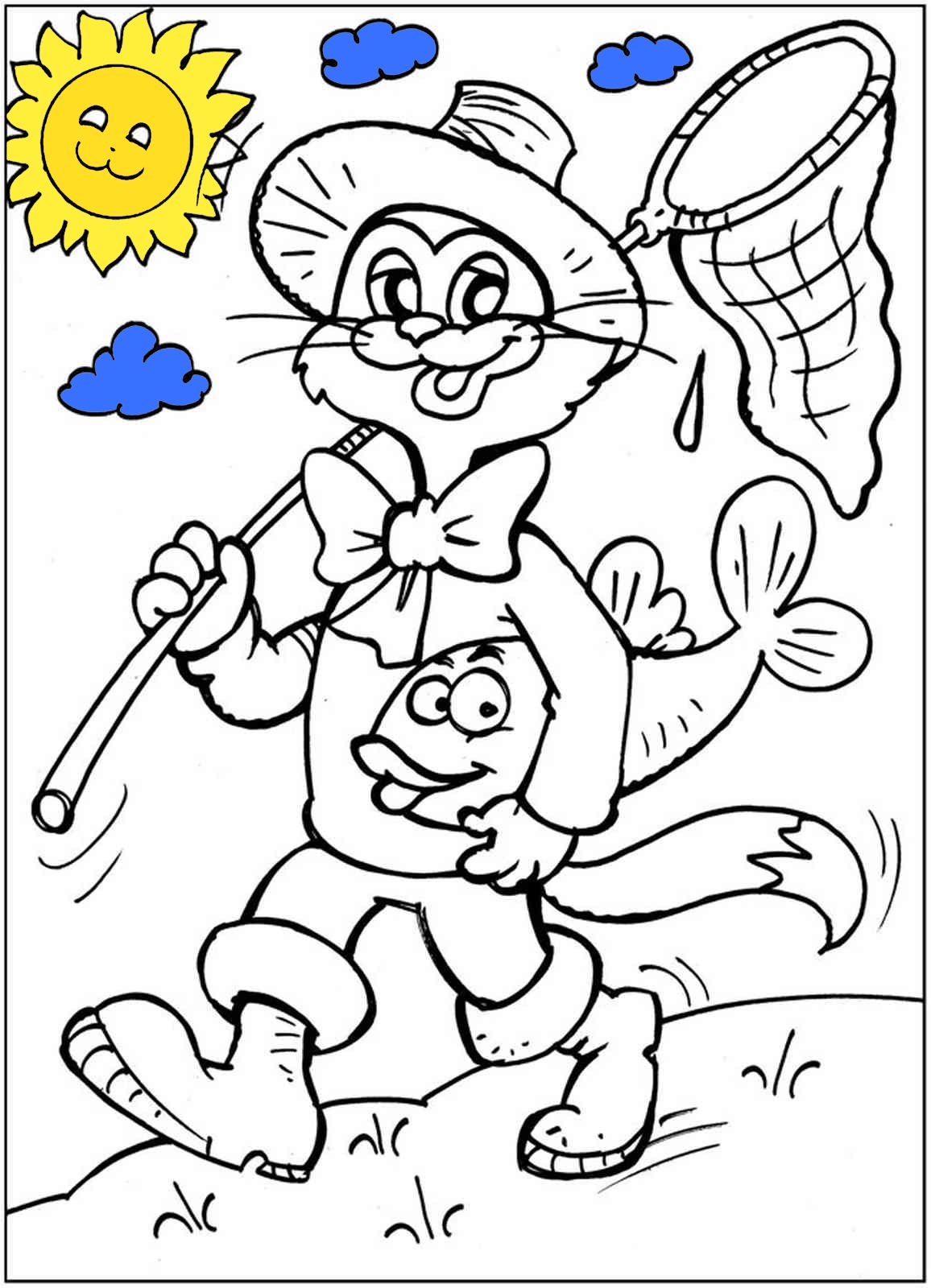 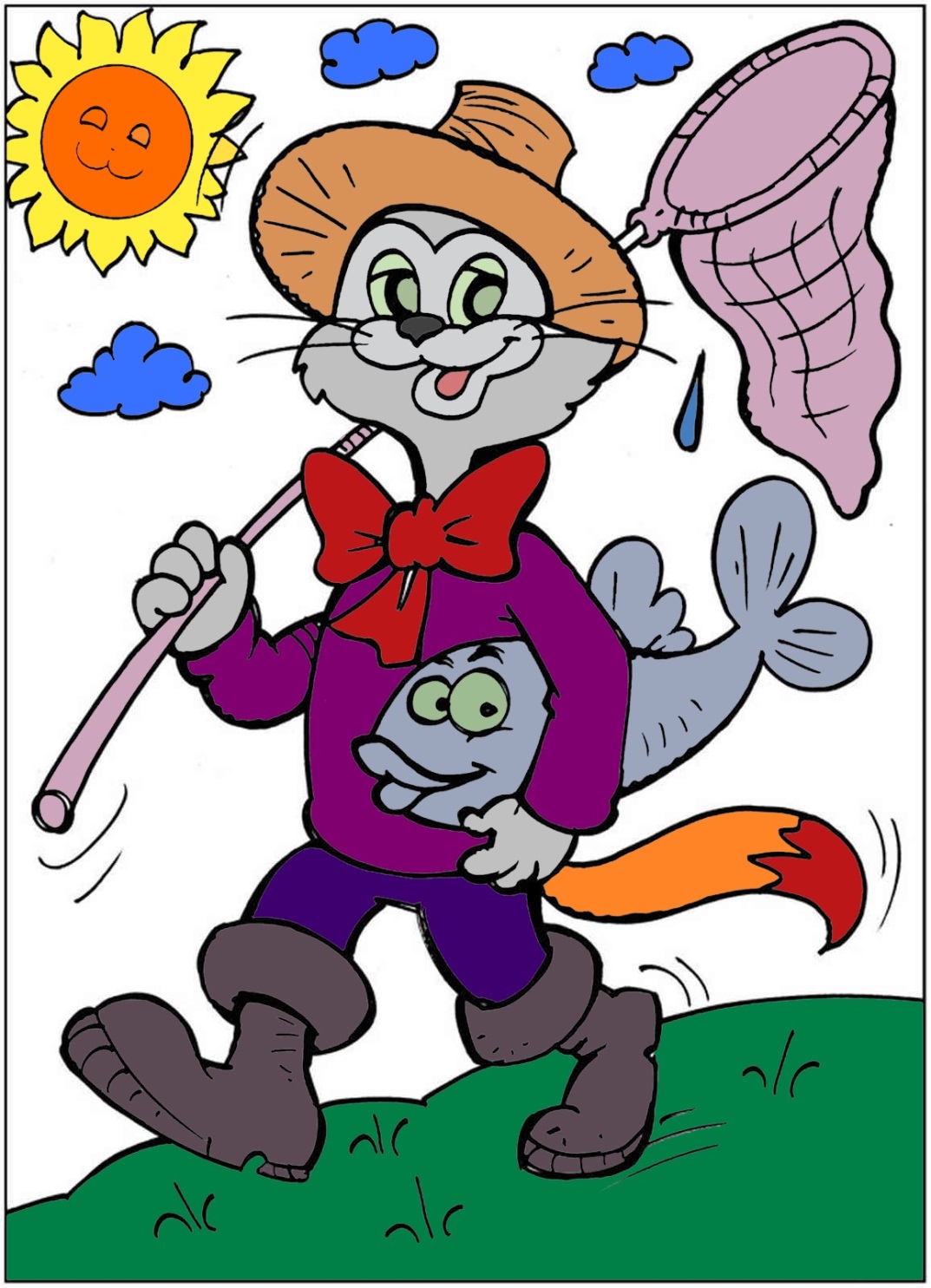 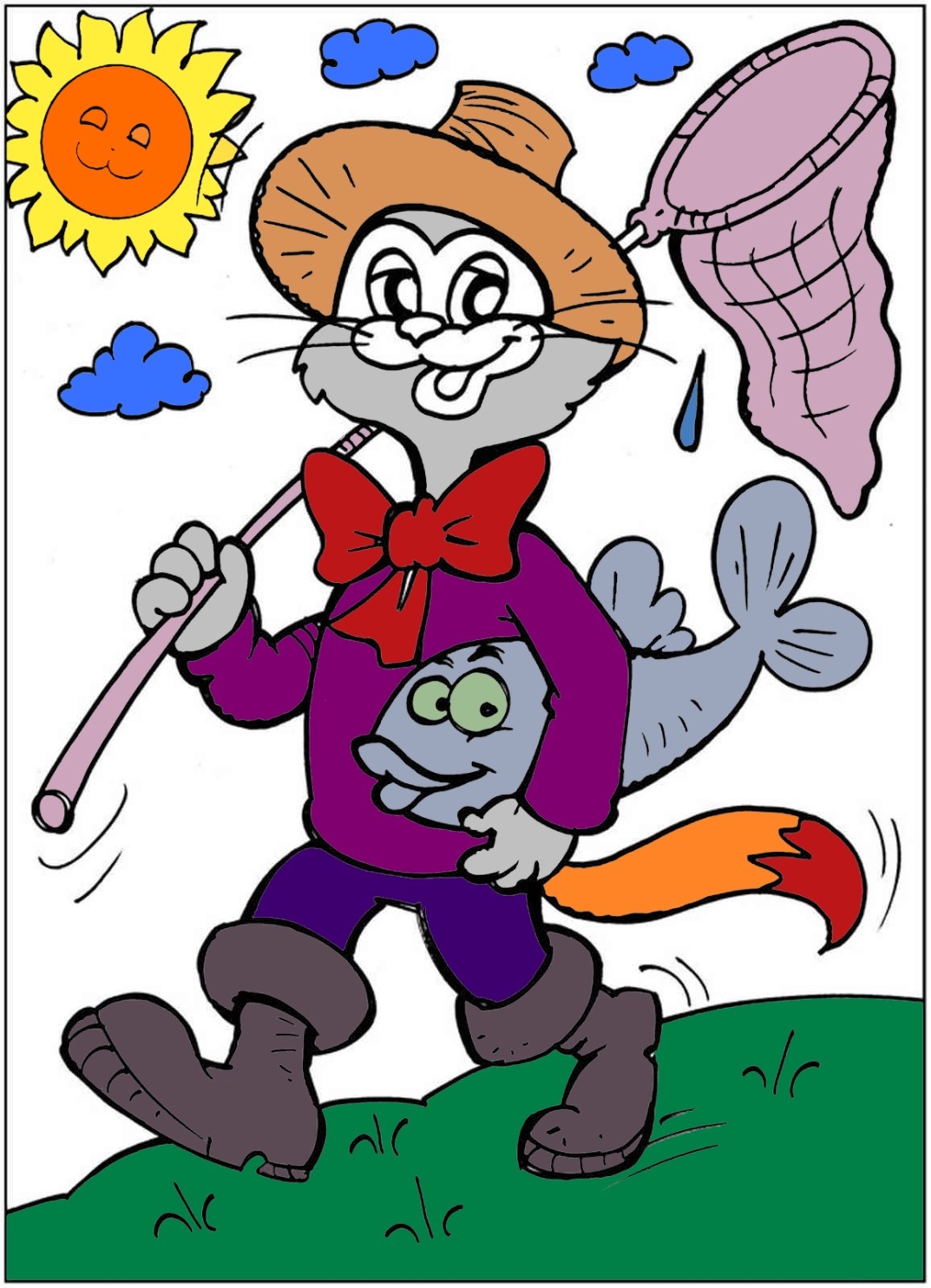 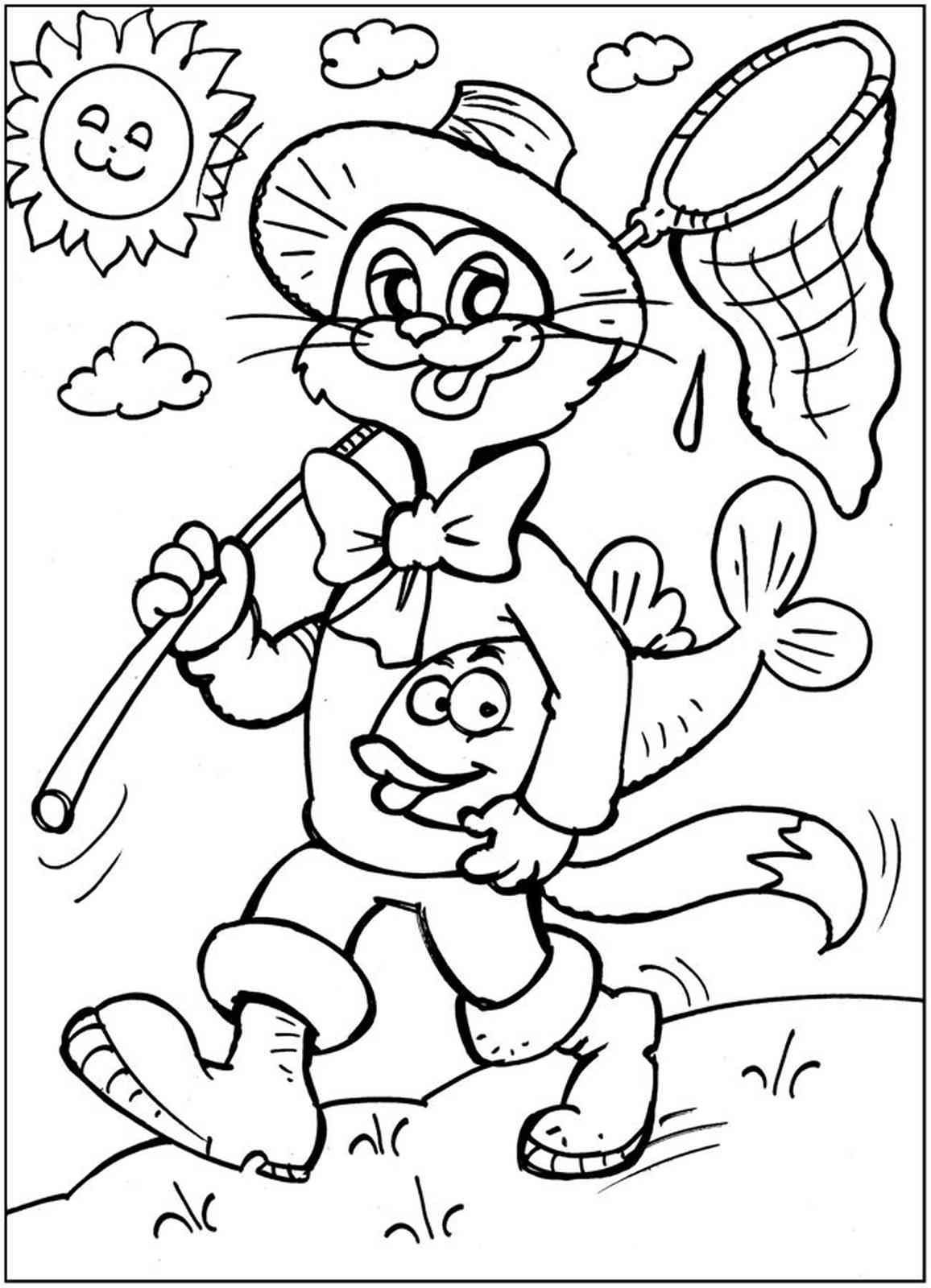 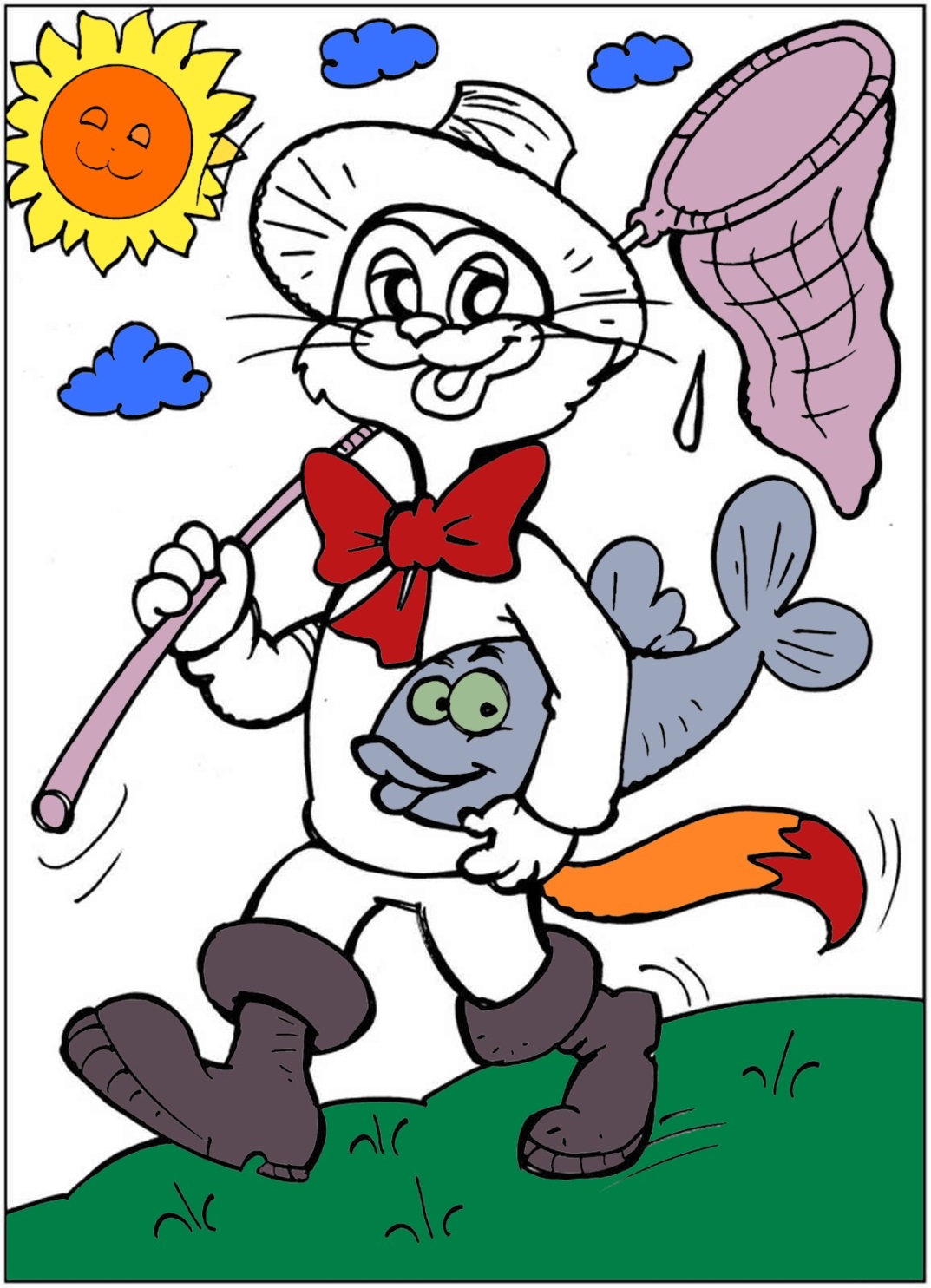 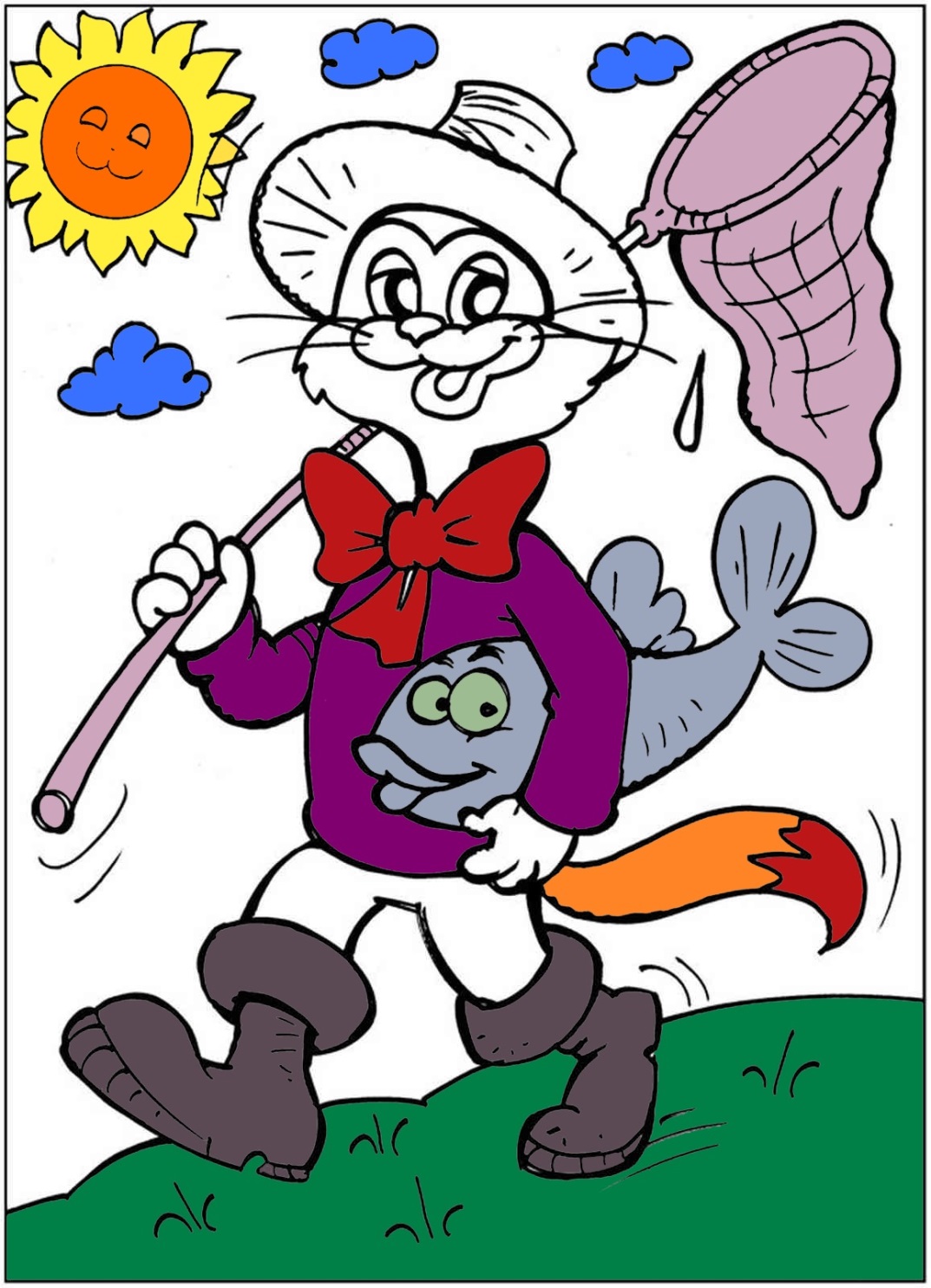 ВЫМ…ЗАЛ
Выбери нужную 
букву:
О
А
Подсказка
дальше
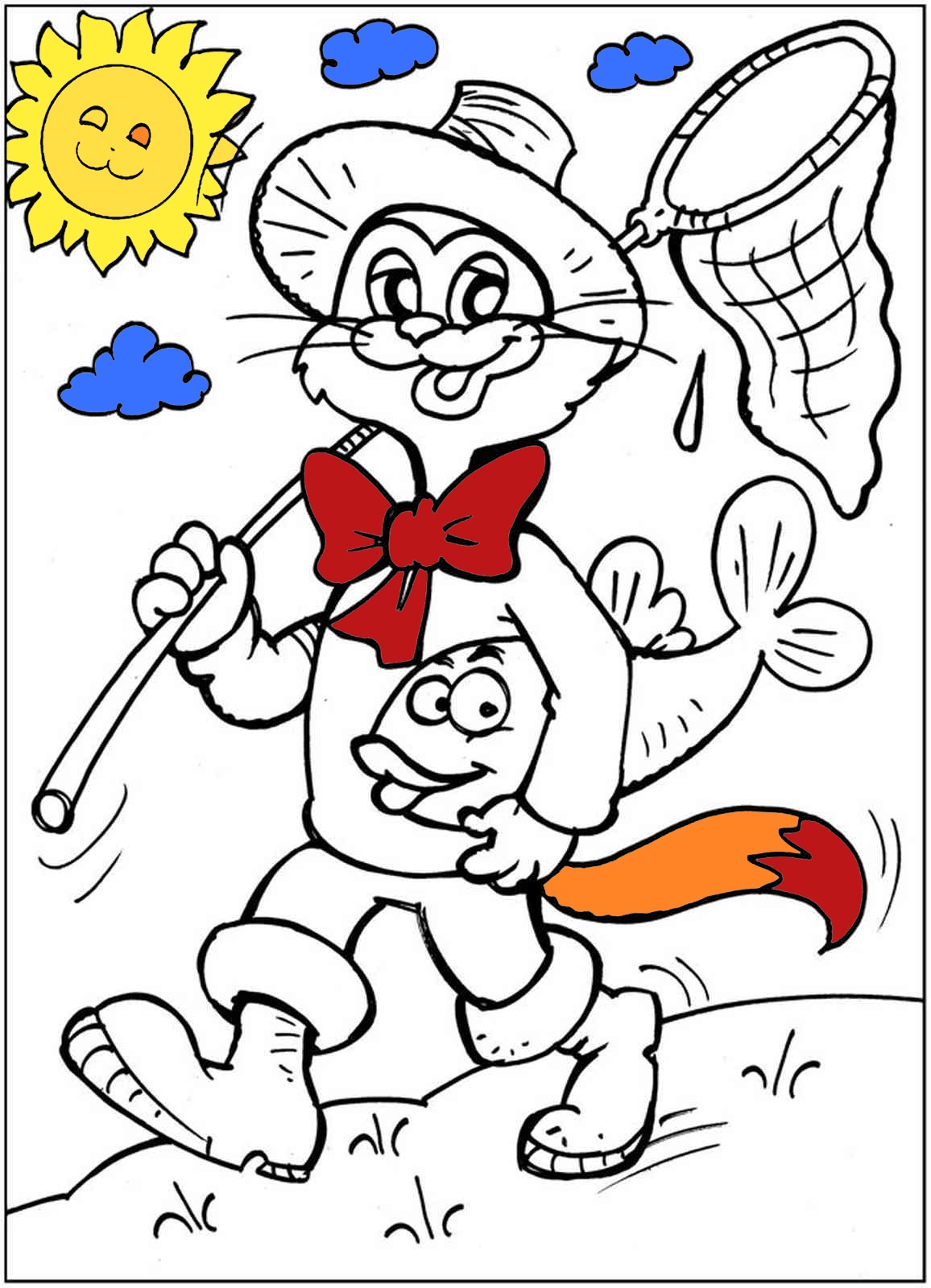 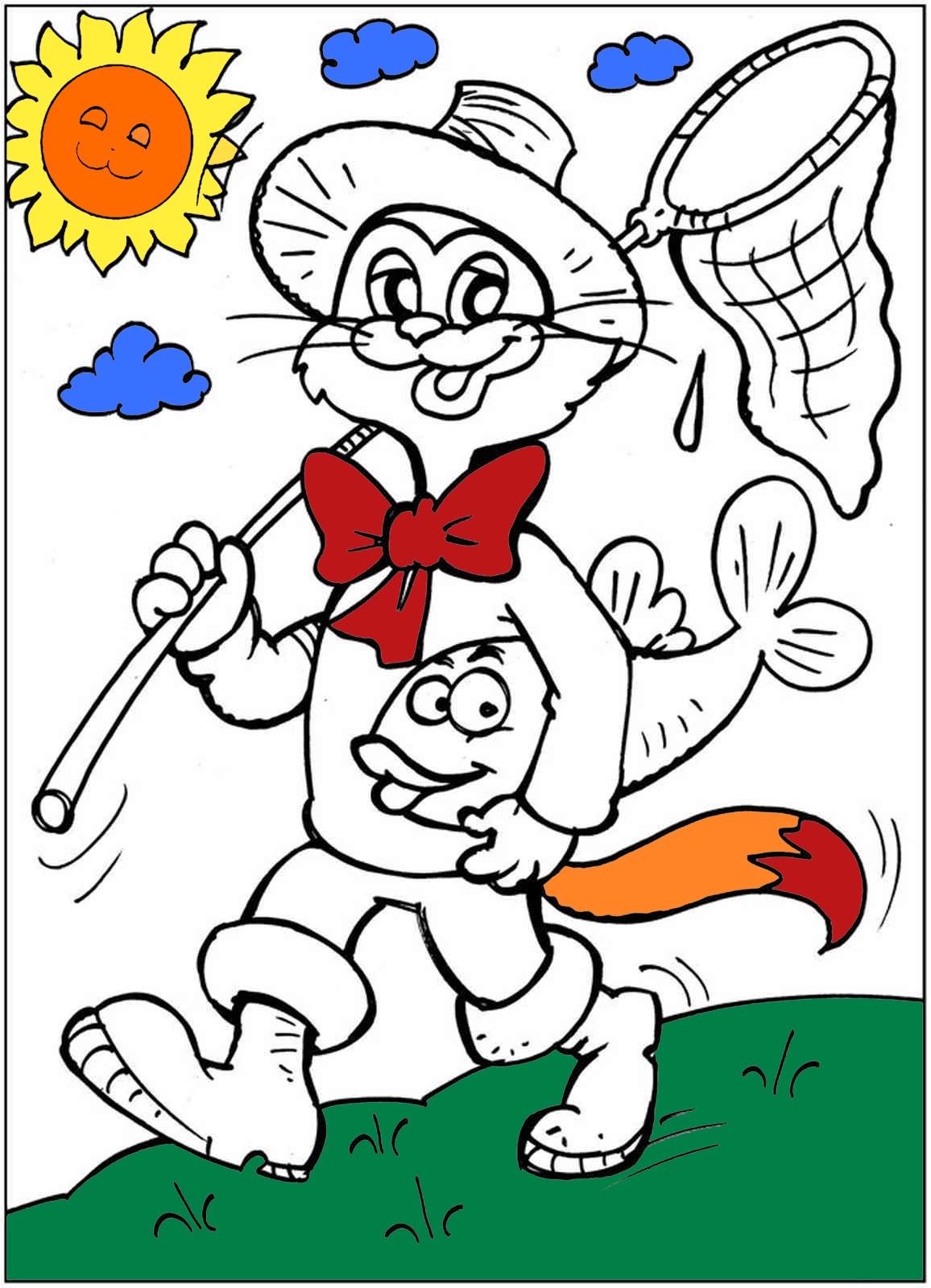 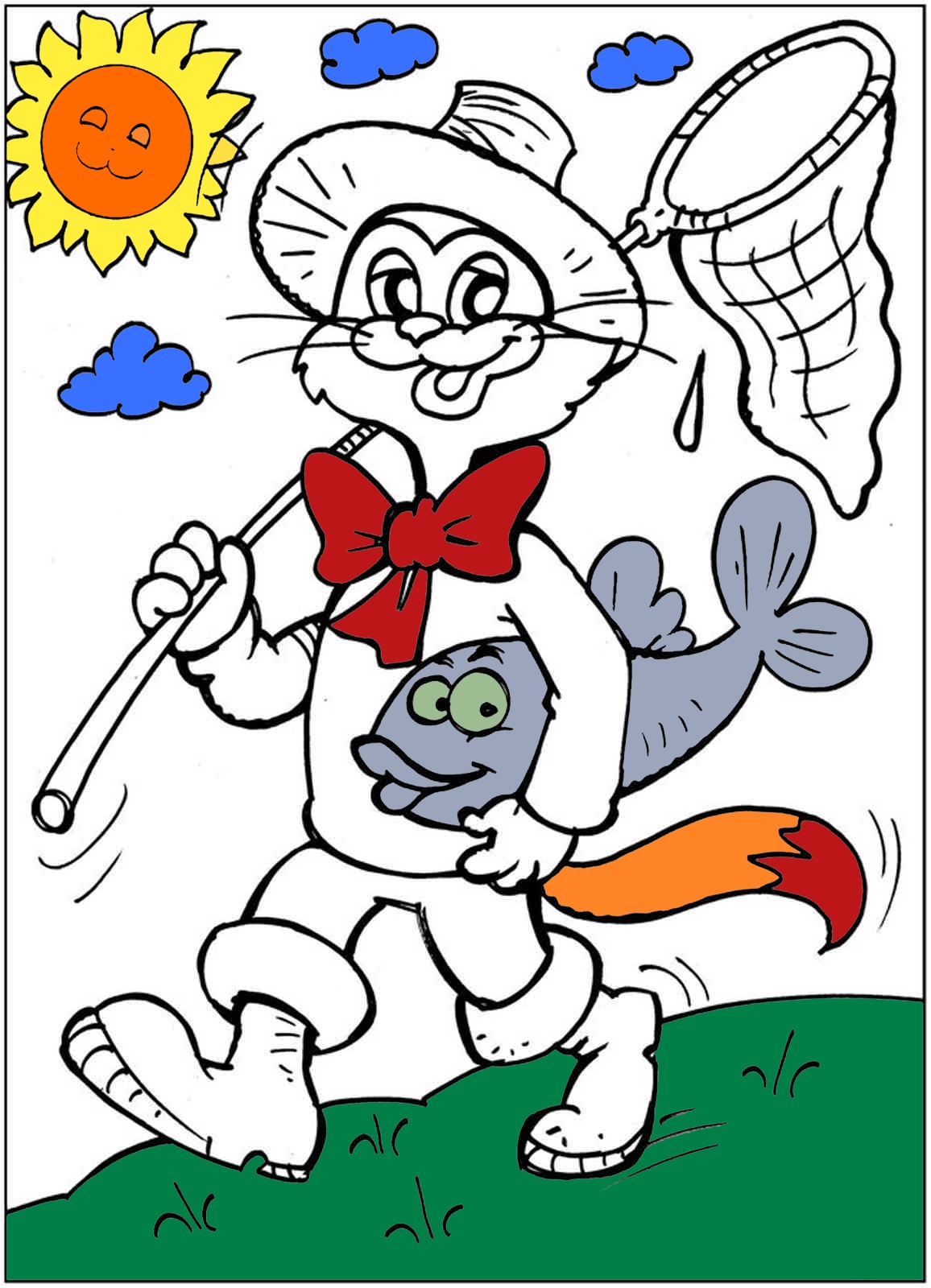 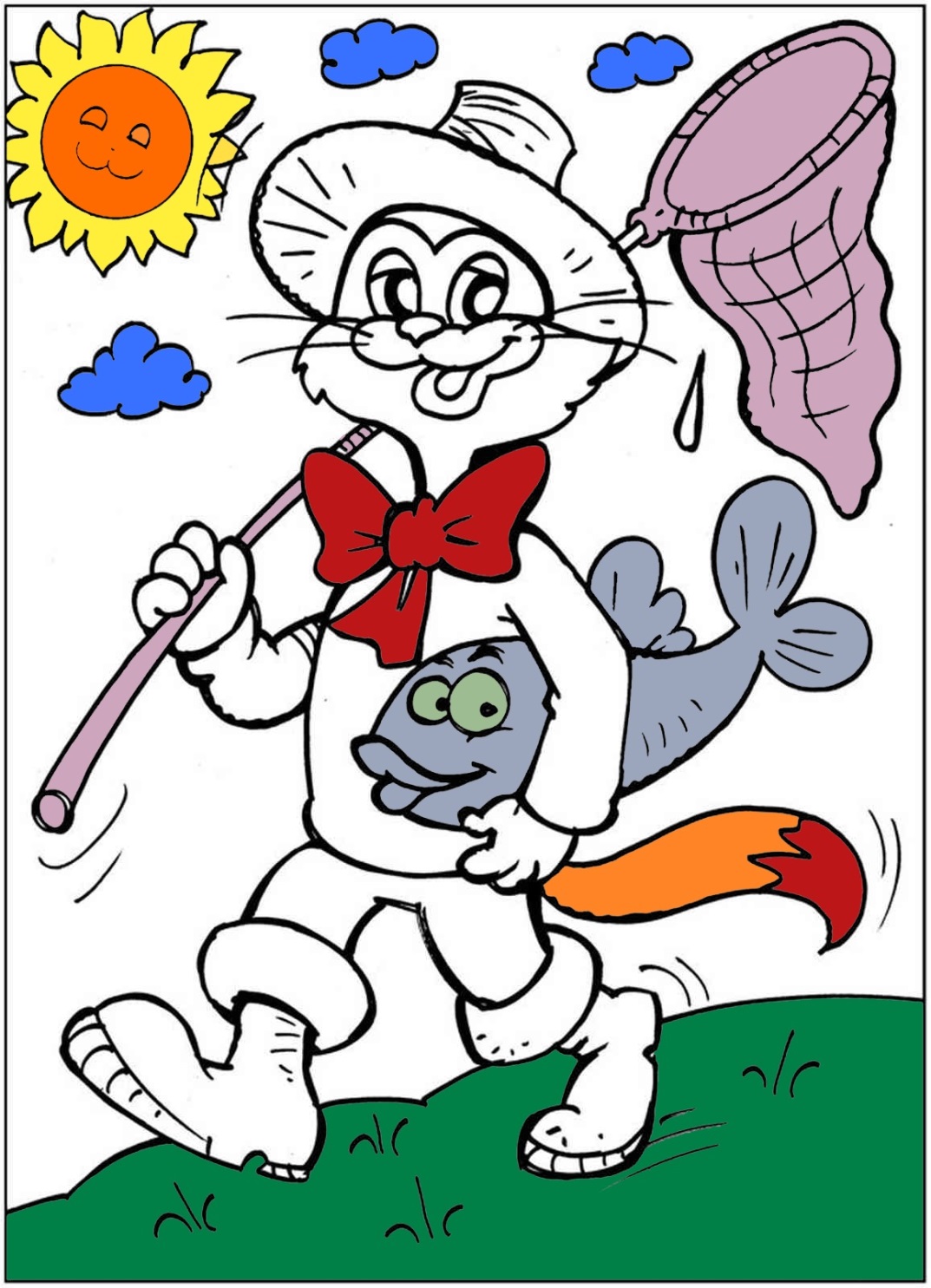 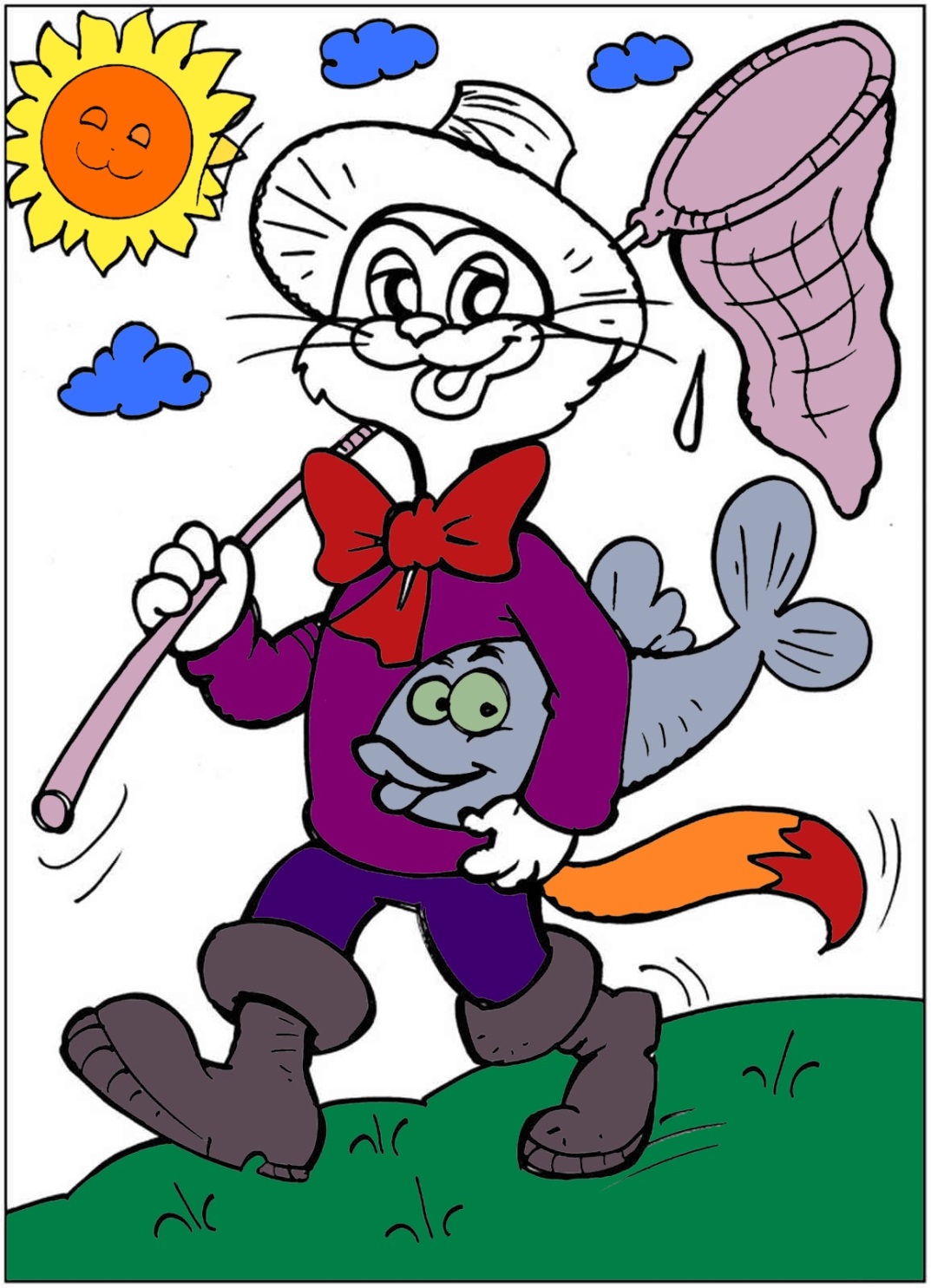 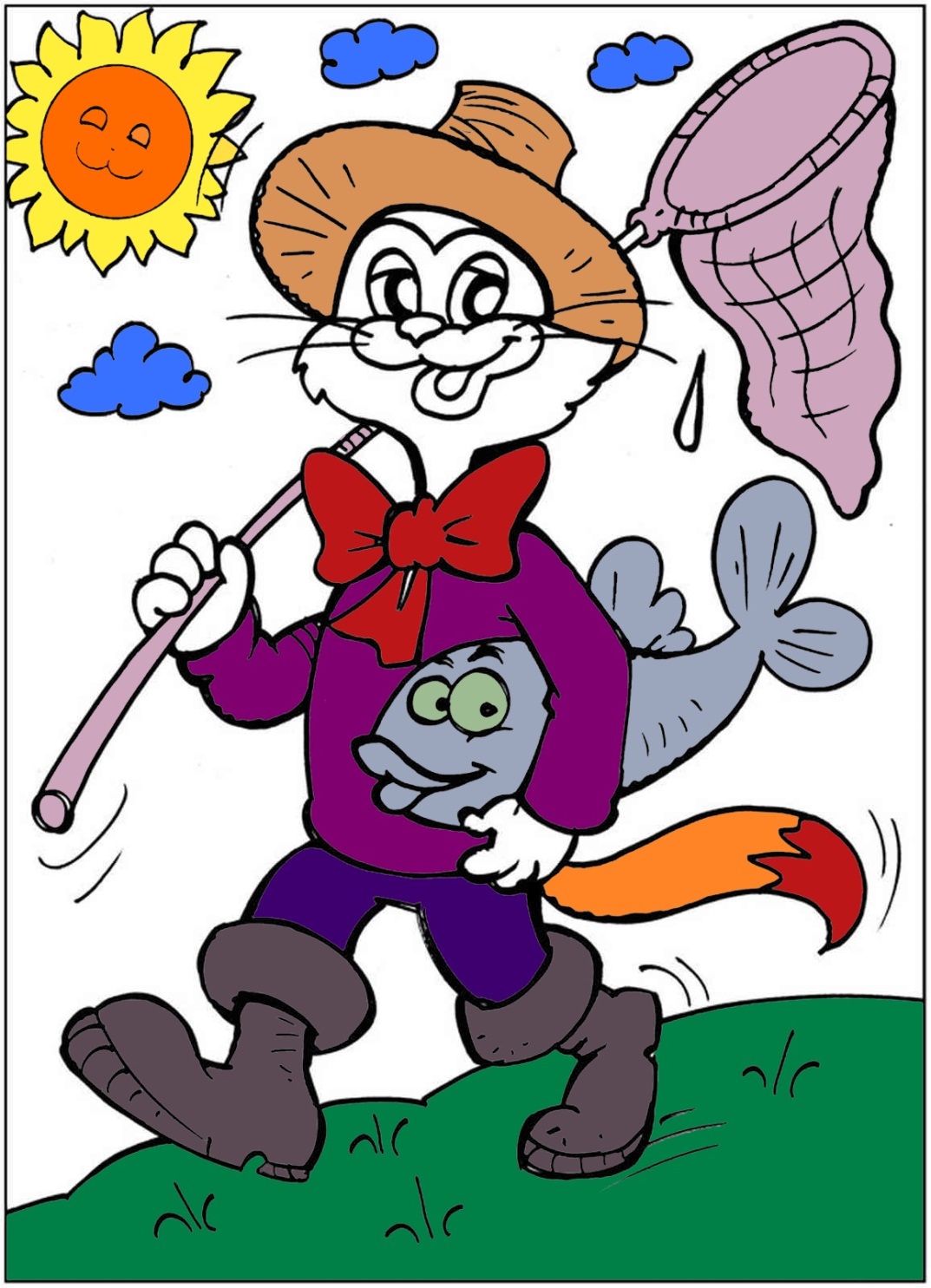 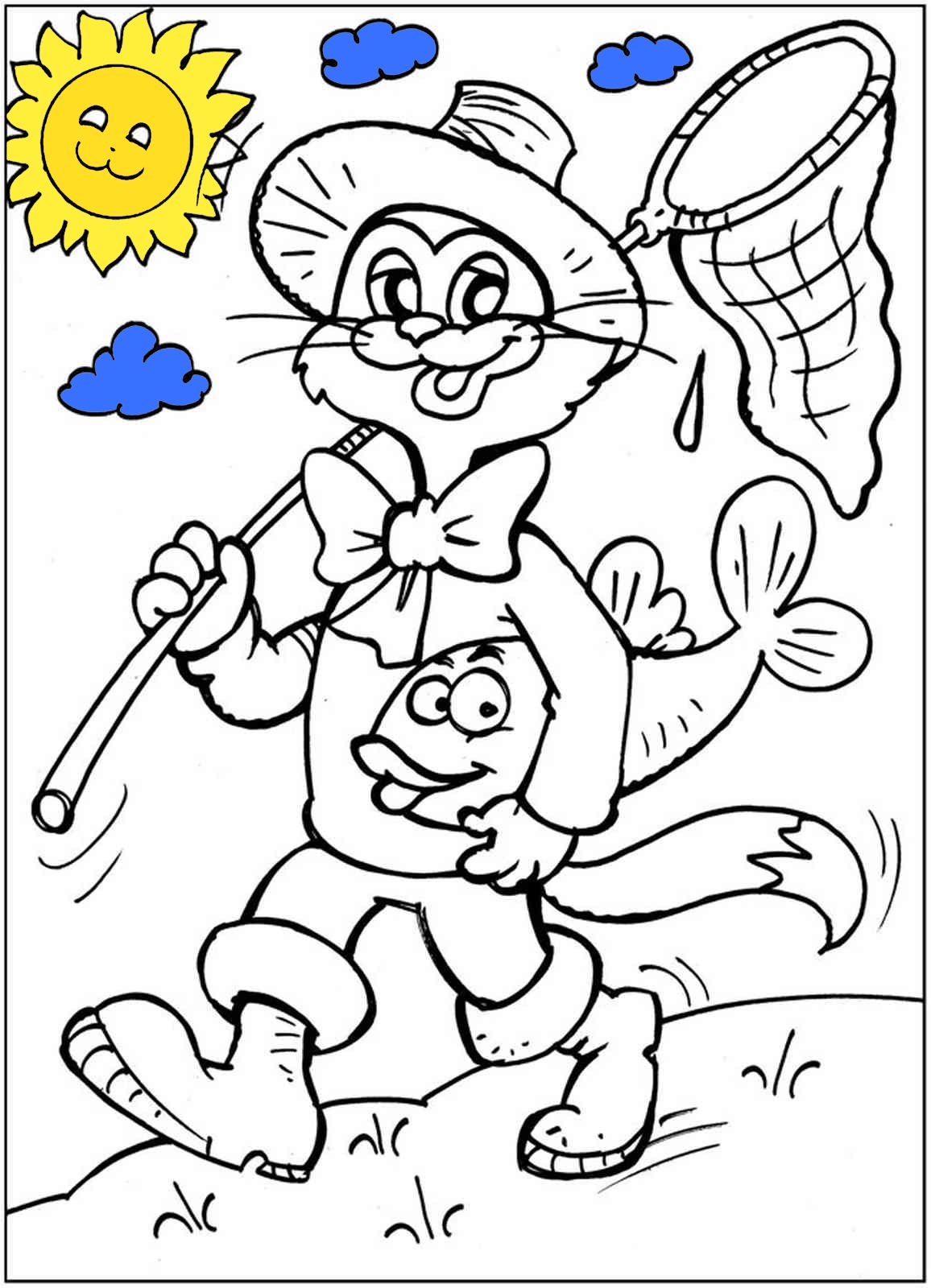 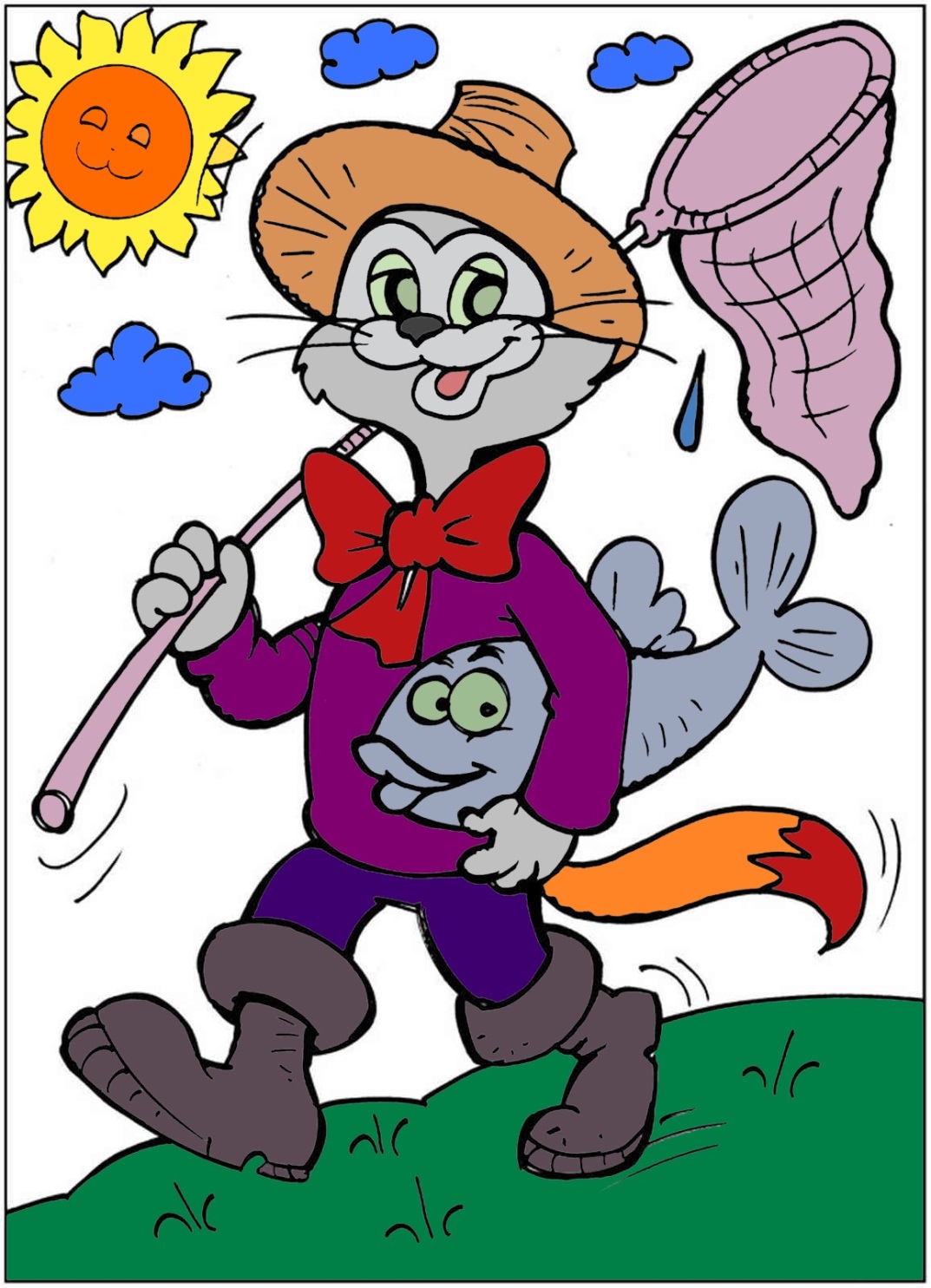 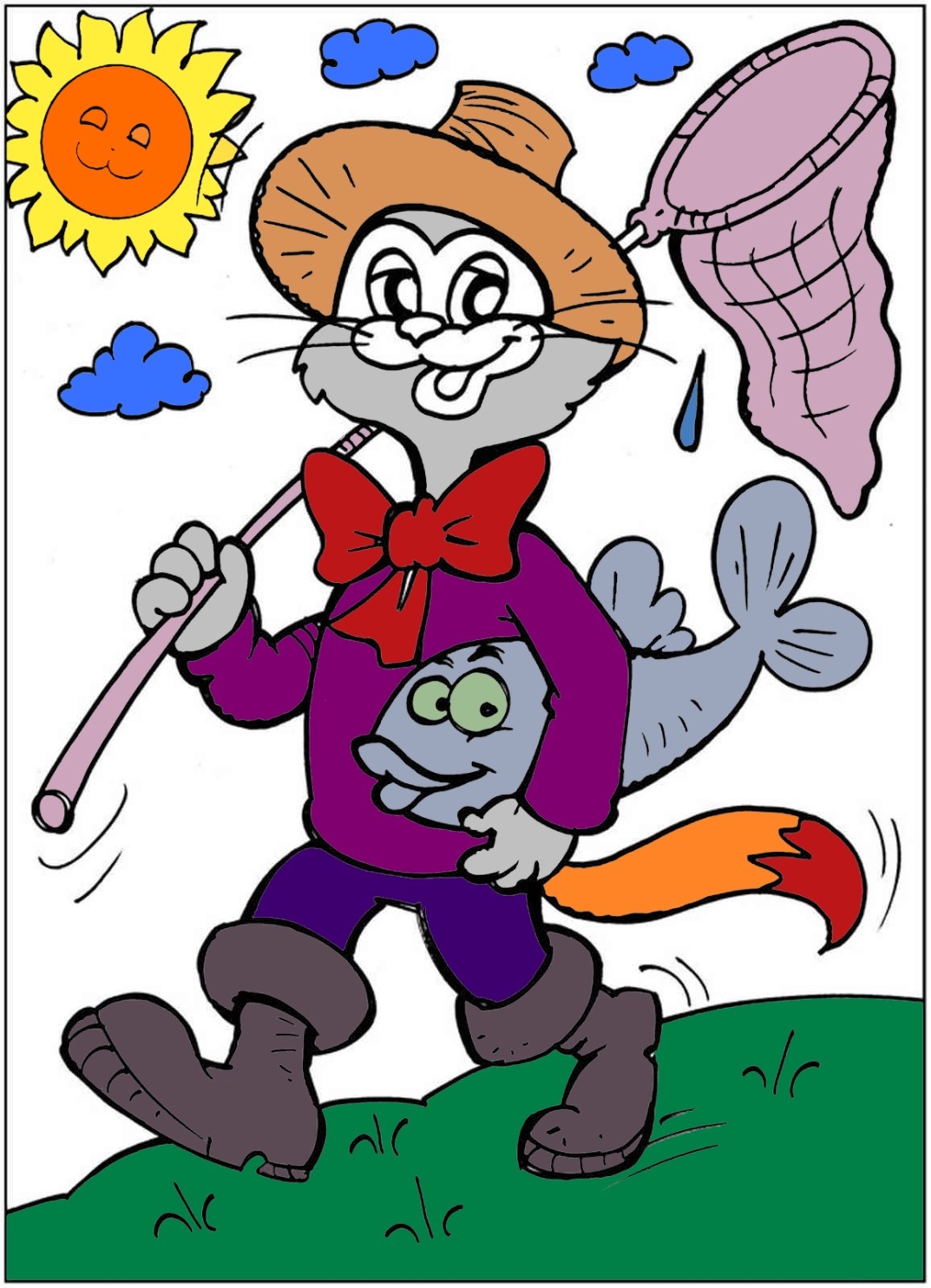 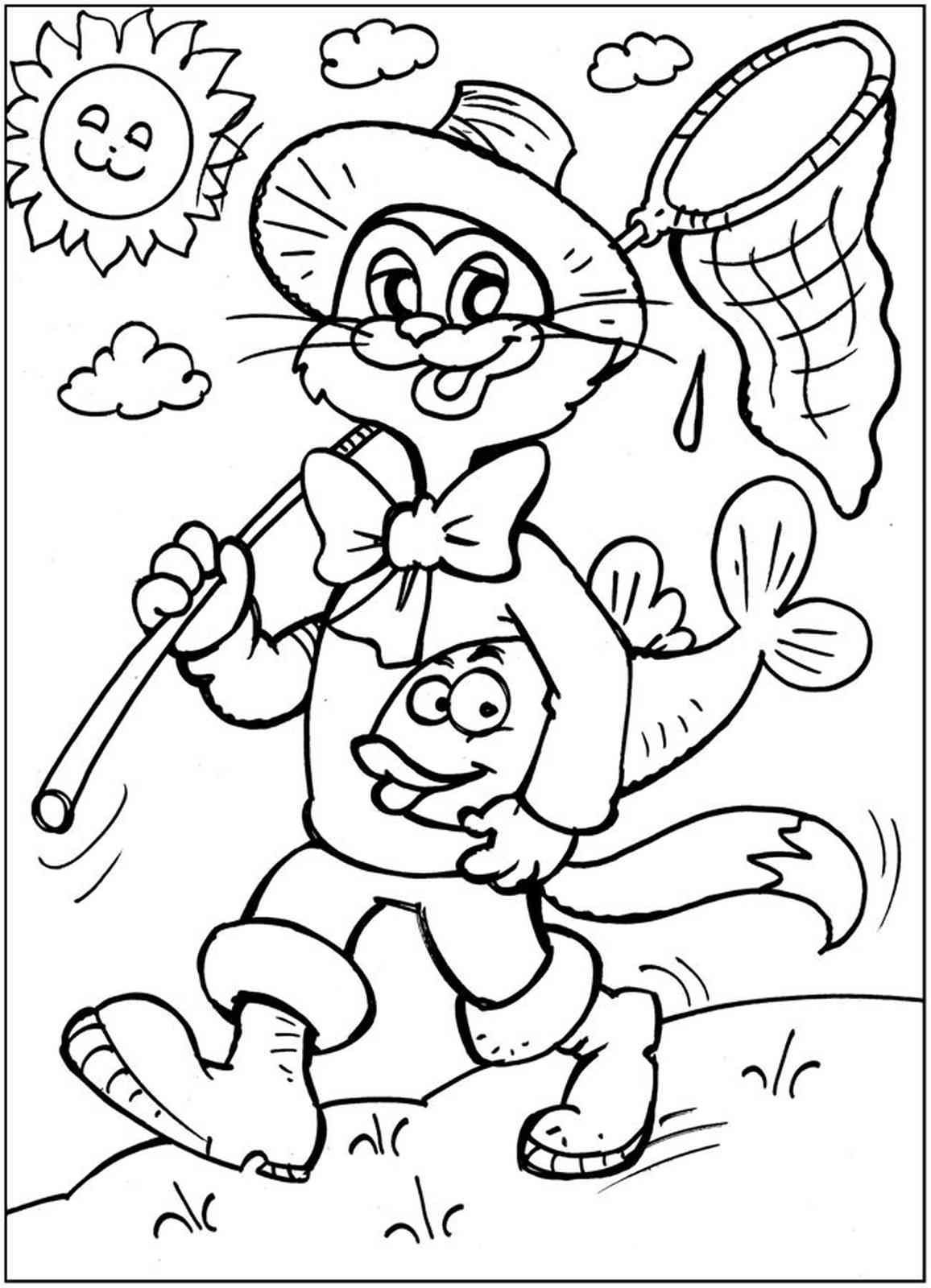 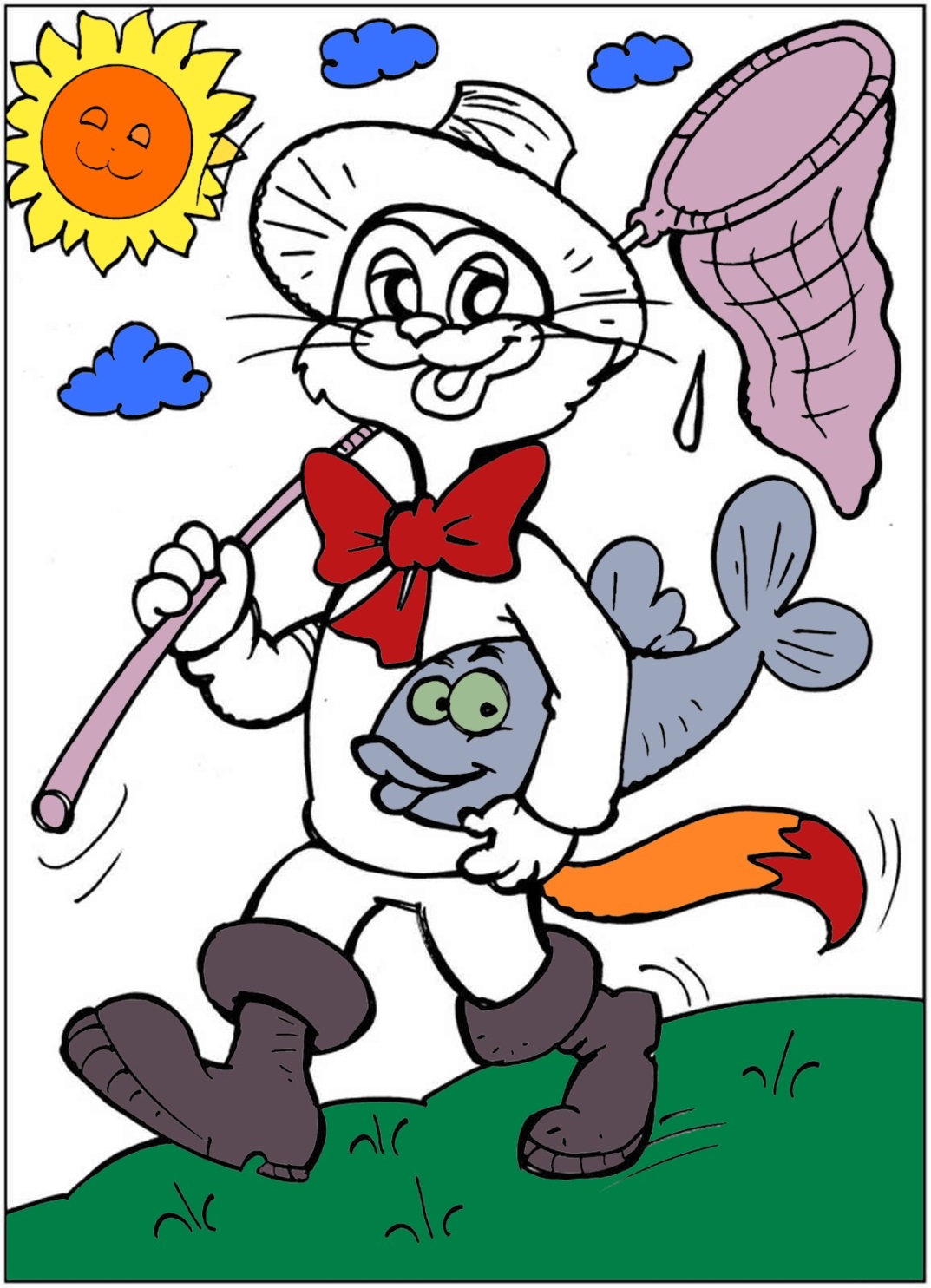 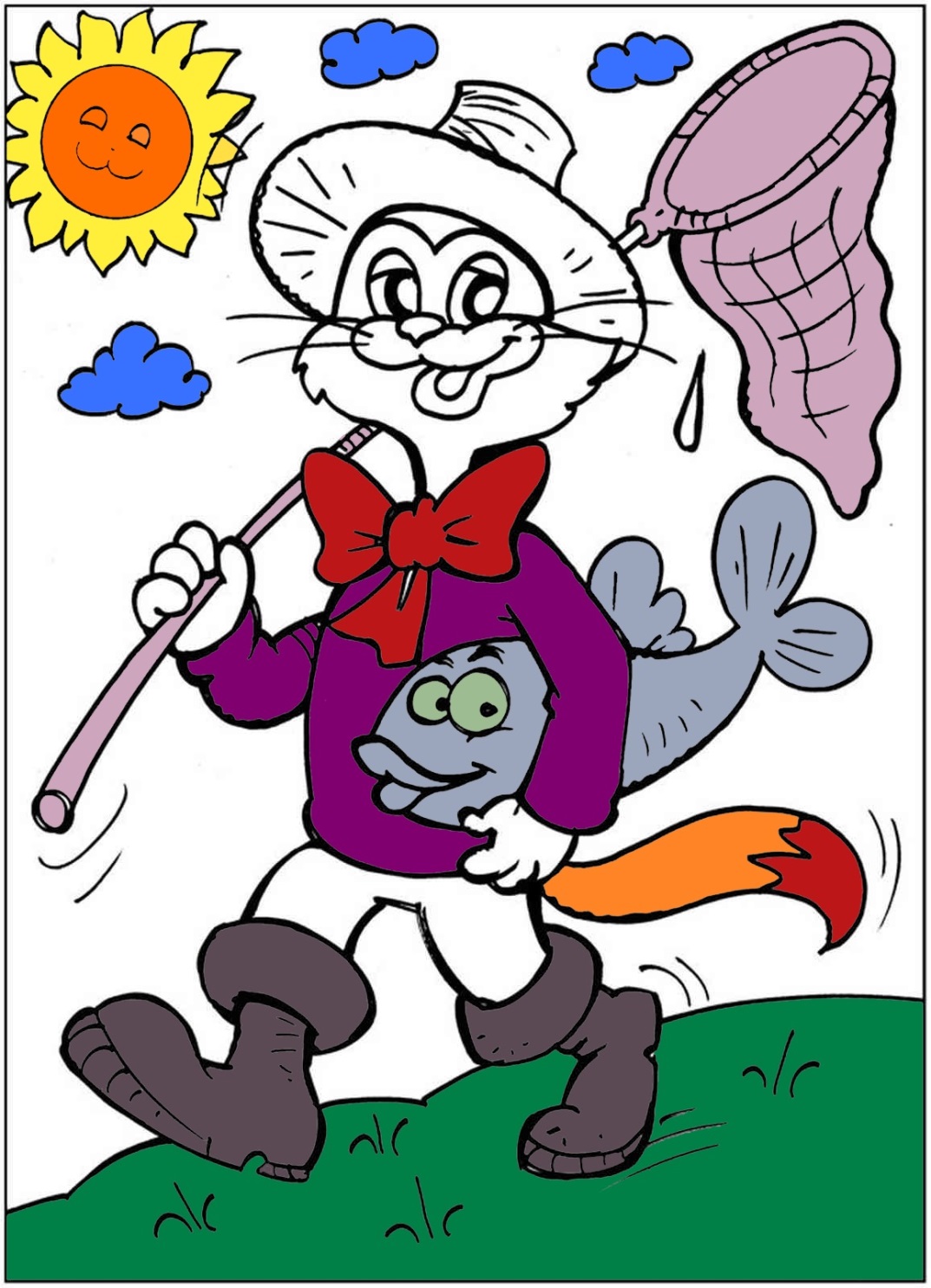 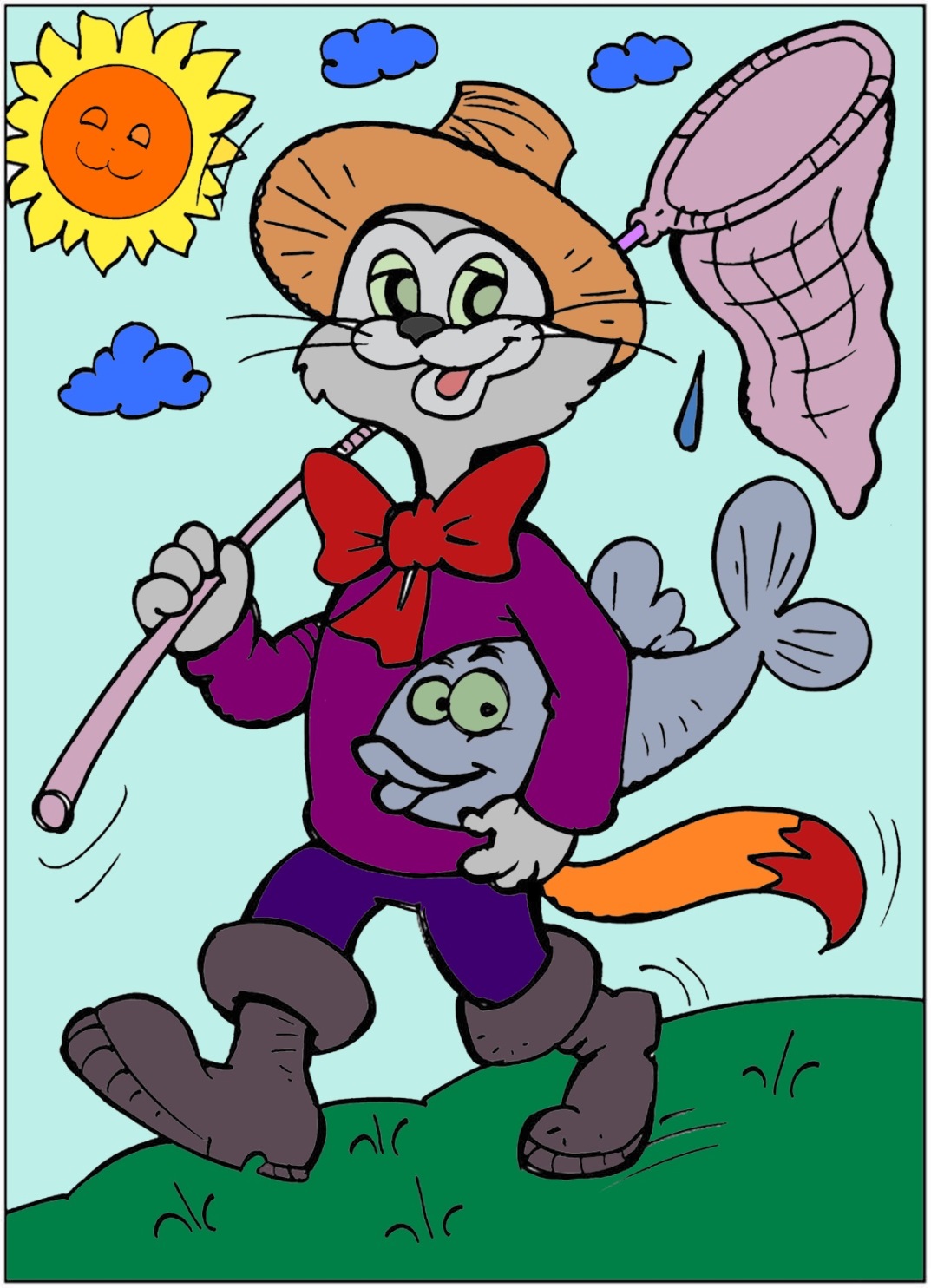 ЗАК…ЗАЛ
Выбери нужную 
букву:
А
О
Подсказка
дальше
Спасибо, ребята!
Теперь я пойду на рыбалку!!!
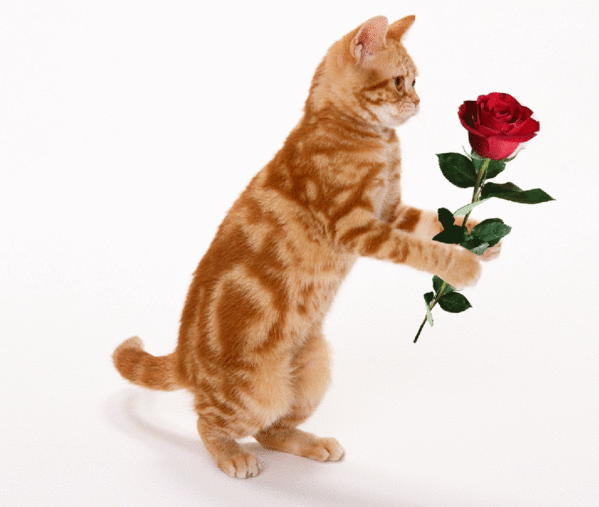 А эта роза вам от меня!
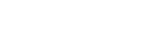 Интернет-ресурсы
Рыжий котёнок   http://img-fotki.yandex.ru/get/4519/28257045.680/0_72b05_4a6fc91f_L.jpg 
Котёнок наклонился  http://s3.pic4you.ru/allimage/y2013/10-21/12216/3917133-thumb.png 
Кот с розой http://i63.fastpic.ru/big/2014/0528/40/f88b1c8b495880c99a18cebf567fed40.gif 
Раскраска http://edetkam.ru/images/dg_originals/EC0E1870E804-25.jpg 
Фон http://s40.radikal.ru/i090/1202/0a/d0b89f77a148.png
!
Чтобы проверить 
безударную гласную в корне слова, надо подобрать родственное (однокоренное) слово или изменить форму слова так, чтобы безударная гласная стала в сильную позицию, то есть она должна быть ударной.